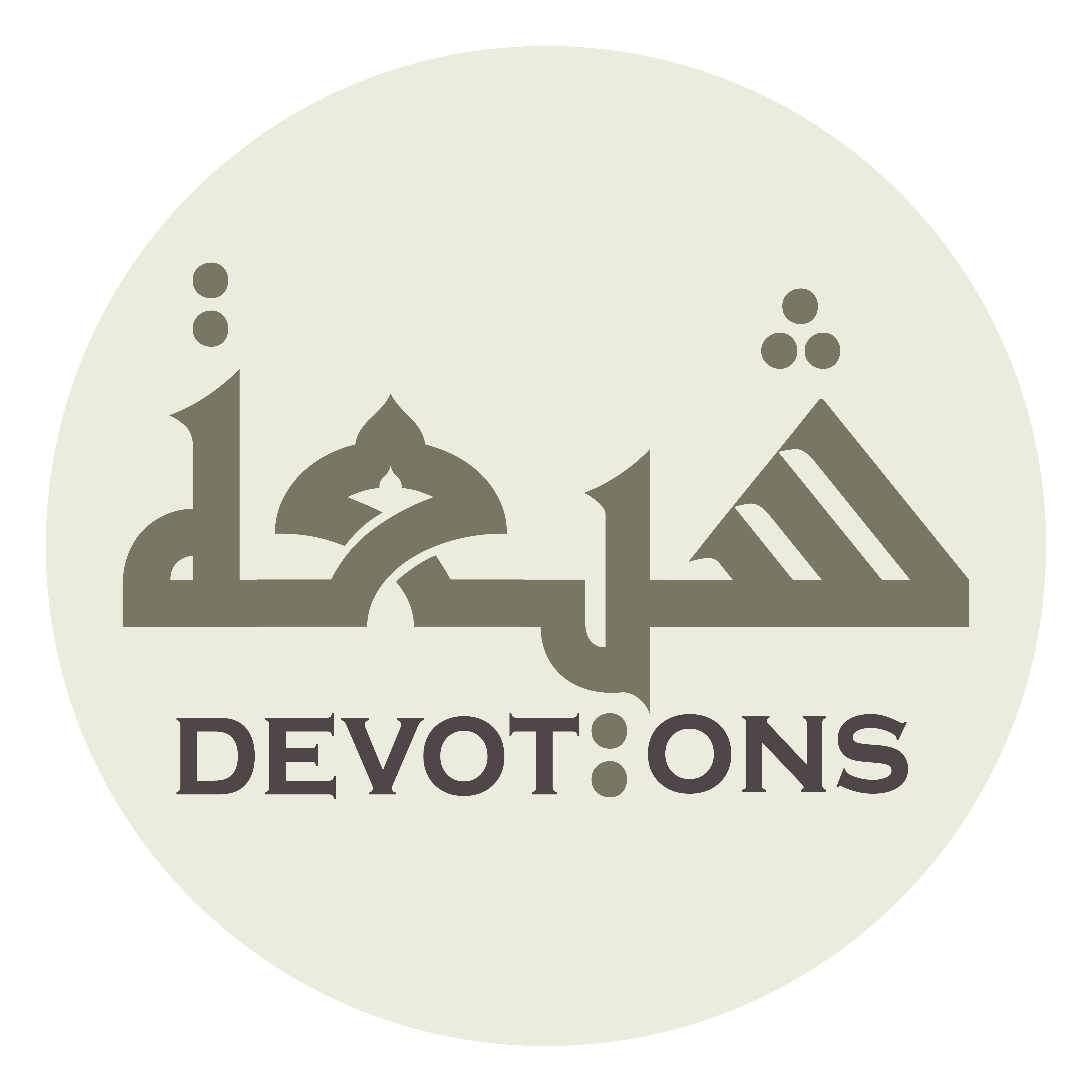 Dua 37 - Sahifat Sajjadiyyah
اَللَّهُمَّ إِنَّ أَحَدًا لَا يَبْلُغُ مِنْ شُكْرِكَ غَايَةً
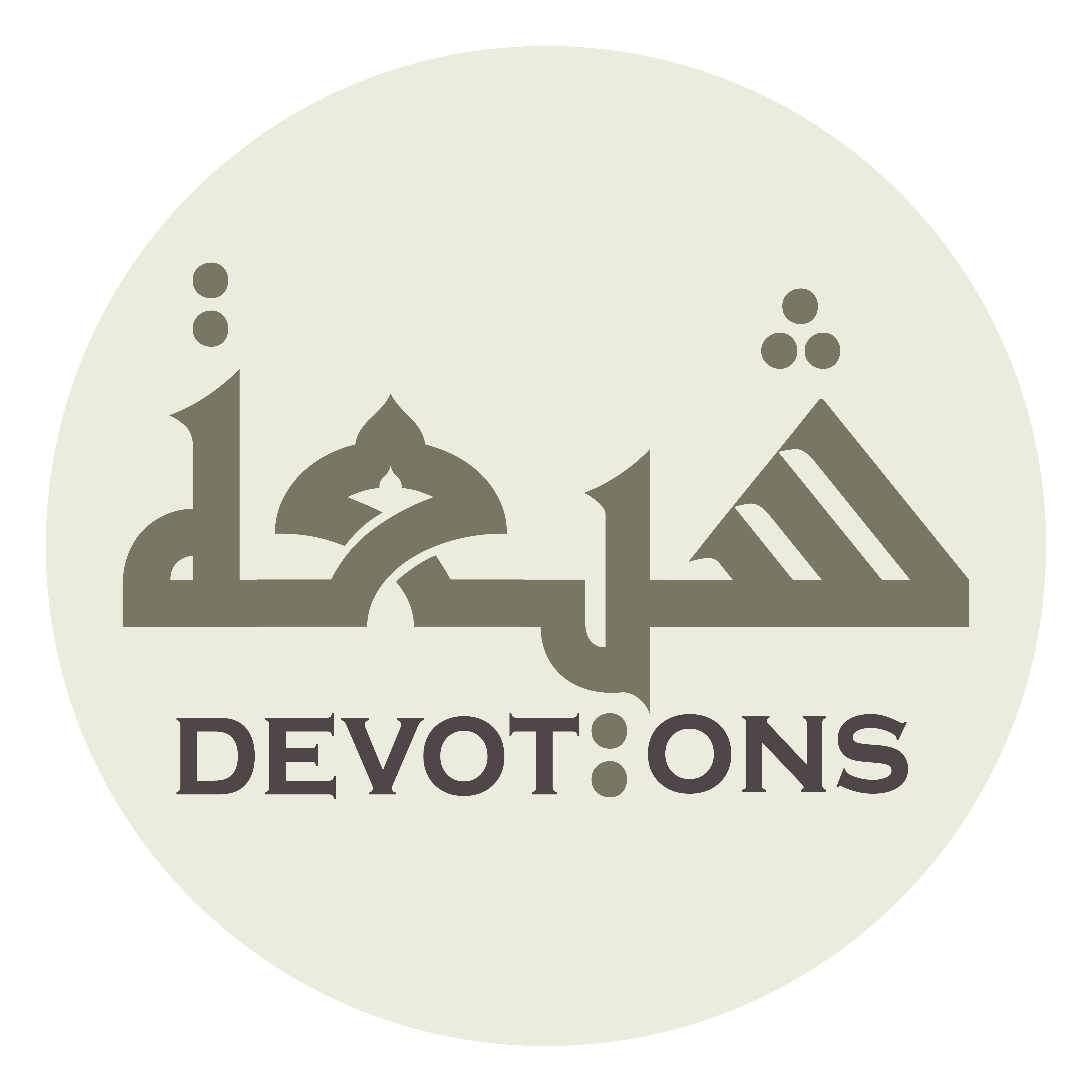 اَللَّهُمَّ صَلِّ عَلَى مُحَمَّدٍ وَ آلِ مُحَمَّدٍ

allāhumma ṣalli `alā muḥammadin wa āli muḥammad

O' Allāh send Your blessings on Muhammad and the family of Muhammad.
Dua 37 - Sahifat Sajjadiyyah
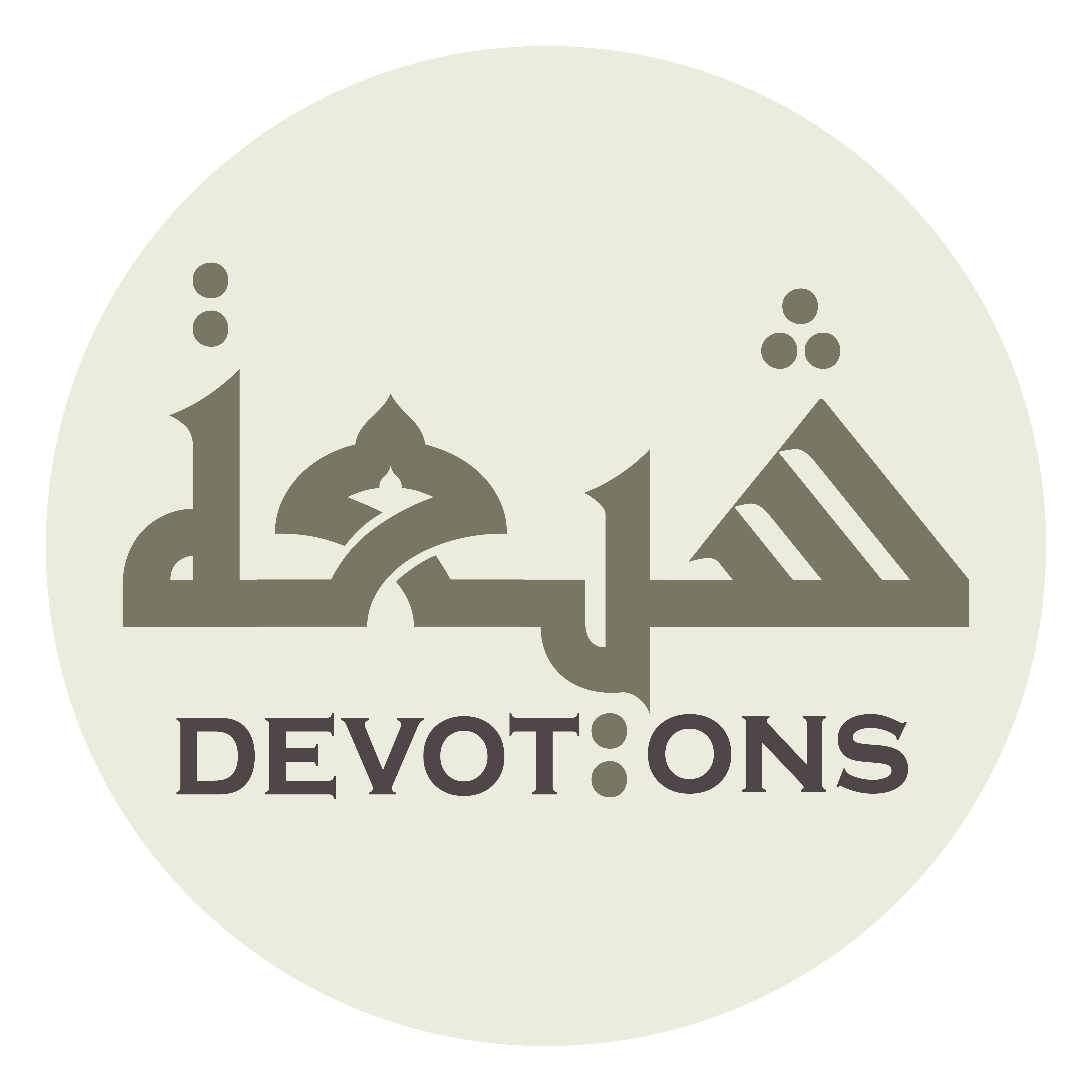 بِسْمِ اللَّـهِ الرَّحْمَـٰنِ الرَّحِيمِ

bismillāhir raḥmānir raḥīm

In the Name of Allāh,the All-beneficent, the All-merciful.
Dua 37 - Sahifat Sajjadiyyah
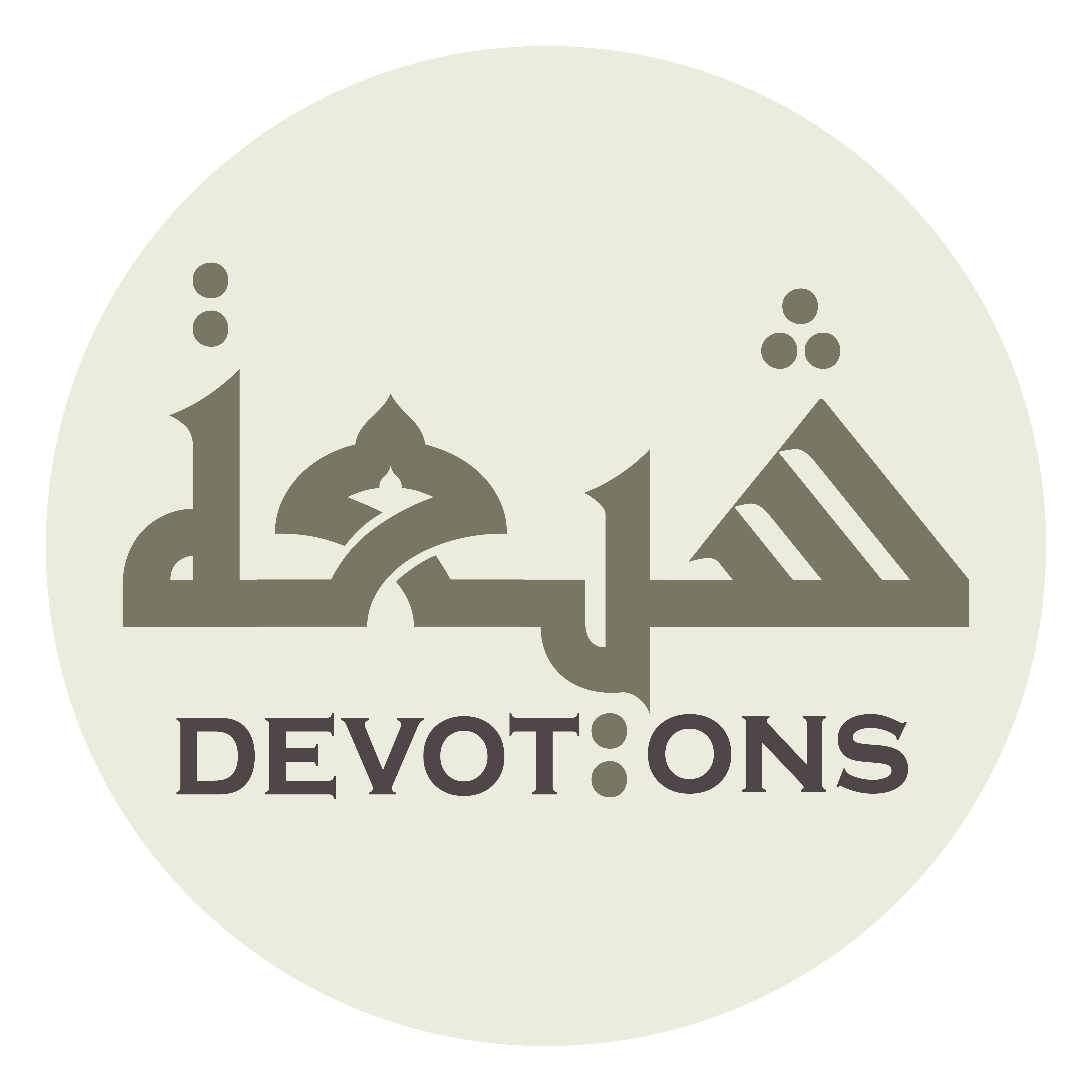 اَللَّهُمَّ إِنَّ أَحَدًا لَا يَبْلُغُ مِنْ شُكْرِكَ غَايَةً

allāhumma inna aḥadan lā yablughu min shukrika ghāyah

O God, no one reaches a limit in thanking You
Dua 37 - Sahifat Sajjadiyyah
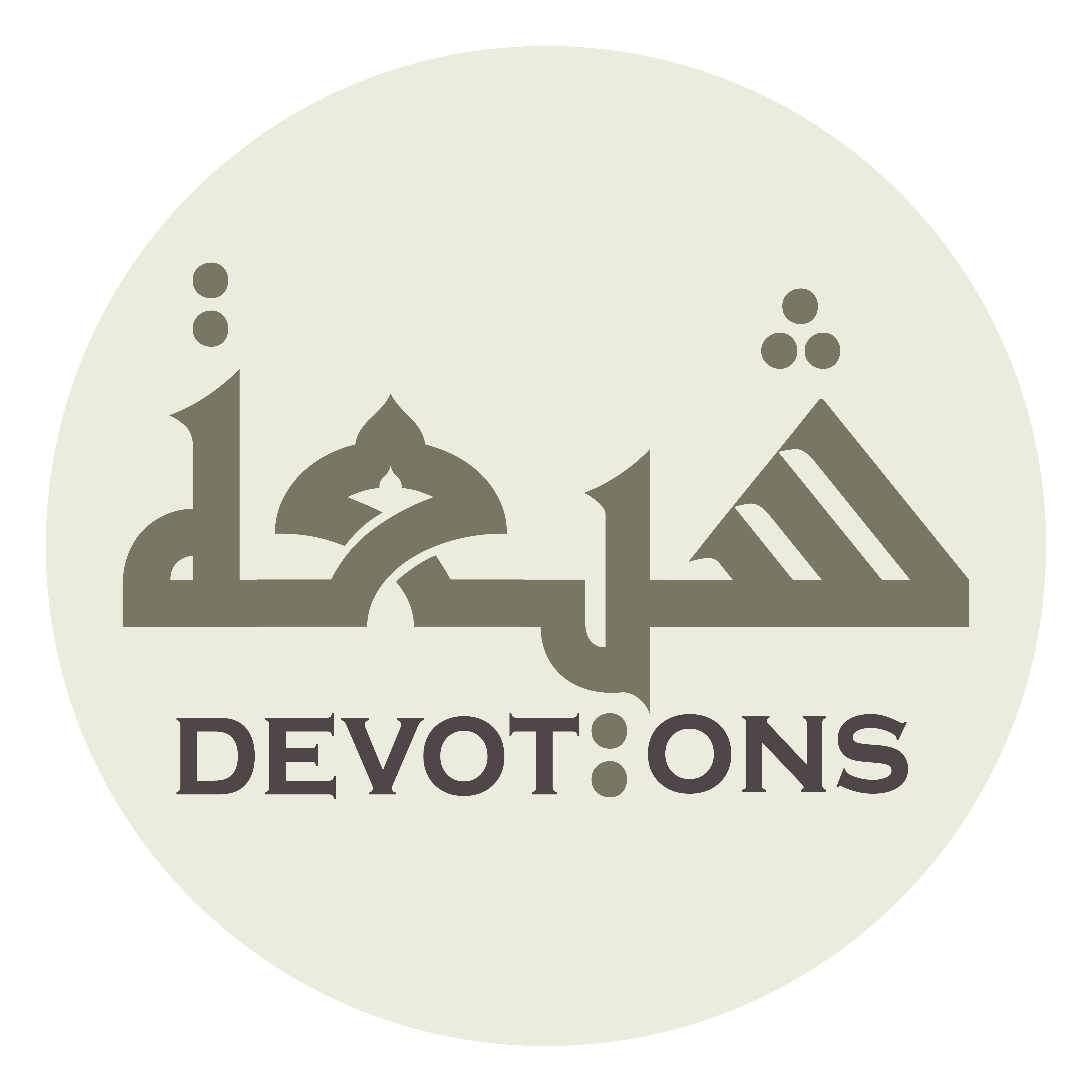 إِلَّا حَصَلَ عَلَيْهِ مِنْ إِحْسَانِكَ مَا يُلْزِمُهُ شُكْرًا

illā ḥaṣala `alayhi min iḥsānika mā yulzimuhu shukrā

without acquiring that of Your beneficence which enjoins upon him thanksgiving,
Dua 37 - Sahifat Sajjadiyyah
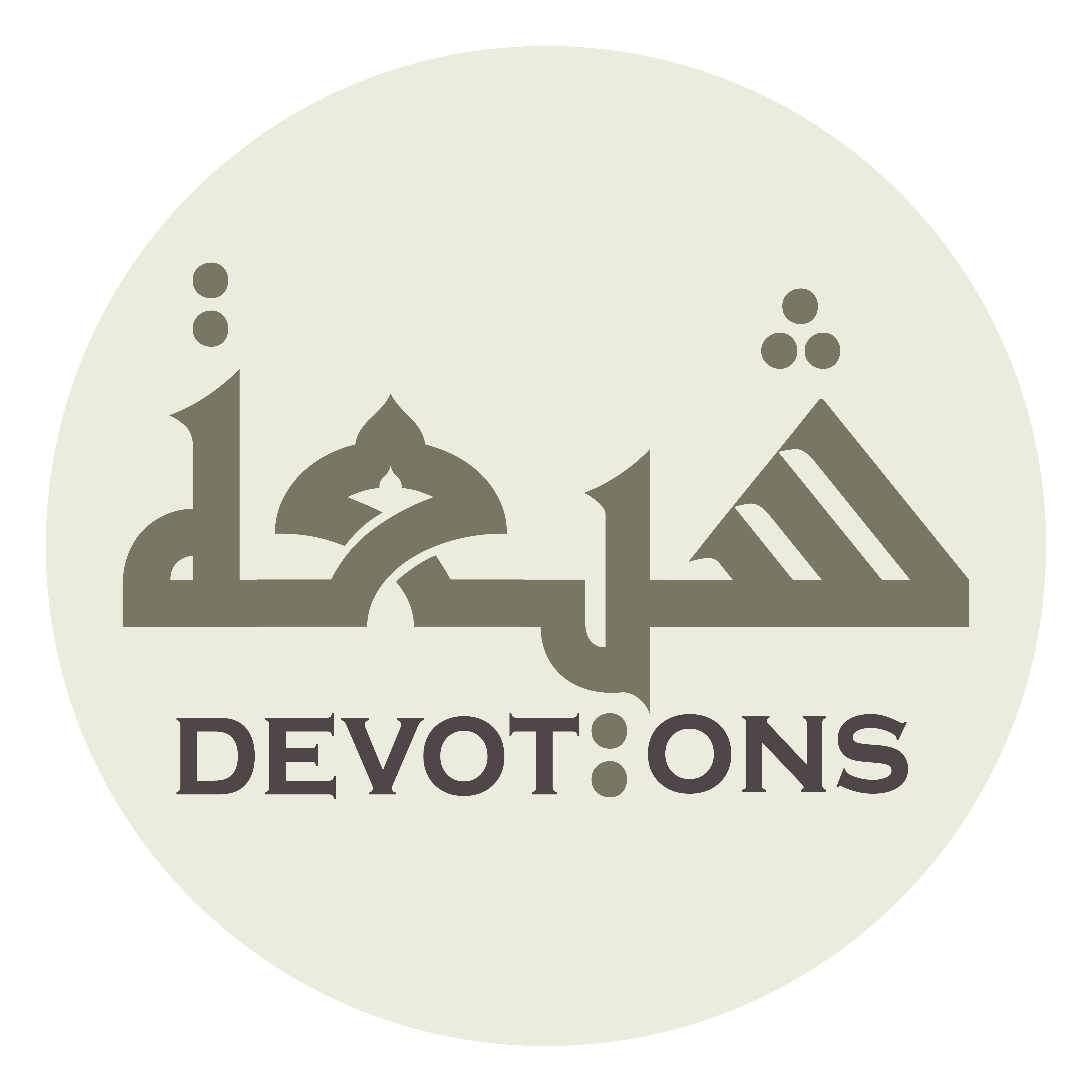 وَ لَا يَبْلُغُ مَبْلَغًا مِنْ طَاعَتِكَ وَ إِنِ اجْتَهَدَ

wa lā yablughu mablaghan min ṭā`atika wa inijtahad

nor does anyone reach a degree in obeying You, even if he strives,
Dua 37 - Sahifat Sajjadiyyah
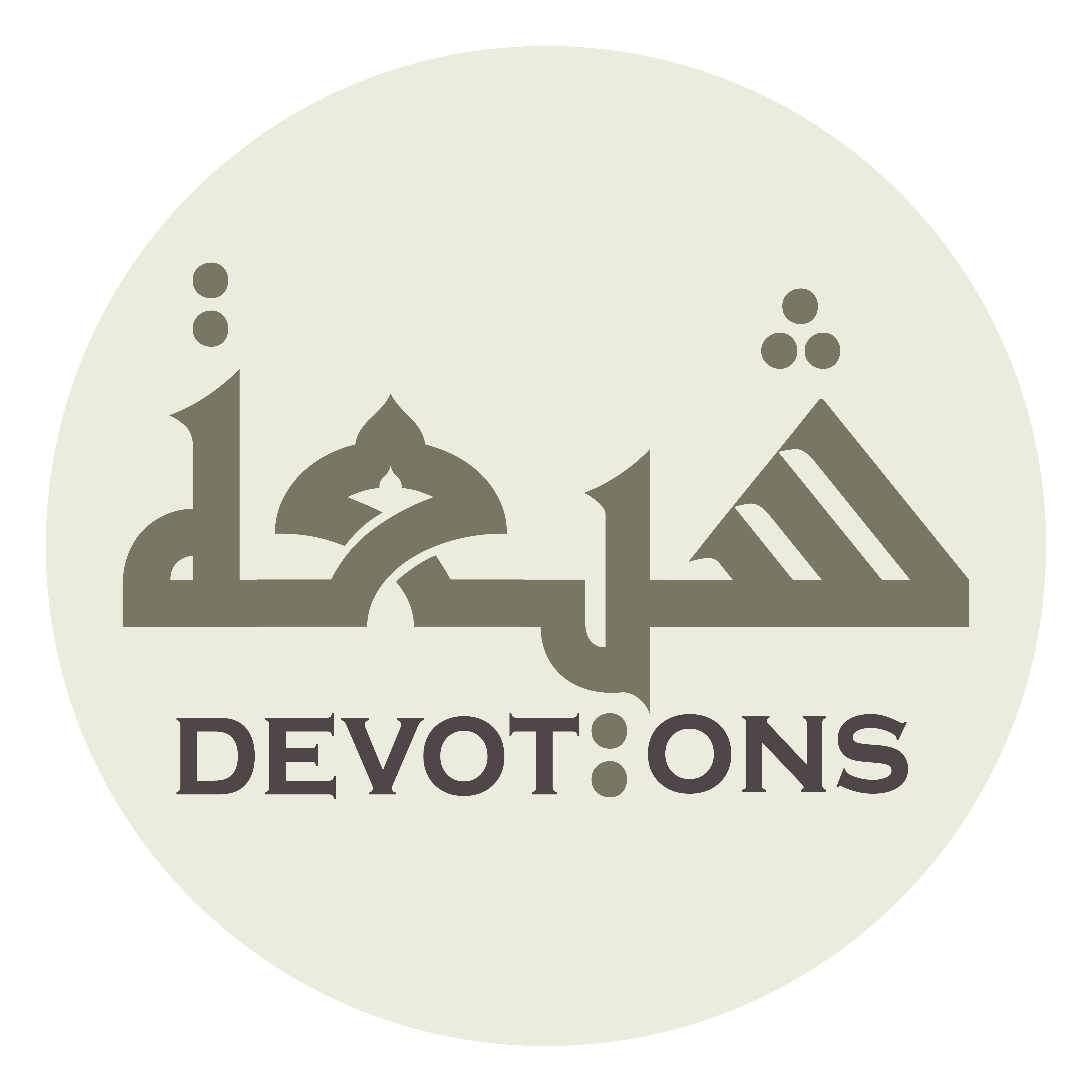 إِلَّا كَانَ مُقَصِّرًا دُوْنَ اسْتِحْقَاقِكَ بِفَضْلِكَ

illā kāna muqaṣṣiran dūnastiḥqāqika bifaḍlik

without falling short of what You deservest because of Your bounty.
Dua 37 - Sahifat Sajjadiyyah
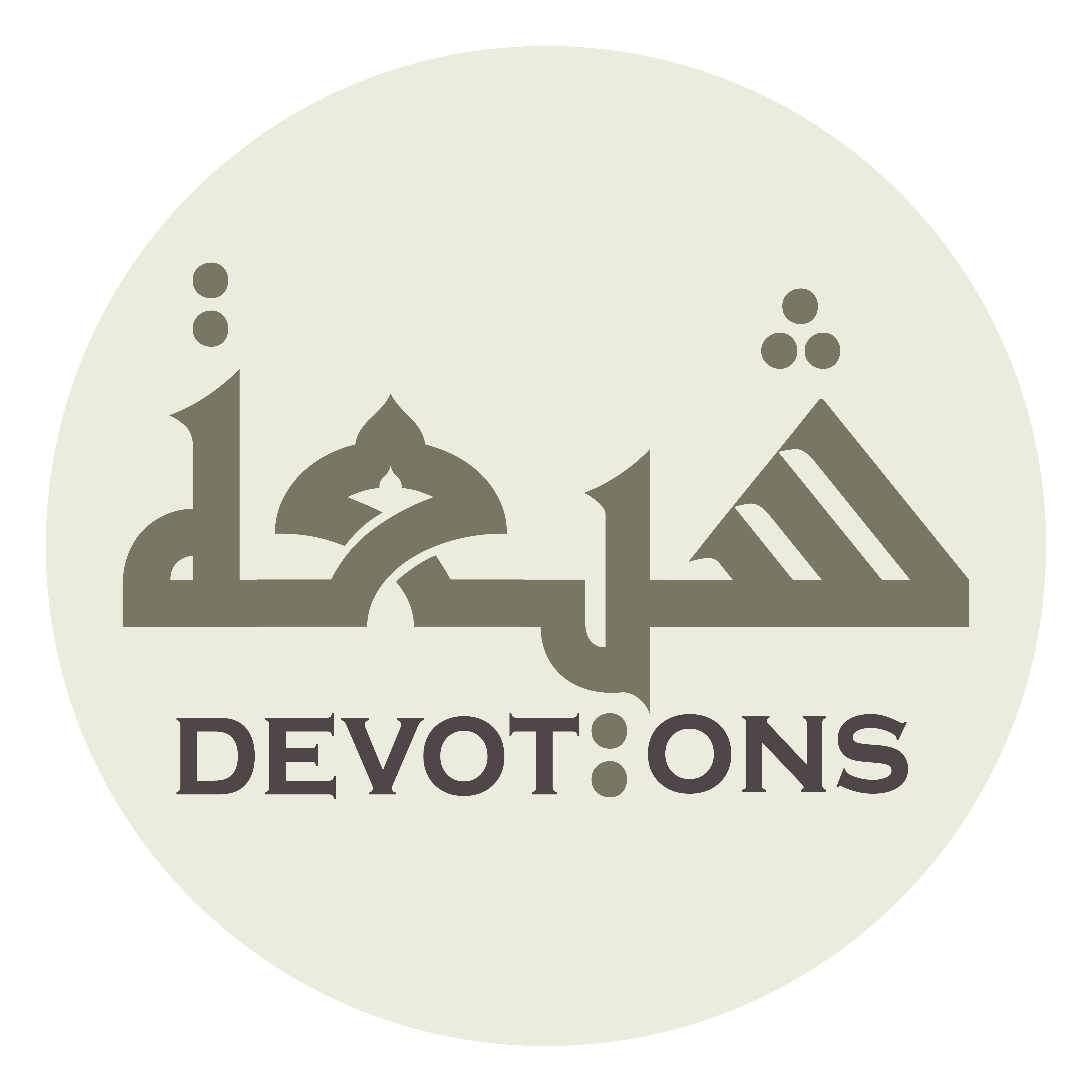 فَأَشْكَرُ عِبَادِكَ عَاجِزٌ عَنْ شُكْرِكَ

fa-ashkaru `ibādika `ājizun `an shukrik

The most thankful of Your servants has not the capacity to thank You,
Dua 37 - Sahifat Sajjadiyyah
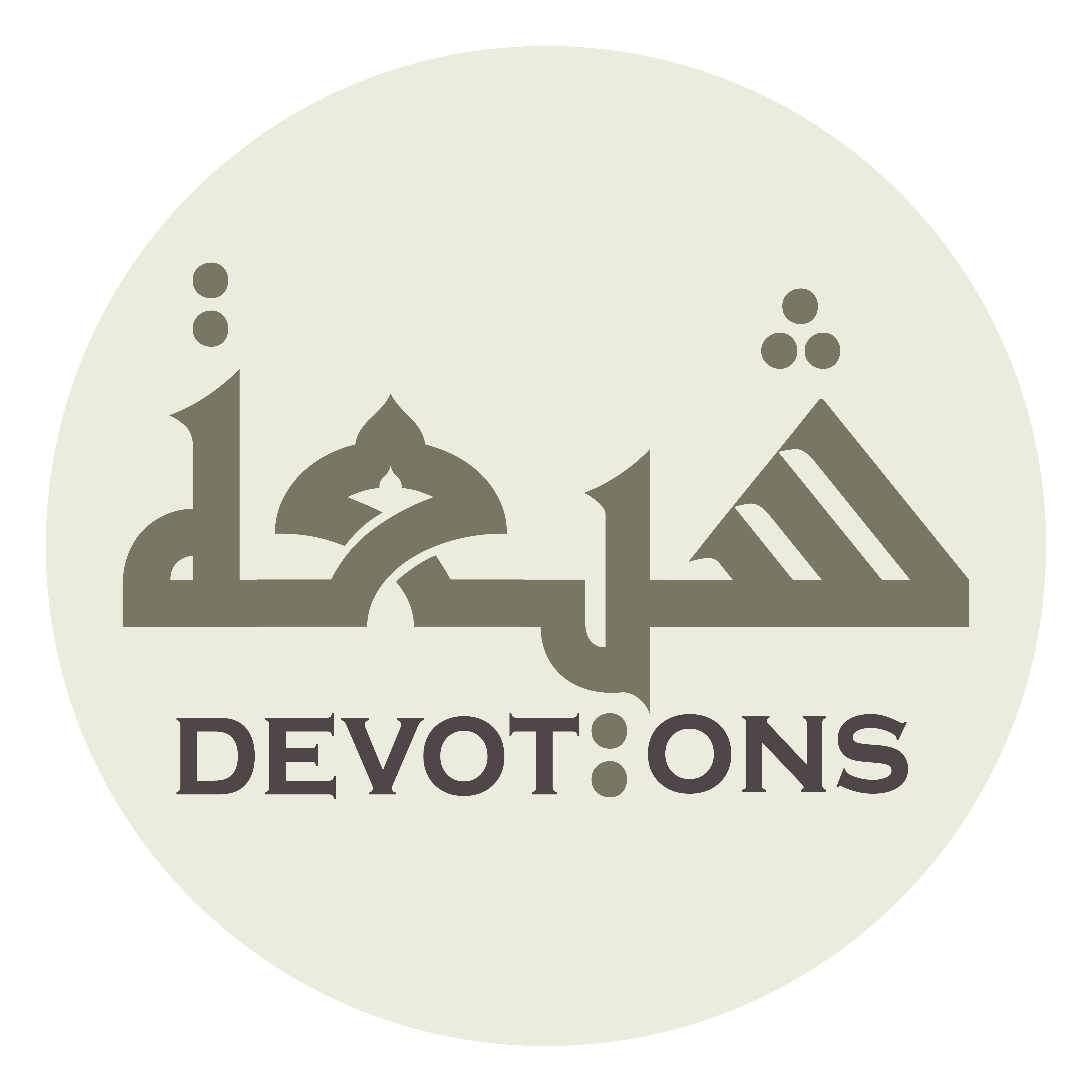 وَ أَعْبَدُهُمْ مُقَصِّرٌ عَنْ طَاعَتِكَ

wa a`baduhum muqaṣṣirun `an ṭā`atik

and the most worshipful of them falls short of obeying You.
Dua 37 - Sahifat Sajjadiyyah
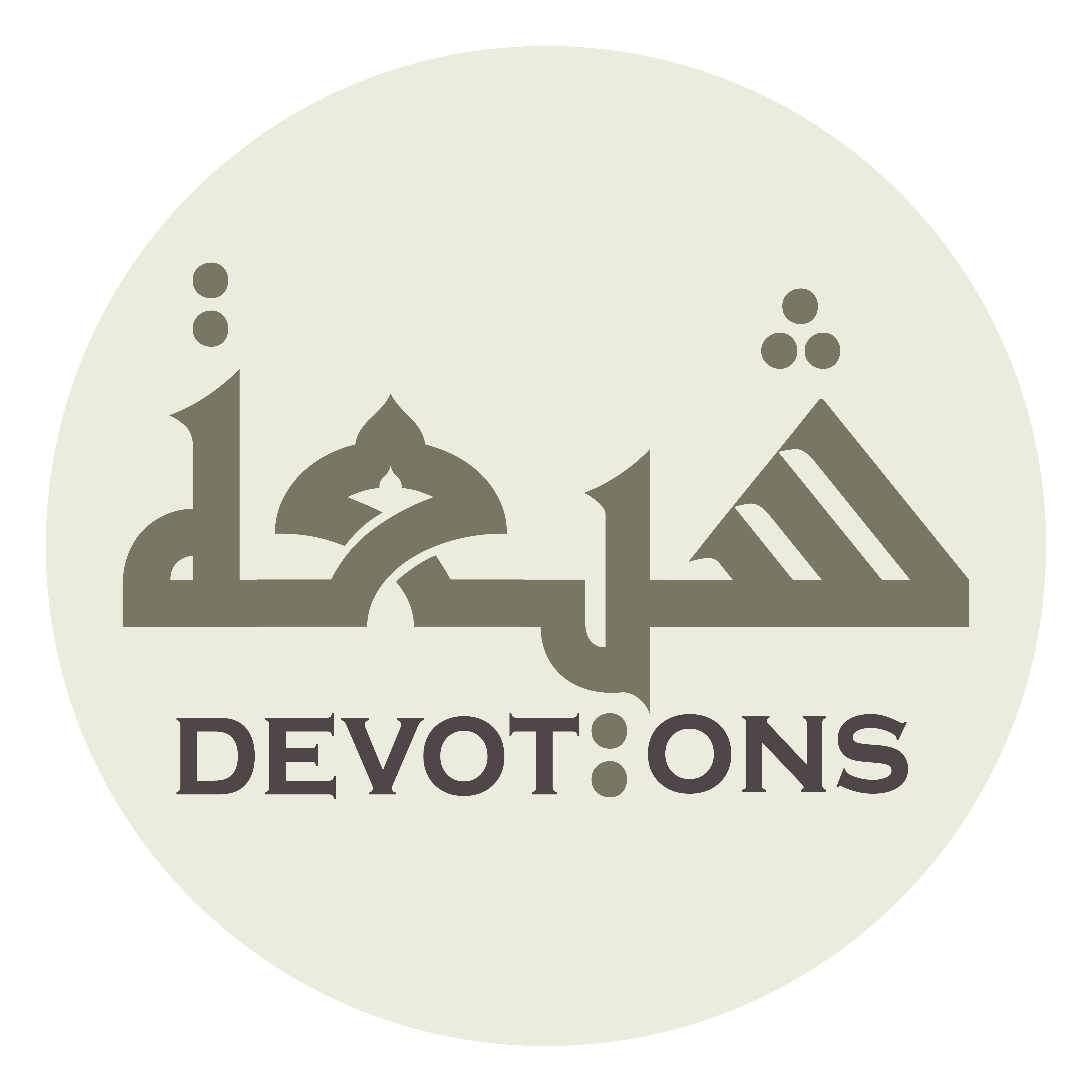 لَا يَجِبُ لِأَحَدٍ أَنْ تَغْفِرَ لَهُ بِاسْتِحْقَاقِهِ

lā yajibu li-aḥadin an taghfira lahu bistiḥqāqih

To none of them is due Your forgiveness through what he himself deserves
Dua 37 - Sahifat Sajjadiyyah
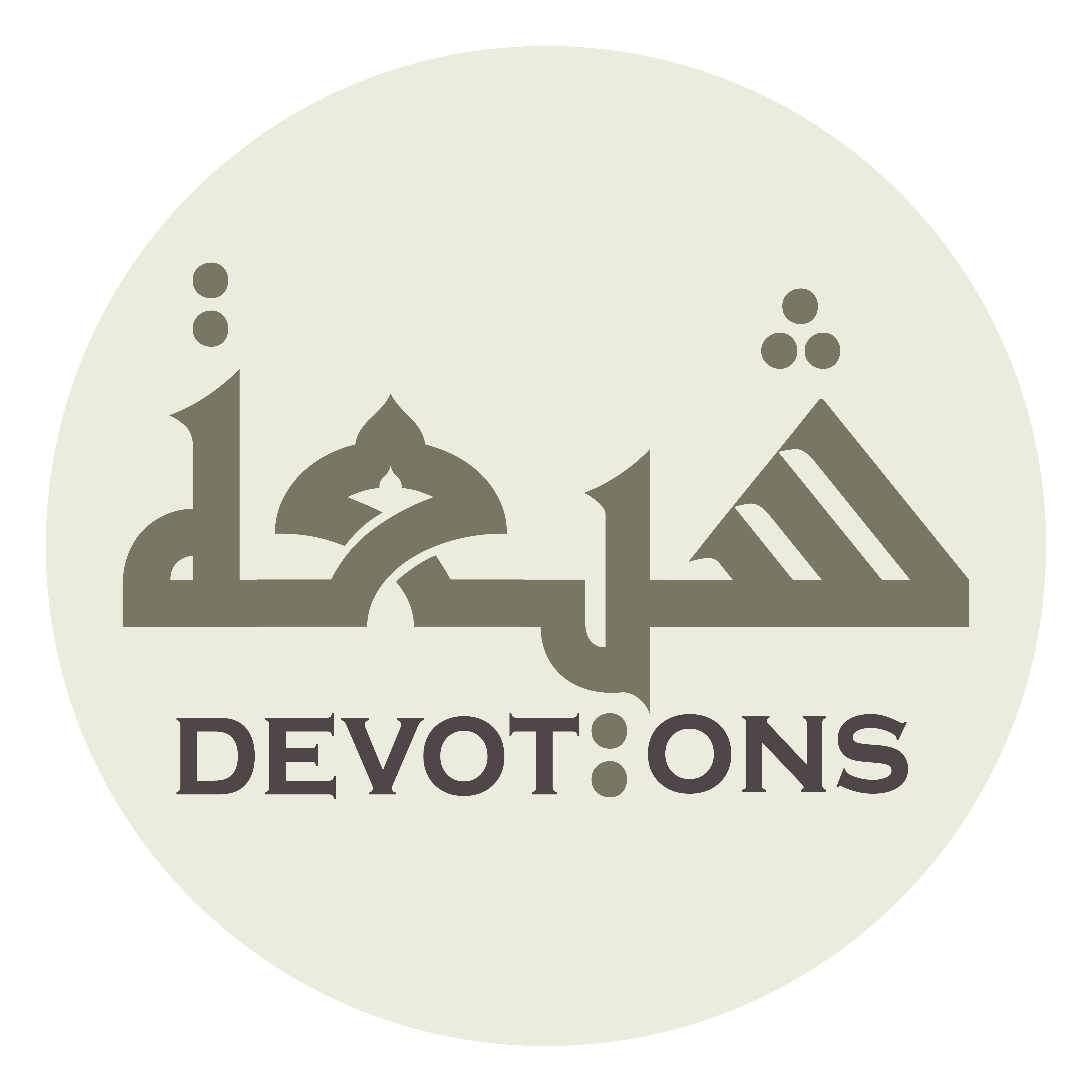 وَ لَا أَنْ تَرْضَى عَنْهُ بِاسْتِيجَابِهِ

wa lā an tar-ḍā `anhu bistījābih

or Your good pleasure for his own merit.
Dua 37 - Sahifat Sajjadiyyah
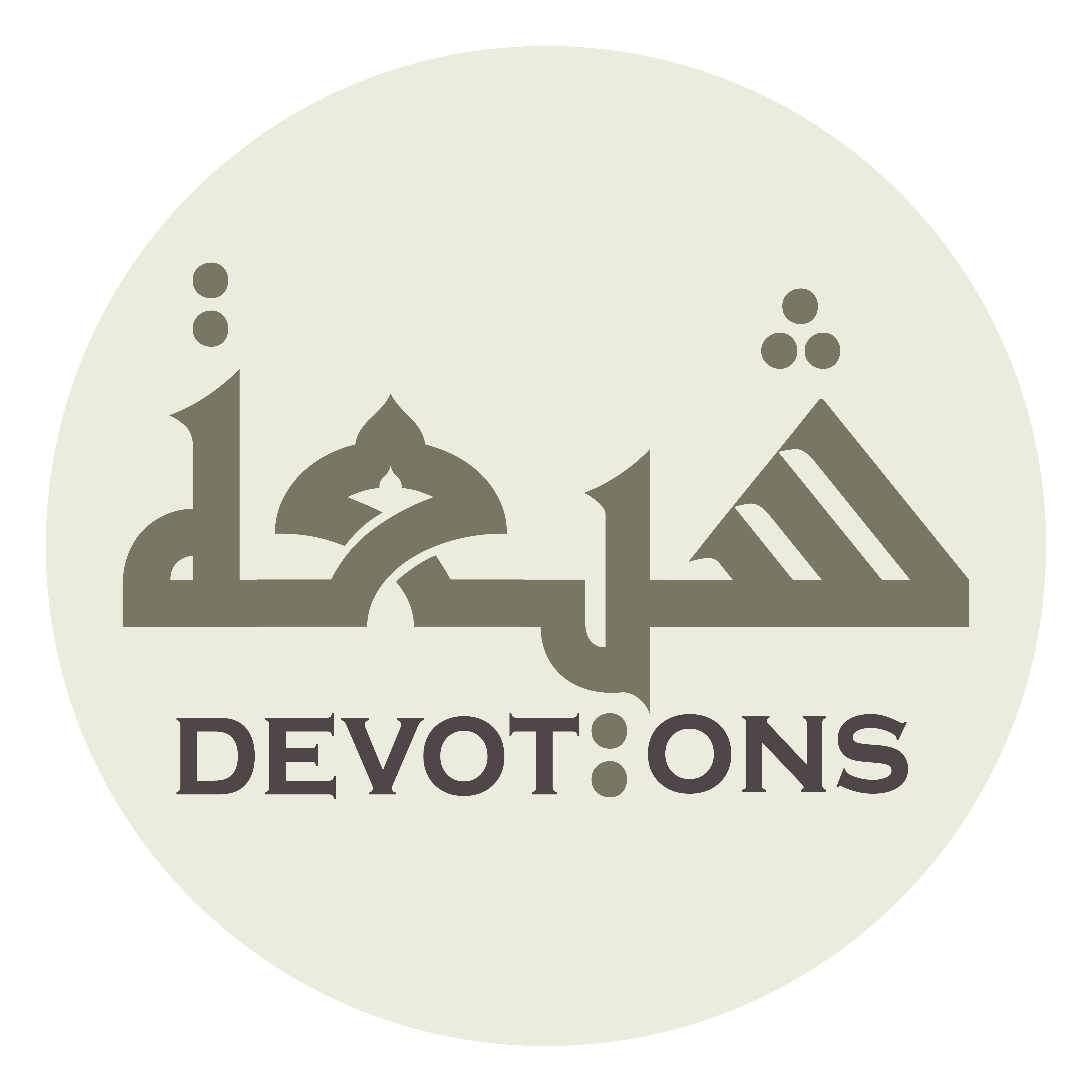 فَمَنْ غَفَرْتَ لَهُ فَبِطَوْلِكَ

faman ghafar-ta lahu fabiṭawlik

When You forgivest someone, it is through Your graciousness,
Dua 37 - Sahifat Sajjadiyyah
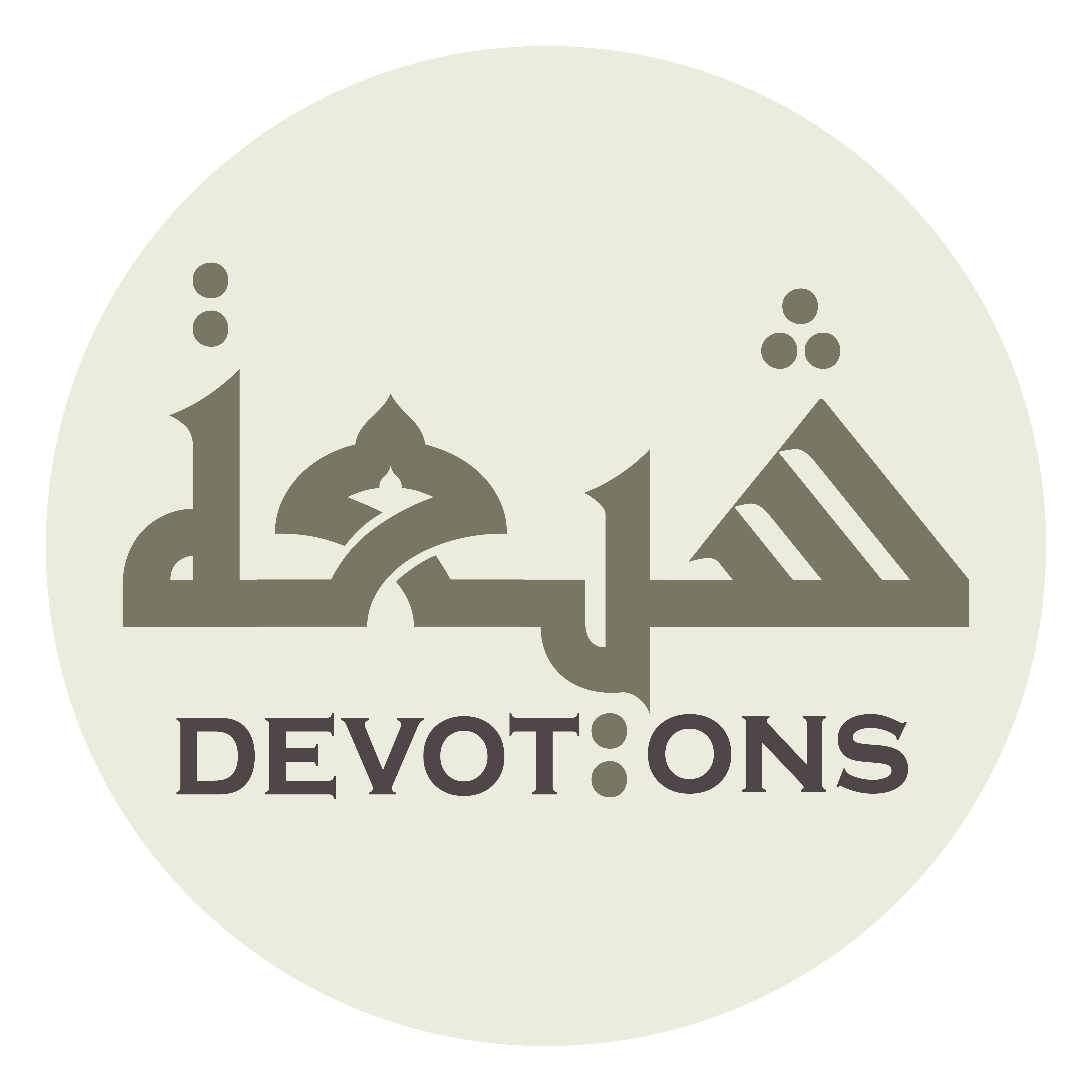 وَ مَنْ رَضِيْتَ عَنْهُ فَبِفَضْلِكَ

wa man raḍīta `anhu fabifaḍlik

and when You art pleased with someone, it is through Your bounty.
Dua 37 - Sahifat Sajjadiyyah
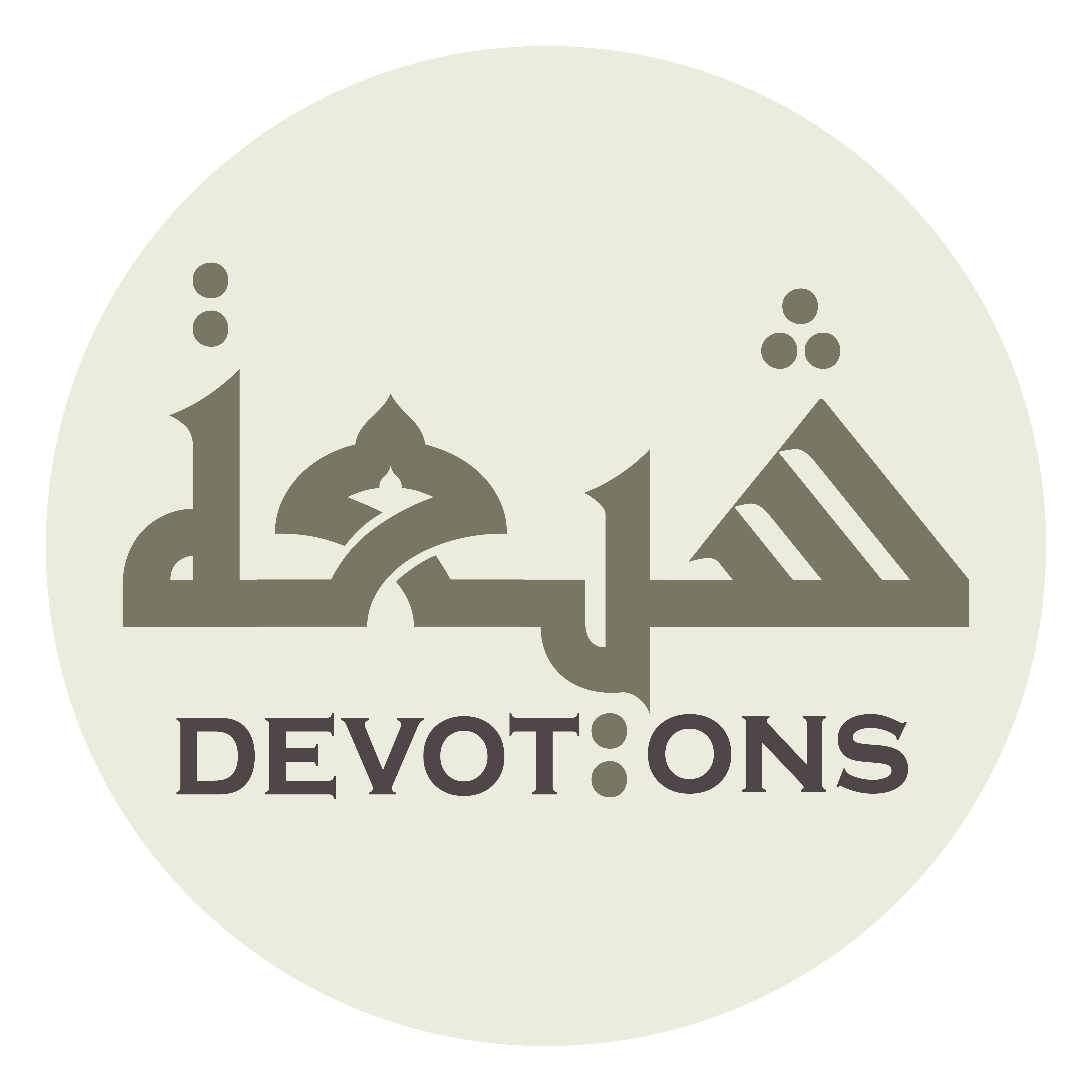 تَشْكُرُ يَسِيرَ مَا شَكَرْتَهُ، وَ تُثِيبُ عَلَى قَلِيلِ مَا تُطَاعُ فِيهِ

tashkuru yasīra mā shakar-tah, wa tuthību `alā qalīli mā tuṭā`u fīh

You showest gratitude for the paltry for which gratitude is shown to You and You rewardest the small act in which You art obeyed,
Dua 37 - Sahifat Sajjadiyyah
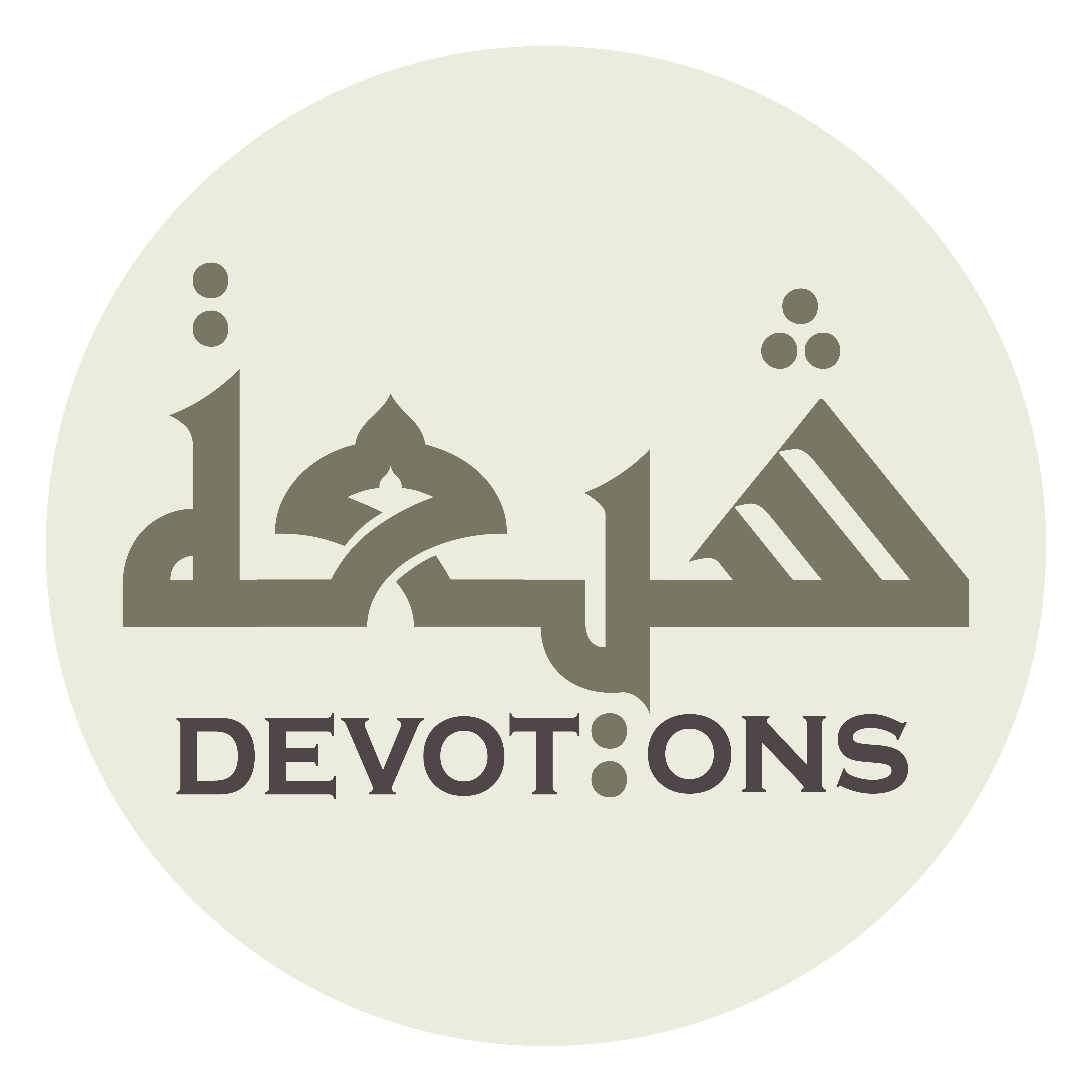 حَتَّى كَأَنَّ شُكْرَ عِبَادِكَ الَّذِيْ أَوْجَبْتَ عَلَيْهِ ثَوَابَهُمْ

ḥattā ka-anna shukra `ibādikal ladhī awjabta `alayhi thawābahum

so that it seems as if Your servants' thanksgiving for which You hast made incumbent their reward
Dua 37 - Sahifat Sajjadiyyah
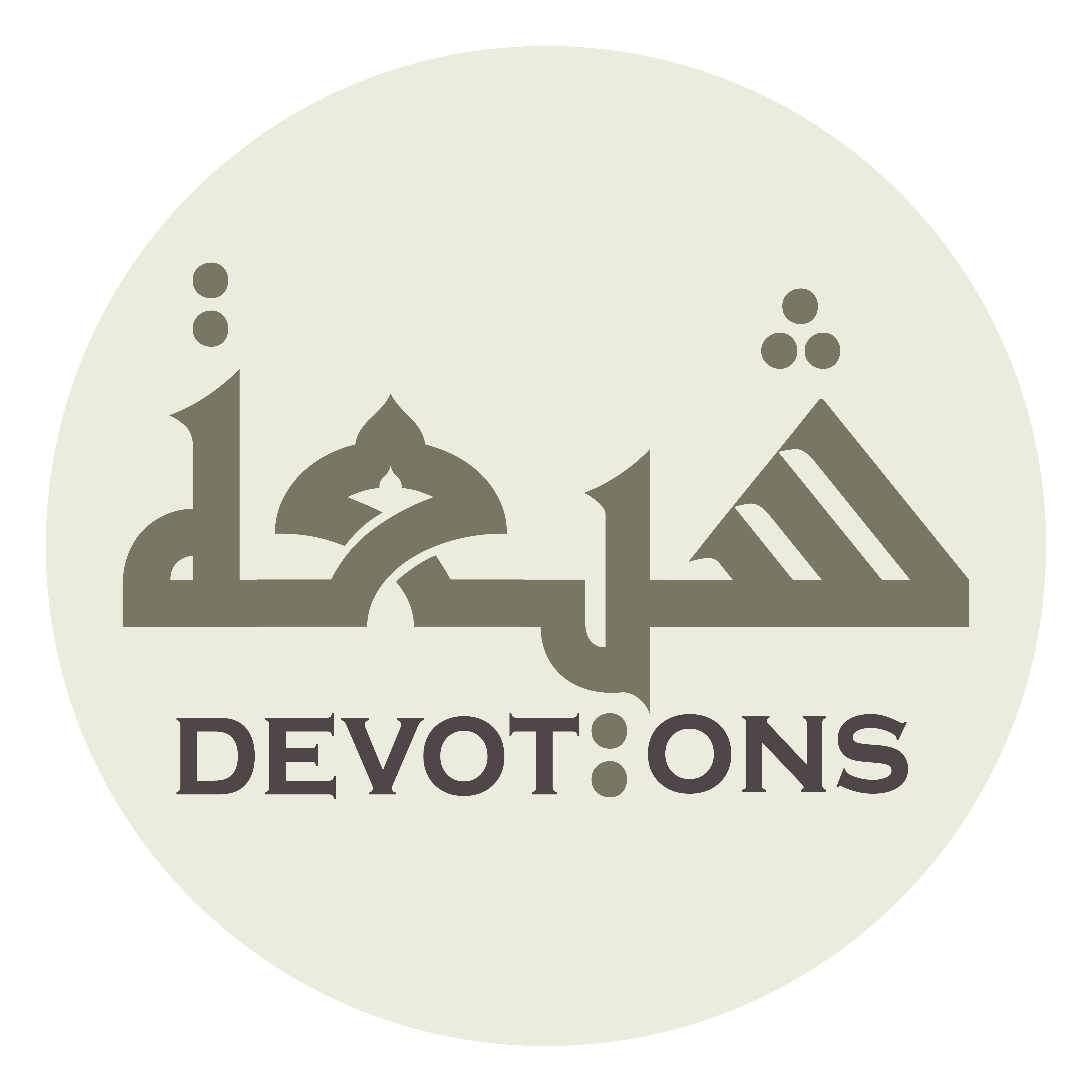 وَ أَعْظَمْتَ عَنْهُ جَزَاءَهُمْ

wa a`ẓamta `anhu jazā-ahum

and made great their repayment
Dua 37 - Sahifat Sajjadiyyah
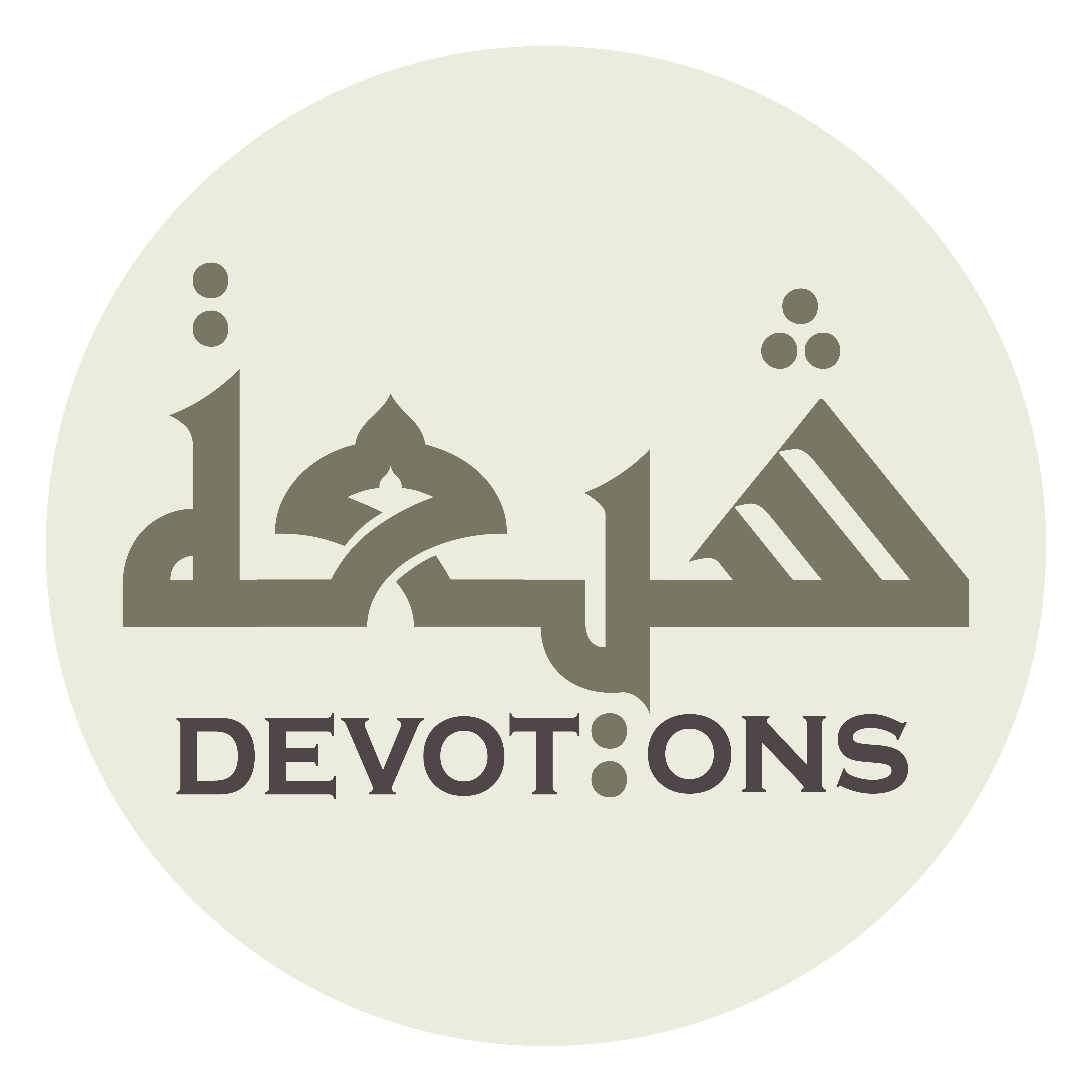 أَمْرٌ مَلَكُوْا اسْتِطَاعَةَ الِامْتِنَاعِ مِنْهُ دُونَكَ

amrun malakustiṭā`atal imtinā`i minhu dūnak

is an affair from which they could have held back without You,
Dua 37 - Sahifat Sajjadiyyah
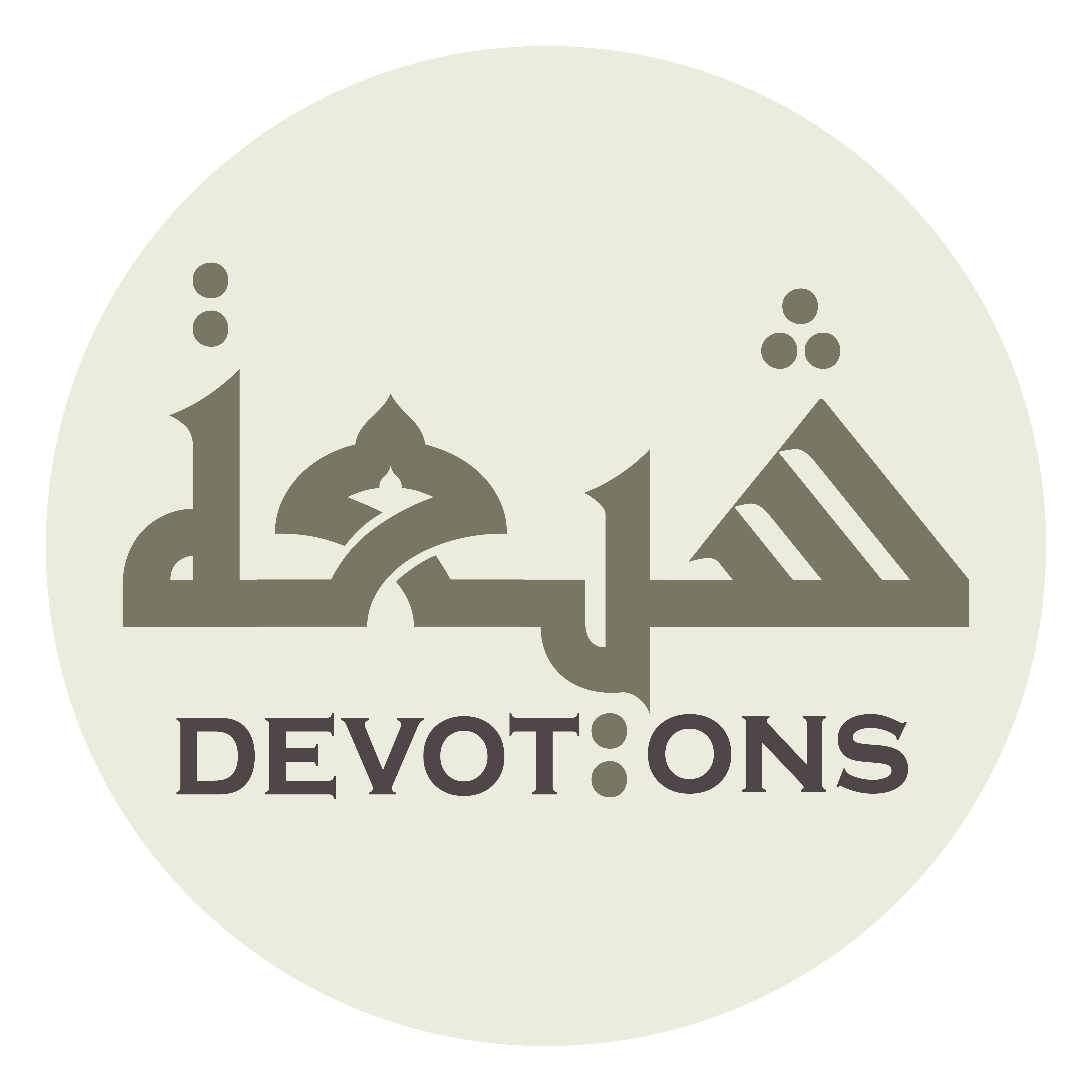 فَكَافَيْتَهُمْ، أَوْ لَمْ يَكُنْ سَبَبُهُ بِيَدِكَ فَجَازَيْتَهُمْ

fakāfaytahum, aw lam yakun sababuhu biyadika fajāzaytahum

and hence You wilt recompense them, and whose cause is not in Your hand, and hence You wilt repay them.
Dua 37 - Sahifat Sajjadiyyah
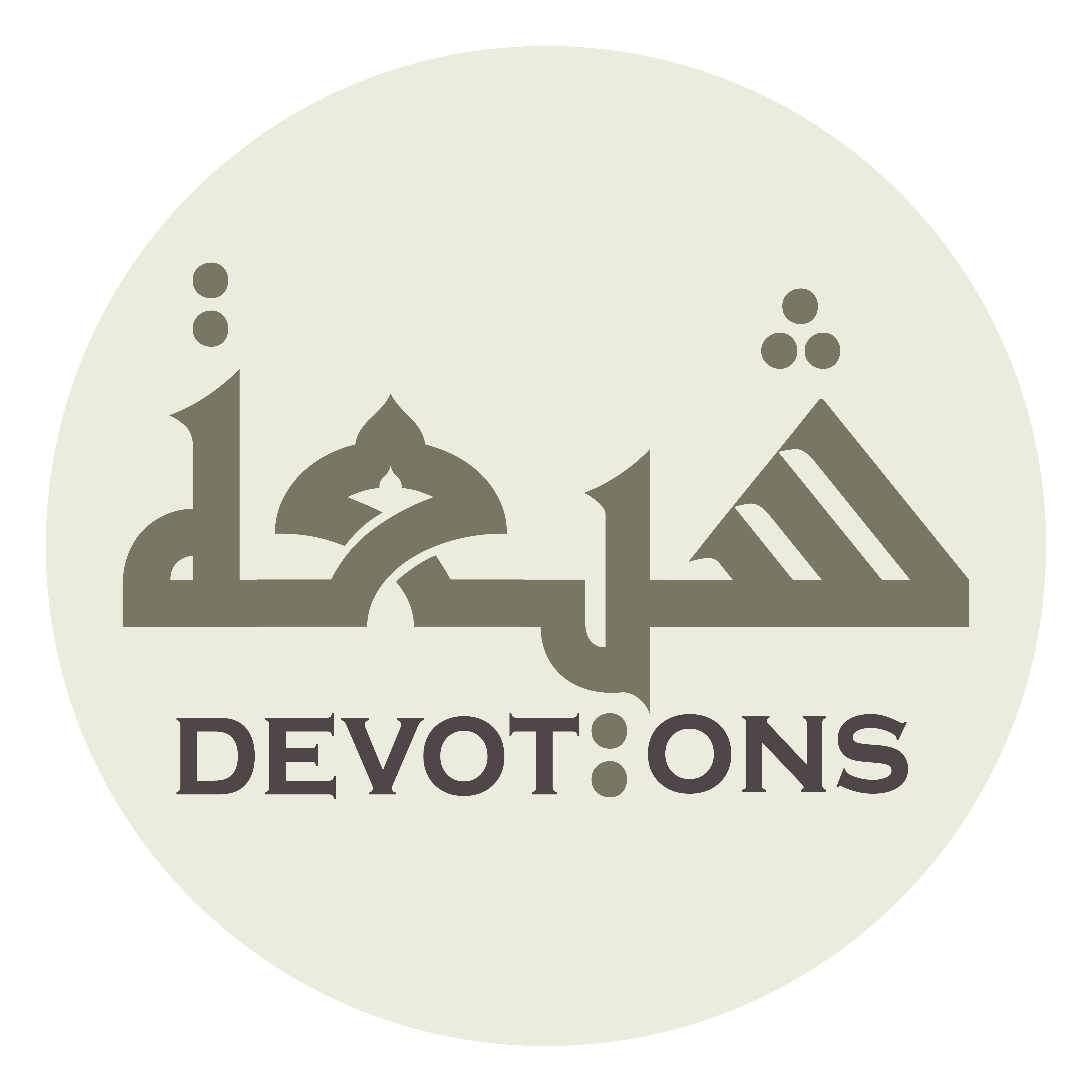 بَلْ مَلَكْتَ يَا إِلَهِيْ أَمْرَهُمْ قَبْلَ أَنْ يَمْلِكُوْا عِبَادَتَكَ

bal malakta yā ilahī amrahum qabla an yamlikū `ibādatak

Nay, my God, You hadst power over their affair before they had power to worship You,
Dua 37 - Sahifat Sajjadiyyah
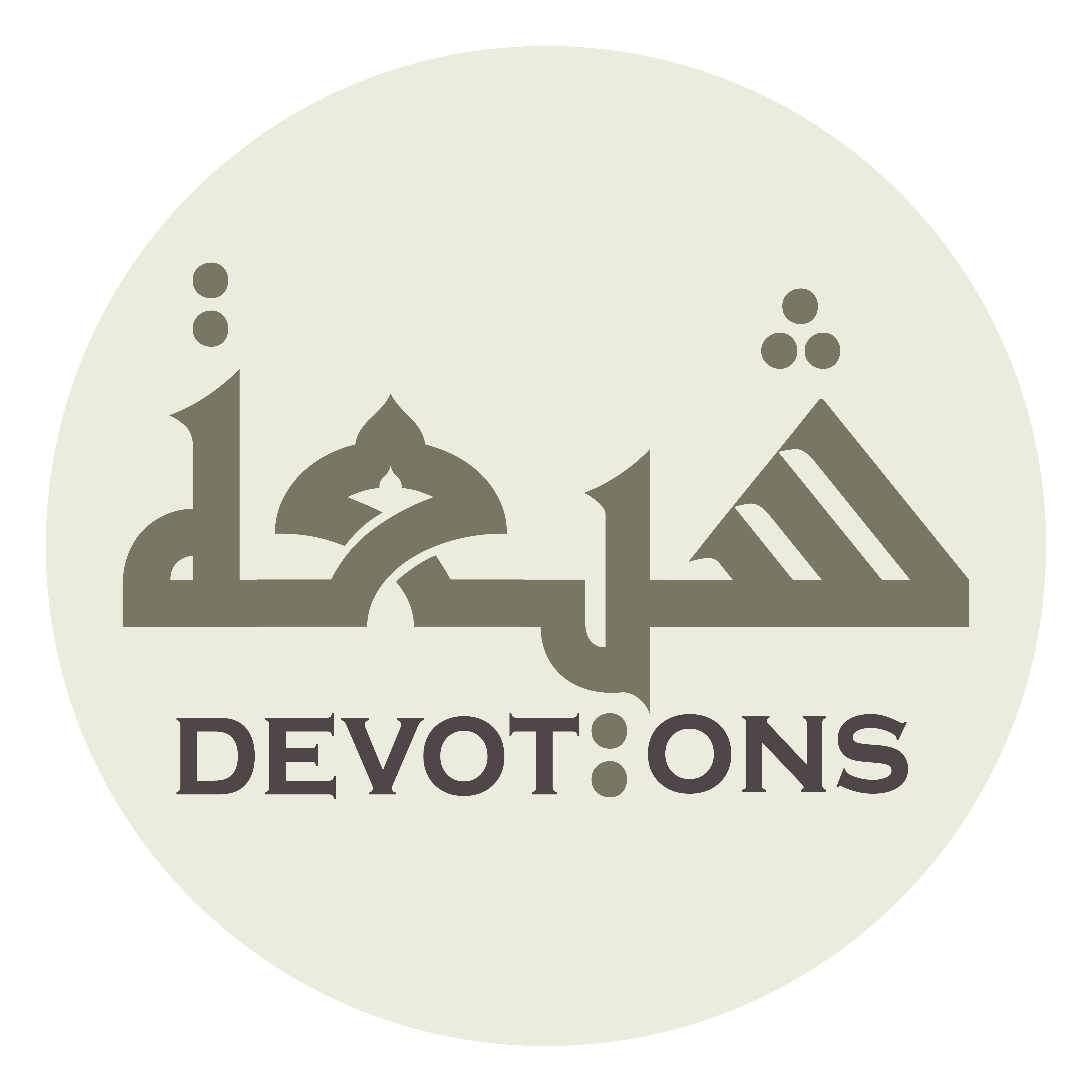 وَ أَعْدَدْتَ ثَوَابَهُمْ قَبْلَ أَنْ يُفِيضُوْا فِيْ طَاعَتِكَ

wa a`dadta thawābahum qabla an yufīḍū fī ṭā`atik

and You hadst prepared their reward before they began to obey You;
Dua 37 - Sahifat Sajjadiyyah
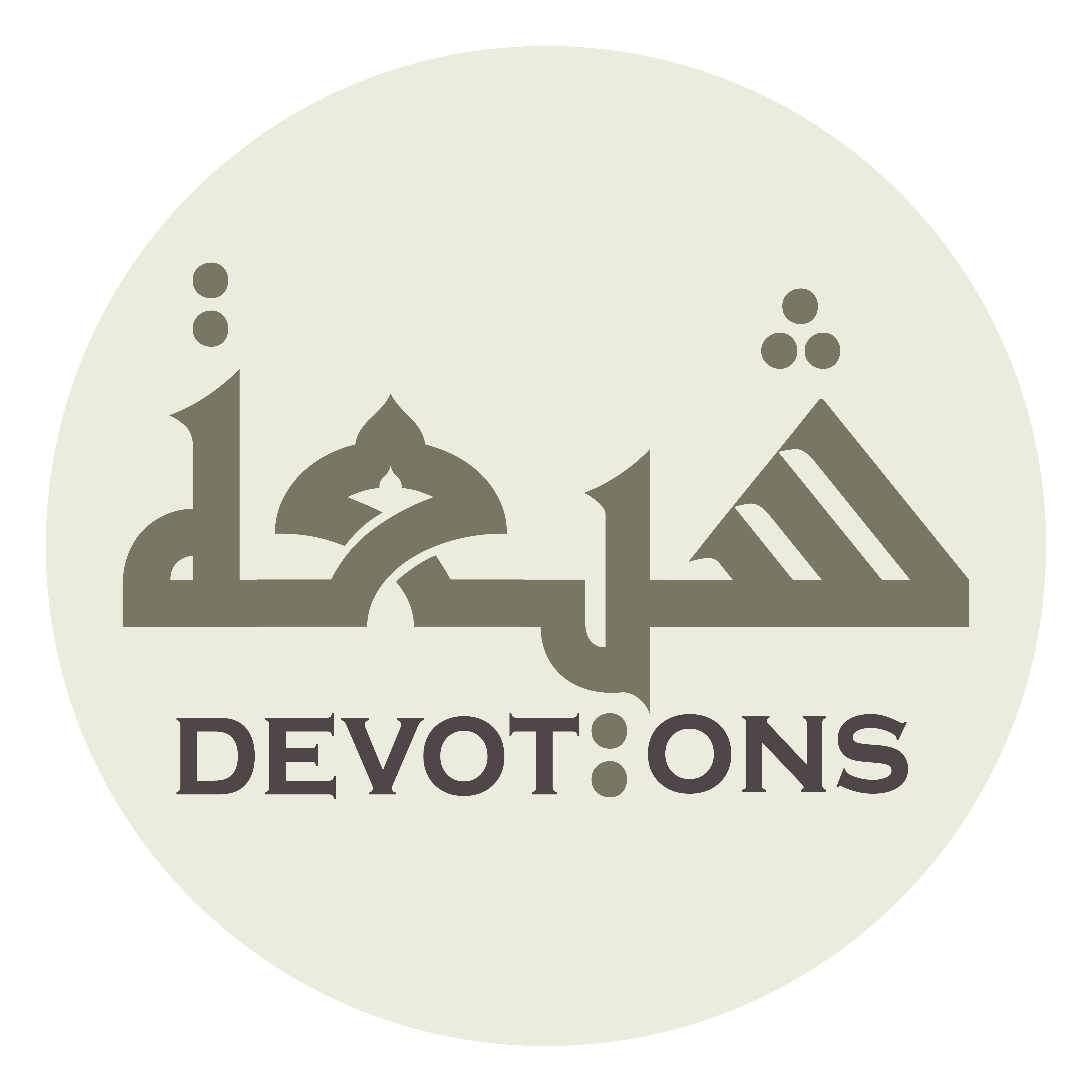 وَ ذٰلِكَ أَنَّ سُنَّتَكَ الْإِفْضَالُ

wa dhālika anna sunnatakal ifḍāl

and that because Your wont is bestowal of bounty,
Dua 37 - Sahifat Sajjadiyyah
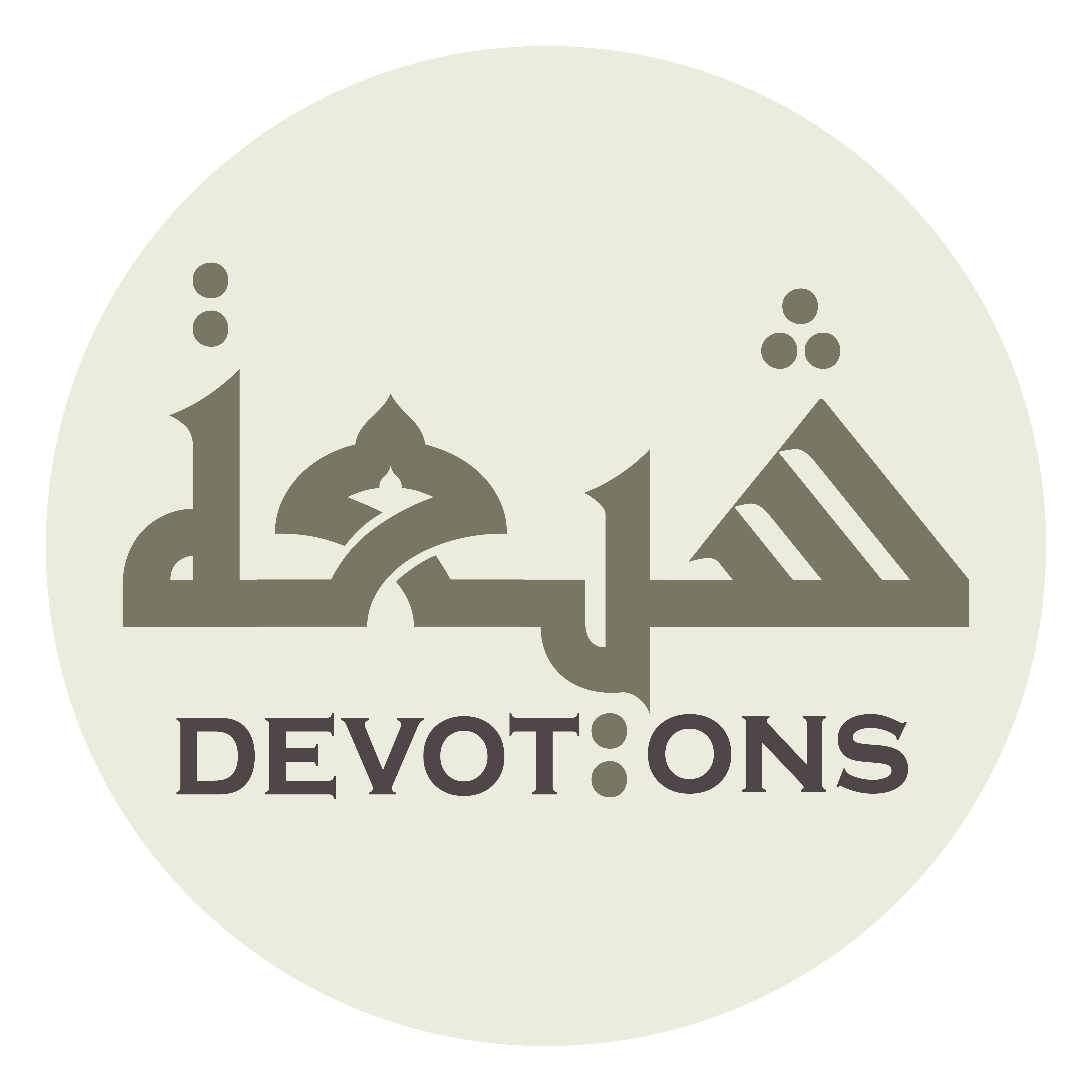 وَ عَادَتَكَ الْإِحْسَان، وَ سَبِيلَكَ الْعَفْوُ

wa `ādatakal iḥsān, wa sabīlakal `afw

Your custom beneficence, Your way pardon.
Dua 37 - Sahifat Sajjadiyyah
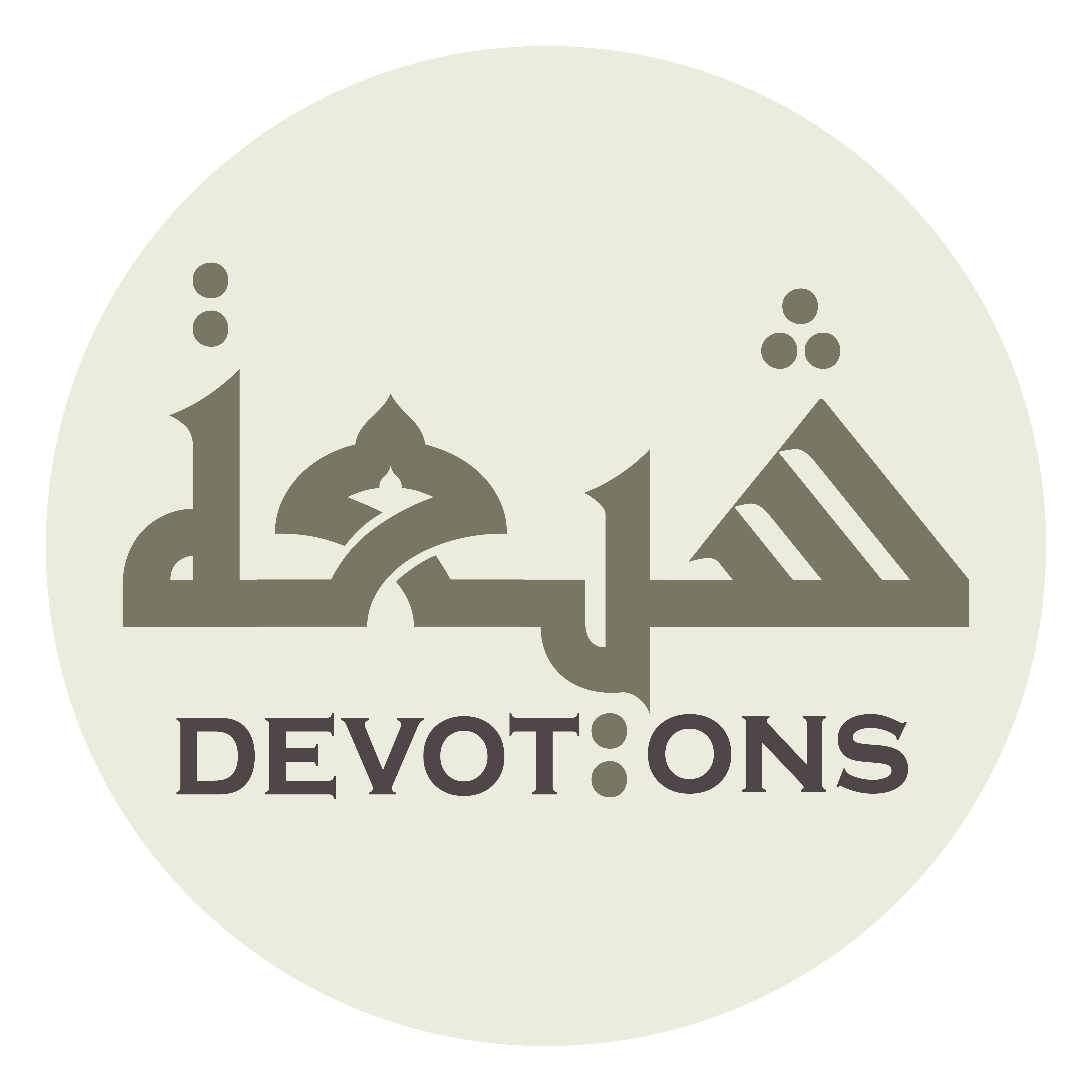 فَكُلُّ الْبَرِيَّةِ مُعْتَرِفَةٌ بِأَنَّكَ غَيْرُ ظَالِمٍ لِمَنْ عَاقَبْتَ

fakullul bariyyati mu`tarifatun bi-annaka ghayru ẓālimin liman `āqabt

So all creatures confess that You wrongest not him whom You punishest
Dua 37 - Sahifat Sajjadiyyah
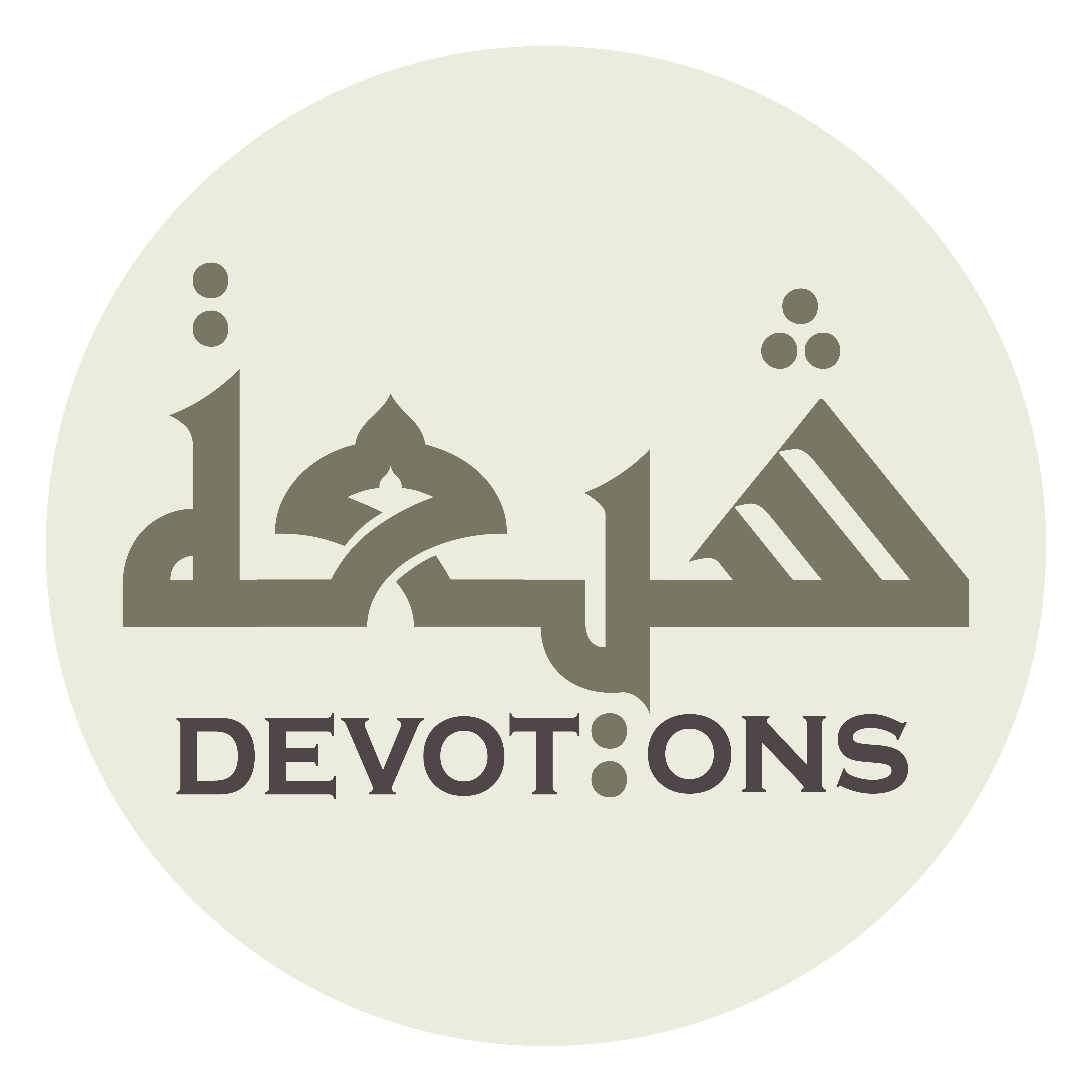 وَ شَاهِدَةٌ بِأَنَّكَ مُتَفَضِّلٌ عَلَى مَنْ عَافَيْتَ

wa shāhidatun bi-annaka mutafaḍḍilun `alā man `āfayt

and bear witness that You bestowest bounty upon him whom You pardonest.
Dua 37 - Sahifat Sajjadiyyah
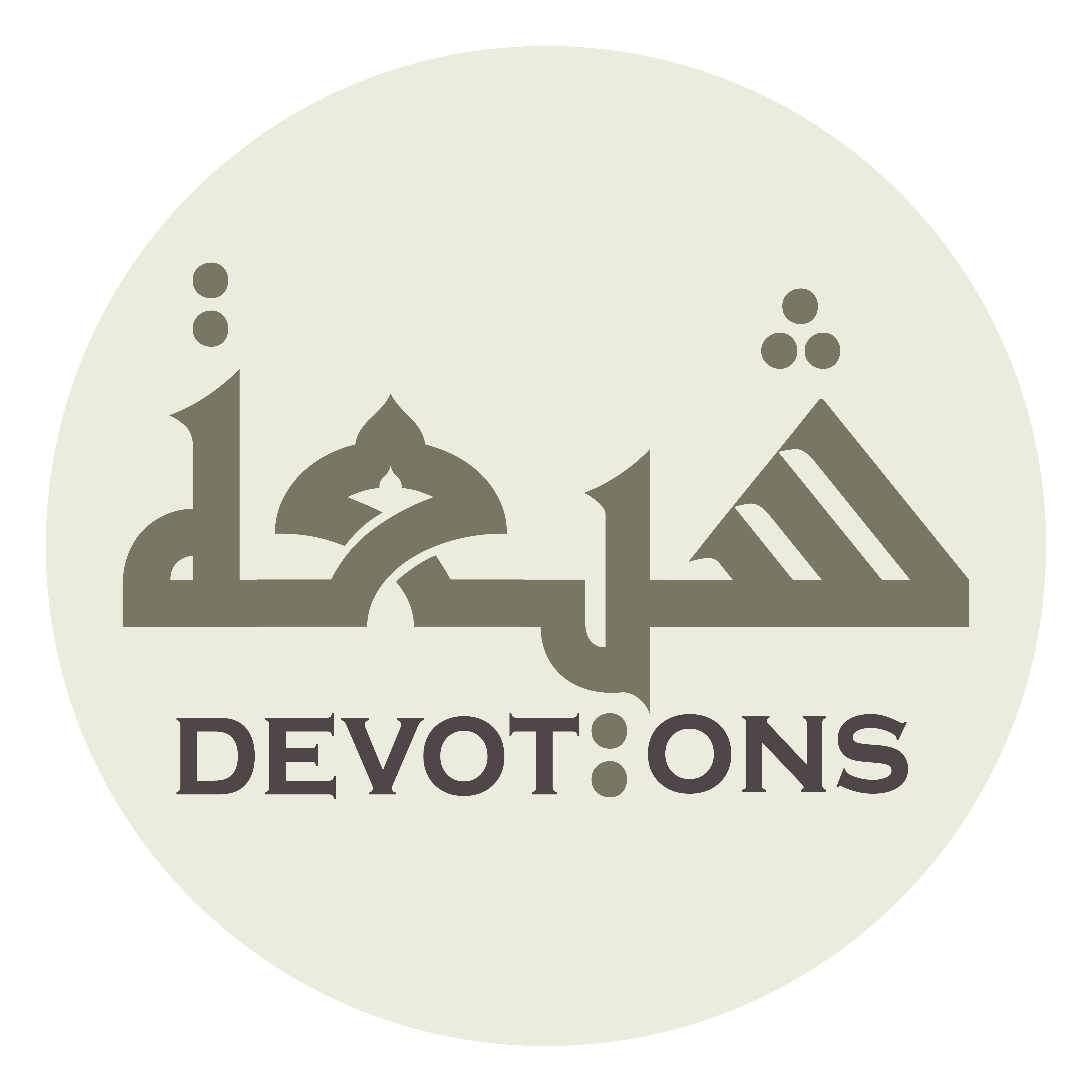 وَ كُلٌّ مُقِرٌّ عَلَى نَفْسِهِ بِالتَّقْصِيرِ عَمَّا اسْتَوْجَبْتَ

wa kullun muqirrun `alā nafsihi bittaqṣīri `ammastawjabt

Each admits that he has fallen short of what You meritest.
Dua 37 - Sahifat Sajjadiyyah
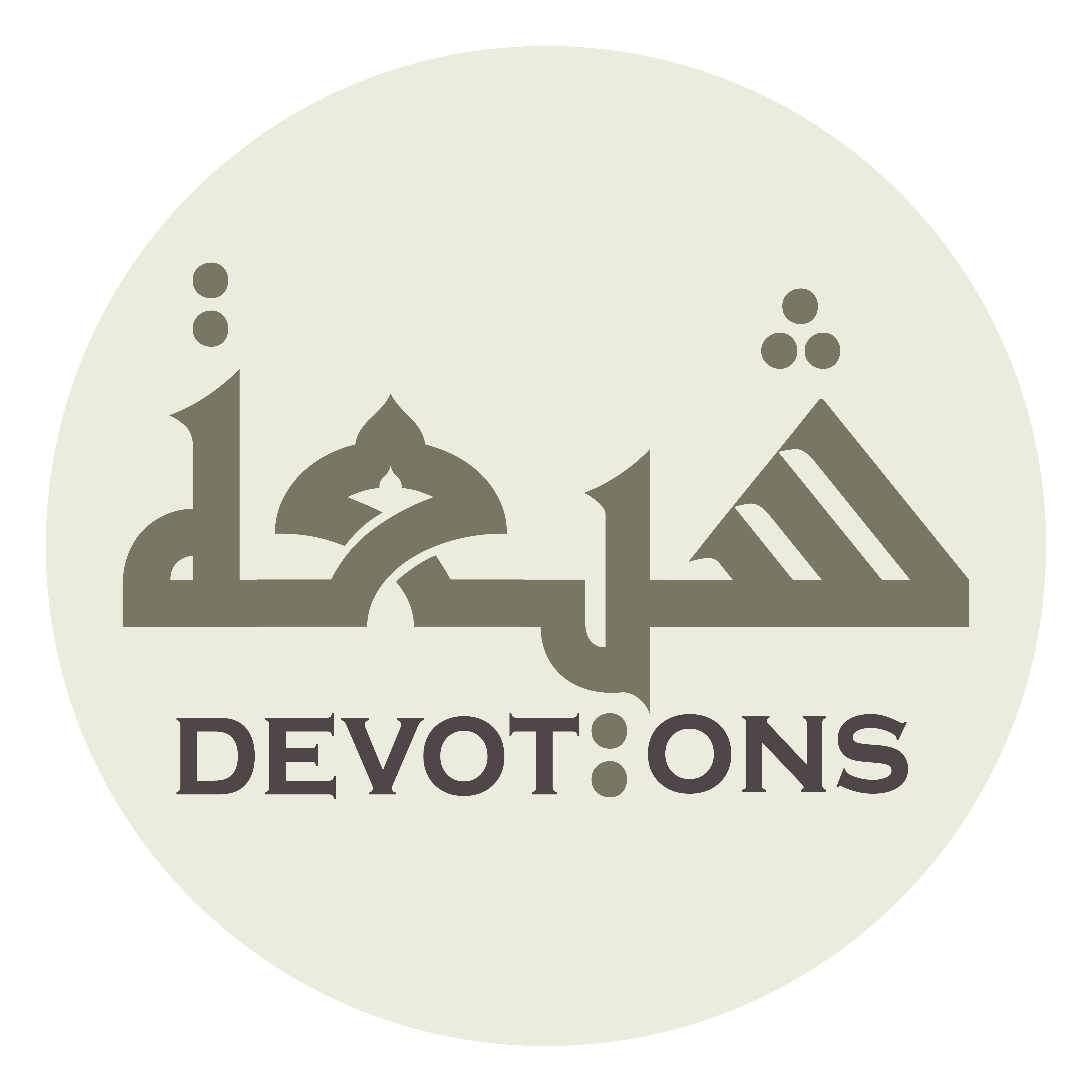 فَلَوْ لَا أَنَّ الشَّيْطَانَ يَخْتَدِعُهُمْ عَنْ طَاعَتِكَ مَا عَصَاكَ عَاصٍ

falaw lā annash shayṭāna yakhtadi`uhum `an ṭā`atika mā `aṣāka `āṣ

Had Satan not misled them from Your obedience, no disobeyer would have disobeyed You,
Dua 37 - Sahifat Sajjadiyyah
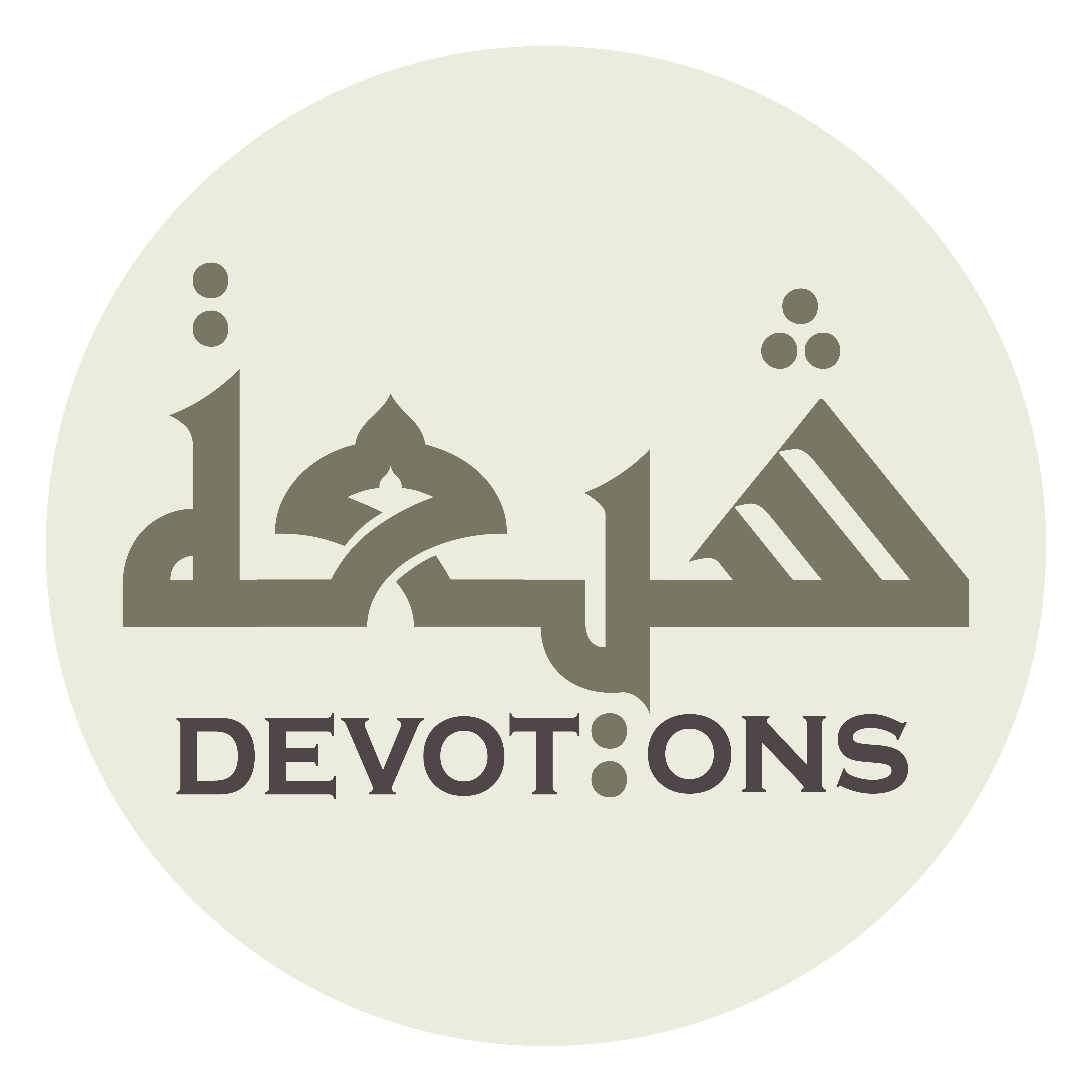 وَ لَوْ لَا أَنَّهُ صَوَّرَ لَهُمُ الْبَاطِلَ فِيْ مِثَالِ الْحَقِّ

wa law lā annahu ṣawwara lahumul bāṭila fī mithālil ḥaqq

and had he not shown falsehood to them in the likeness of truth
Dua 37 - Sahifat Sajjadiyyah
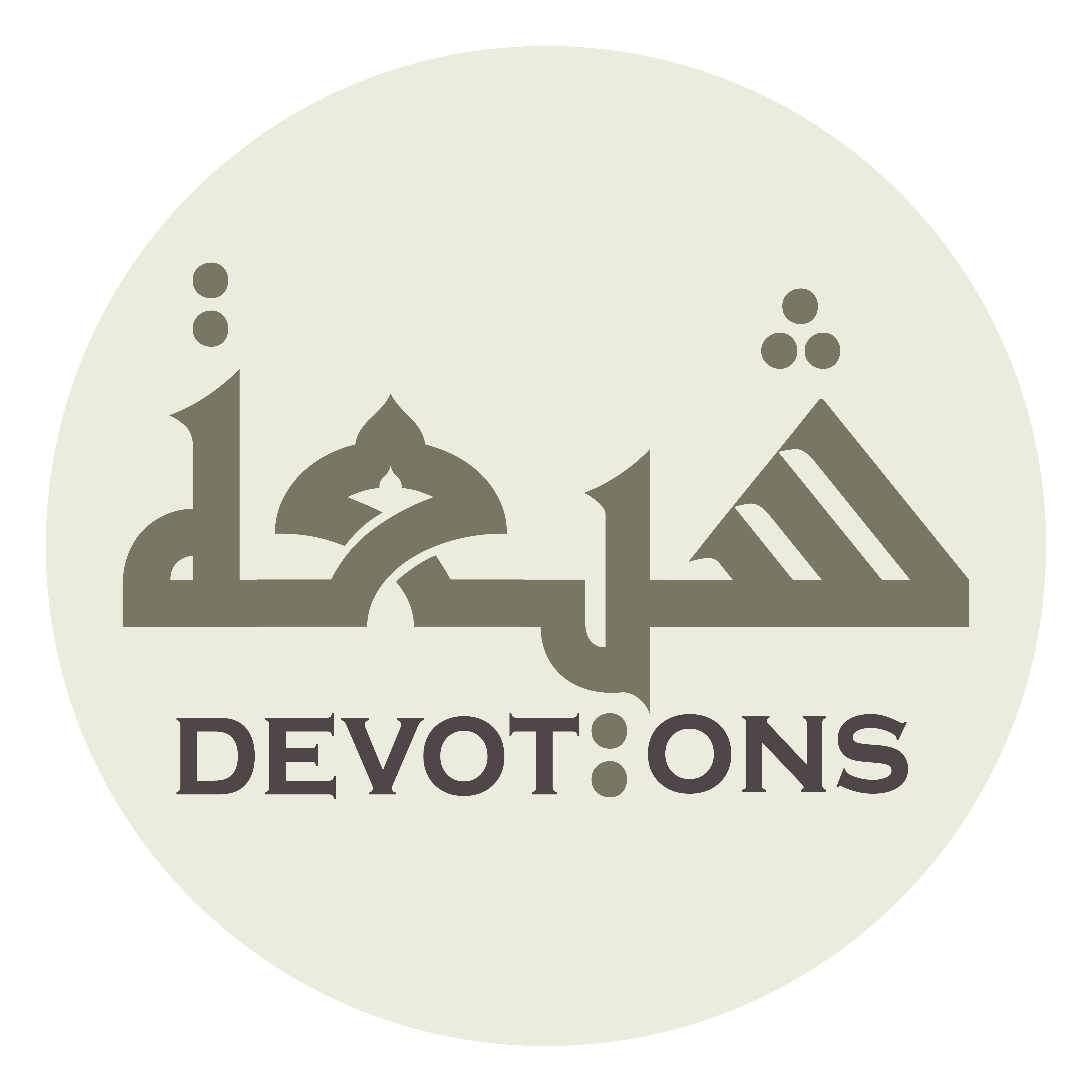 مَا ضَلَّ عَنْ طَرِيقِكَ ضَالٌّ

mā ḍalla `an ṭarīqika ḍāll

no strayer would have gone astray from Your path.
Dua 37 - Sahifat Sajjadiyyah
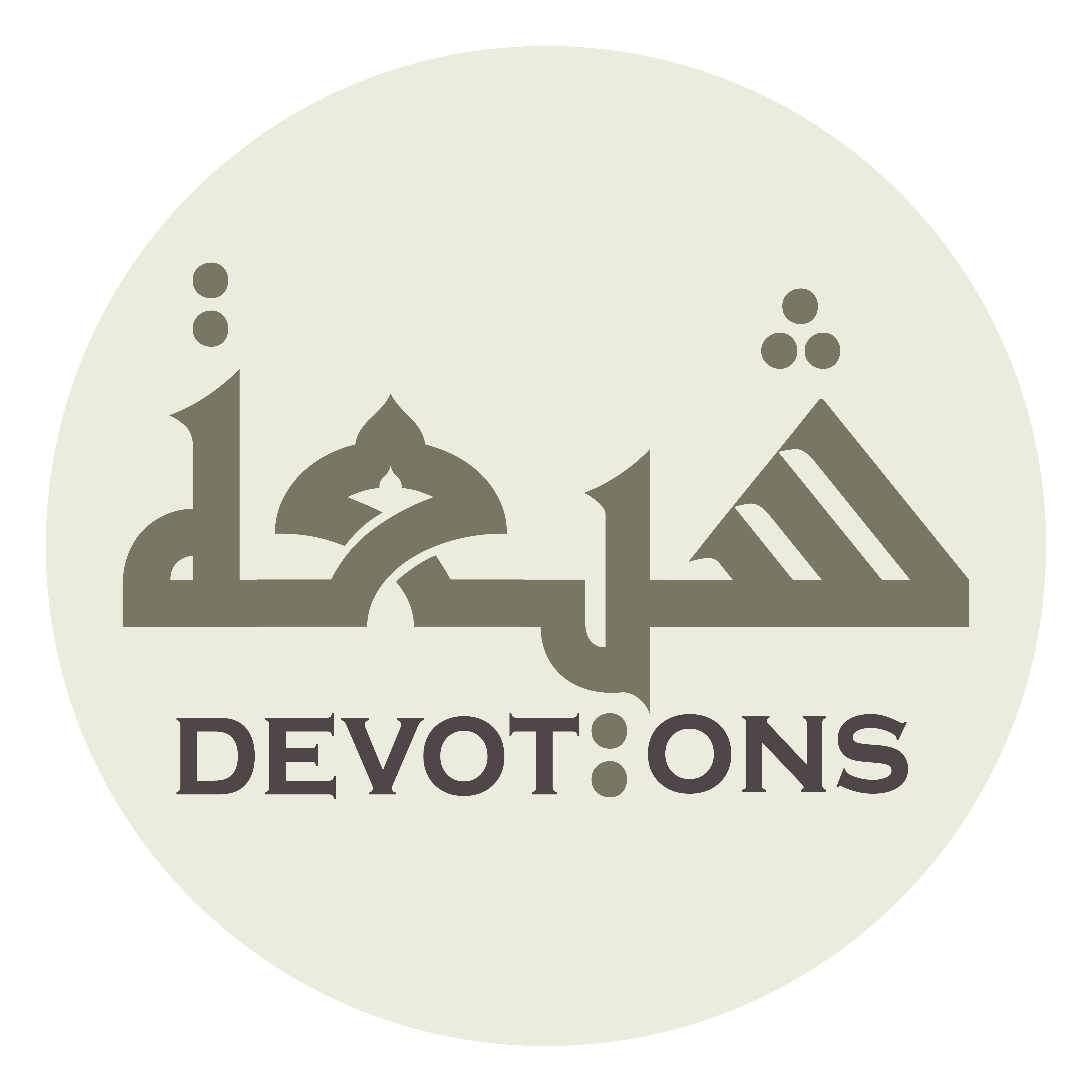 فَسُبْحَانَكَ مَا أَبْيَنَ كَرَمَكَ

fasubḥānaka mā abyana karamak

So glory be to You! How manifest is Your generosity
Dua 37 - Sahifat Sajjadiyyah
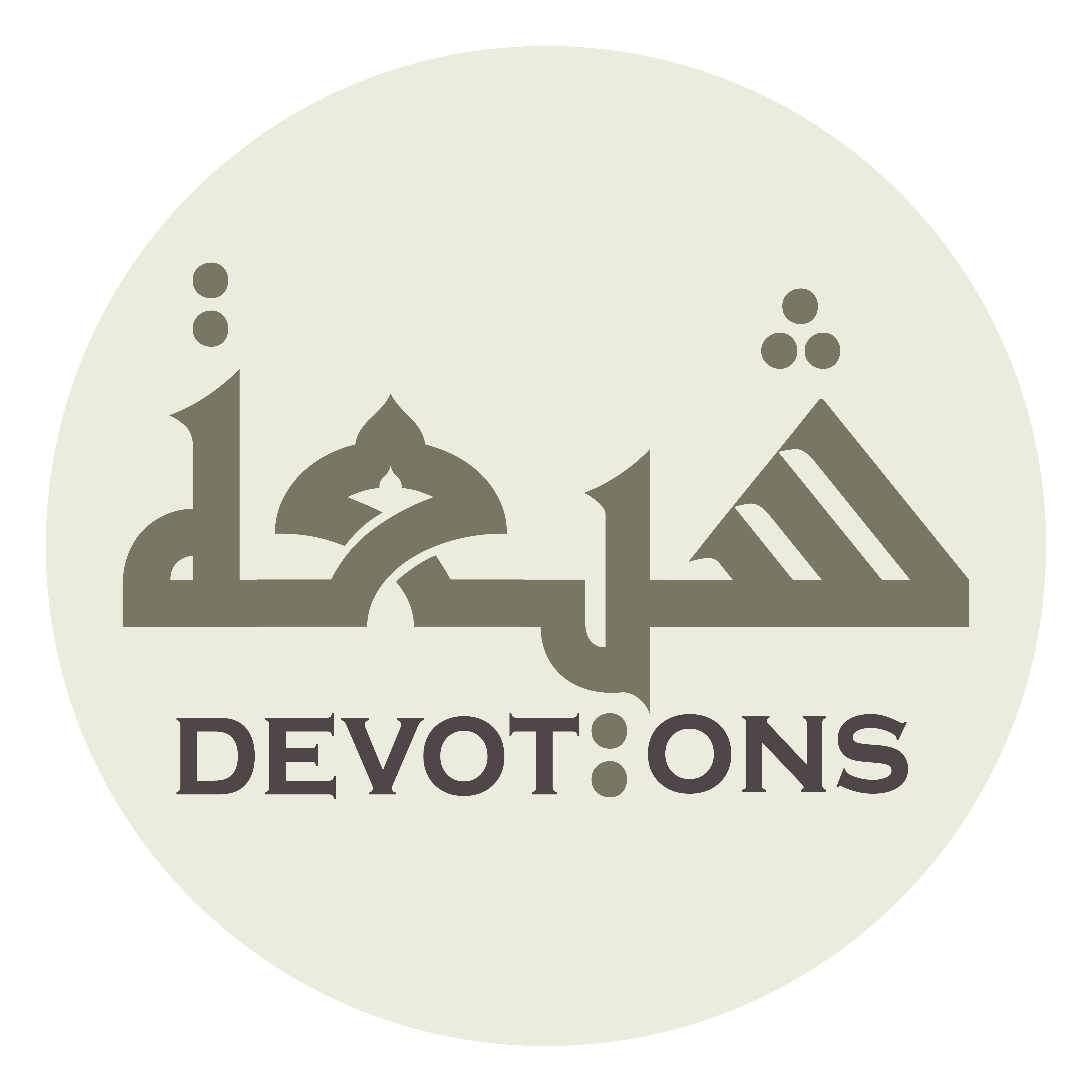 ْفِيْ مُعَامَلَةِ مَنْ أَطَاعَكَ أَوْ عَصَاكَ

fī mu`āmalati man aṭā`aka aw `aṣāk

in dealing with him who obeys or disobeys You!
Dua 37 - Sahifat Sajjadiyyah
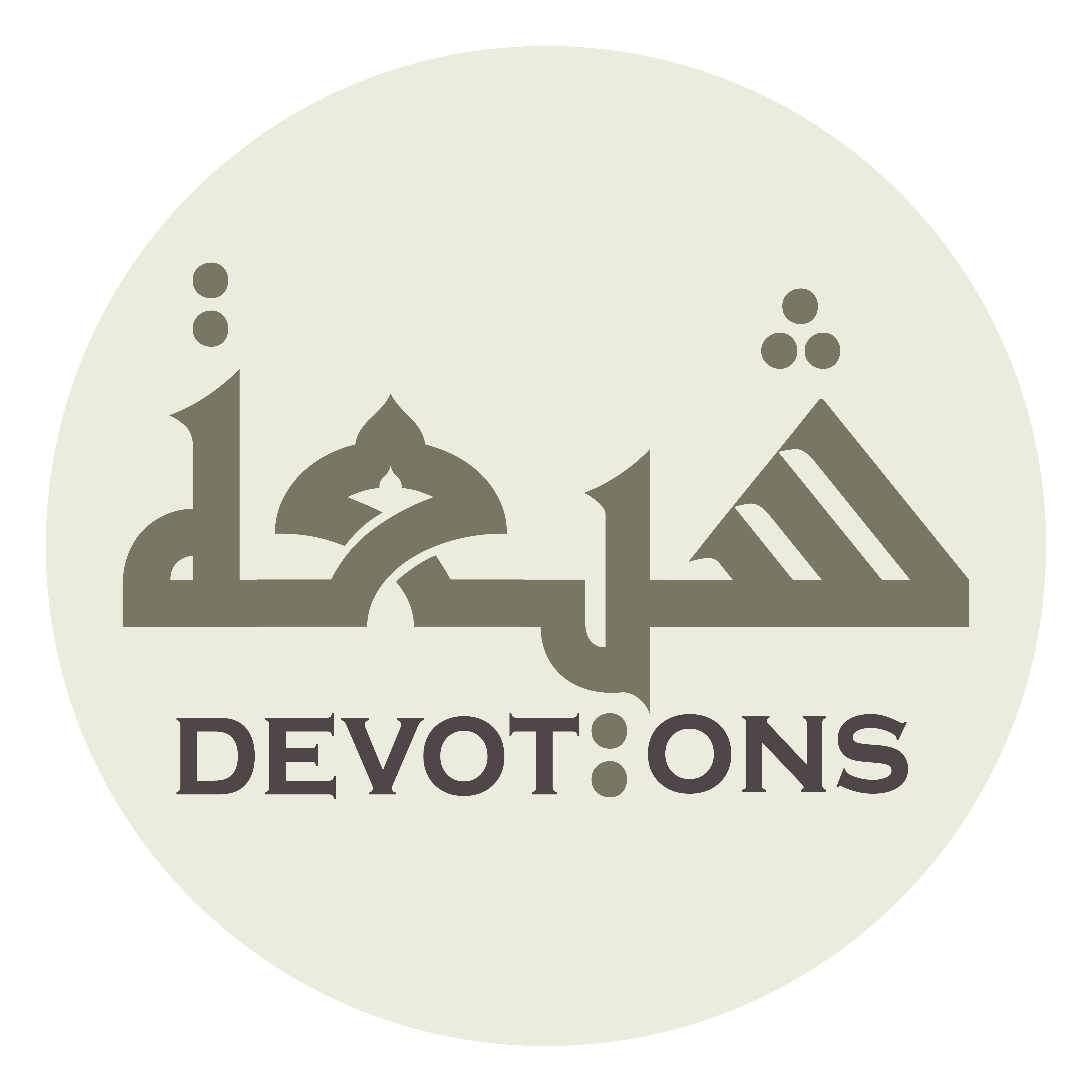 تَشْكُرُ لِلْمُطِيعِ مَا أَنْتَ تَوَلَّيْتَهُ لَهُ

tashkuru lilmuṭī`i mā anta tawallaytahu lah

You showest gratitude to the obedient for that which You undertakest for him,
Dua 37 - Sahifat Sajjadiyyah
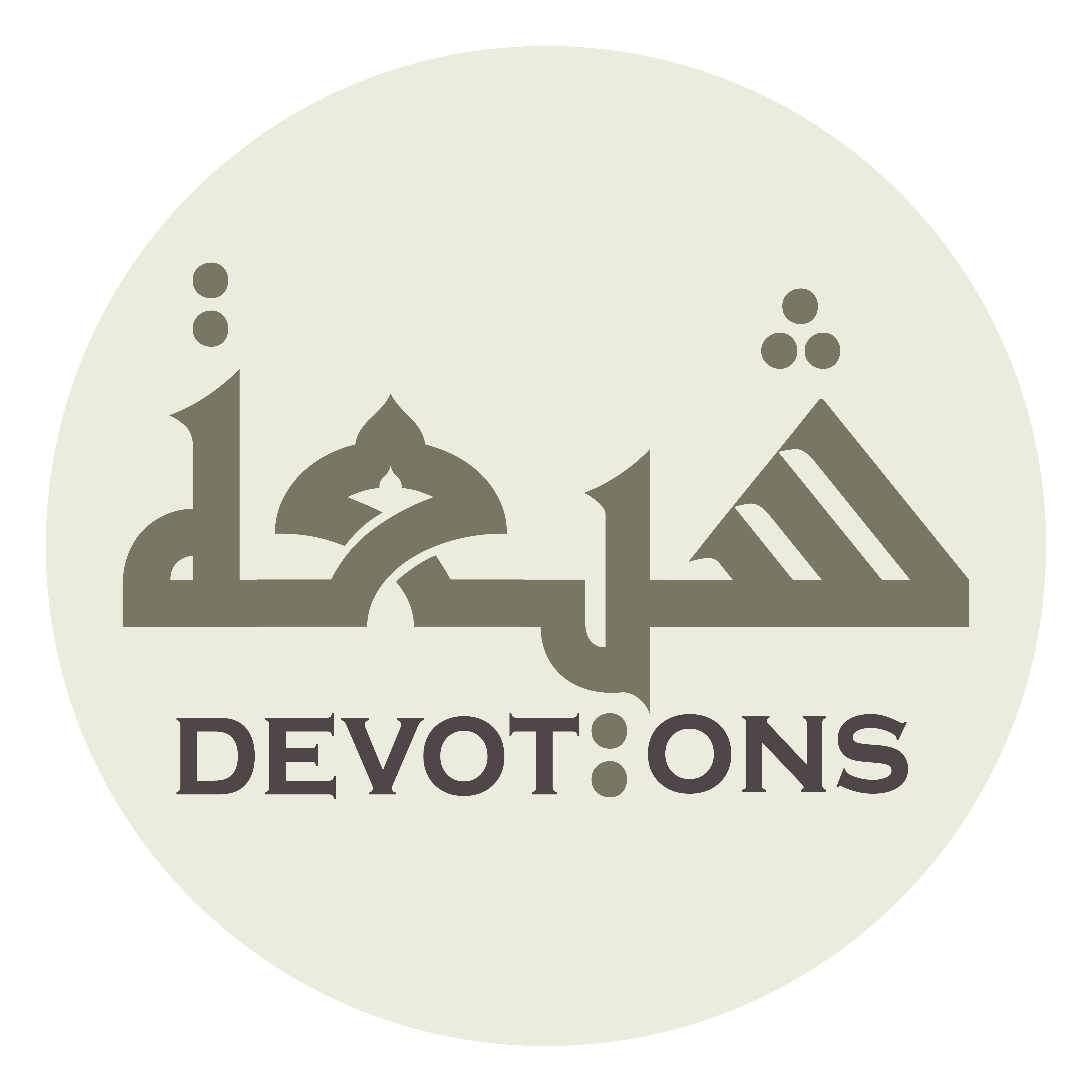 وَ تُمْلِيْ لِلْعَاصِيْ فِيمَا تَمْلِكُ مُعَاجَلَتَهُ فِيهِ

wa tumlī lil`āṣī fīmā tamliku mu`ājalatahu fīh

and You grantest a respite to the disobedient in that within which You art able to hurry him.
Dua 37 - Sahifat Sajjadiyyah
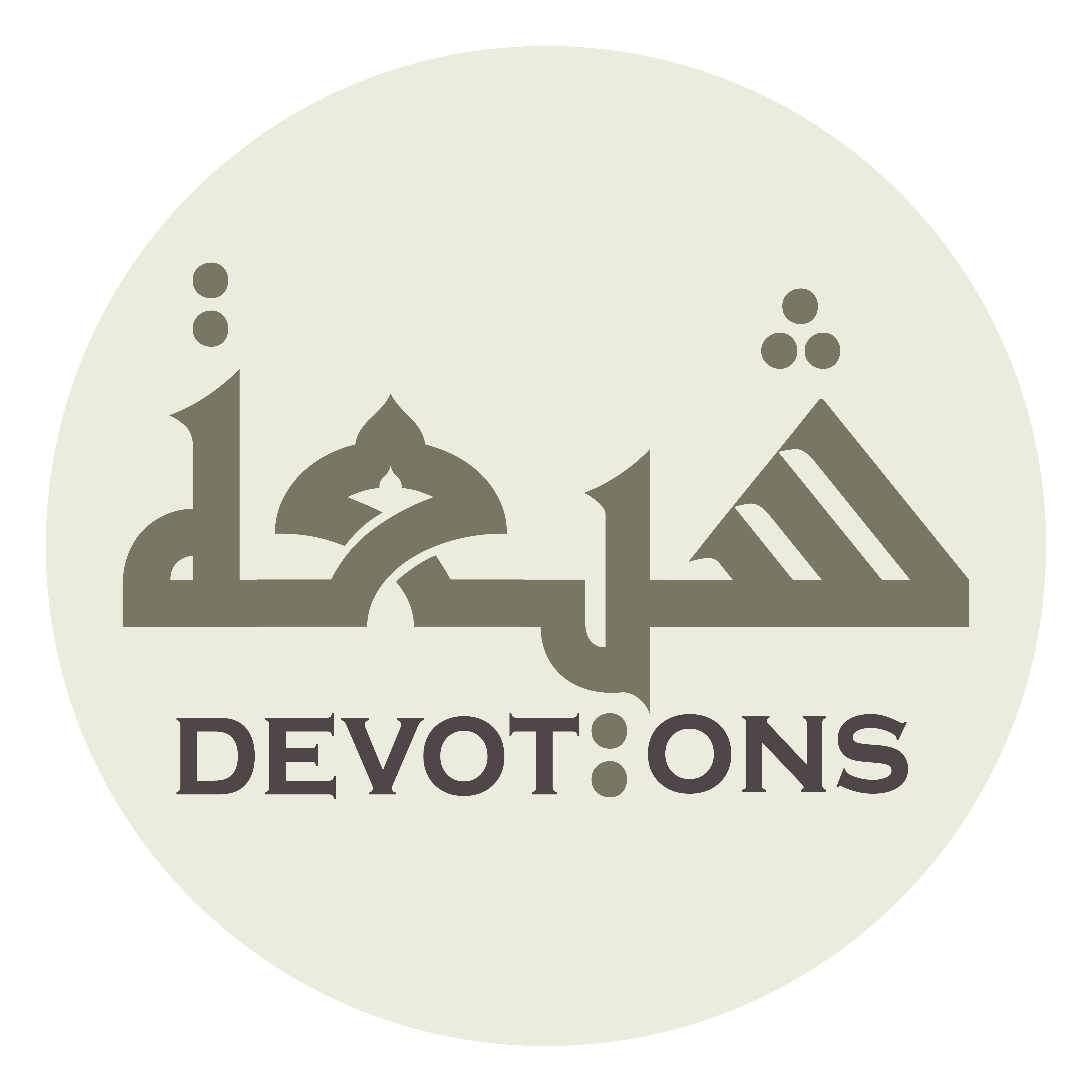 أَعْطَيْتَ كُلًّا مِنْهُمَا مَا لَمْ يَجِبْ لَهُ

a`ṭayta kullan minhumā mā lam yajib lah

You givest to each of them that which is not his due,
Dua 37 - Sahifat Sajjadiyyah
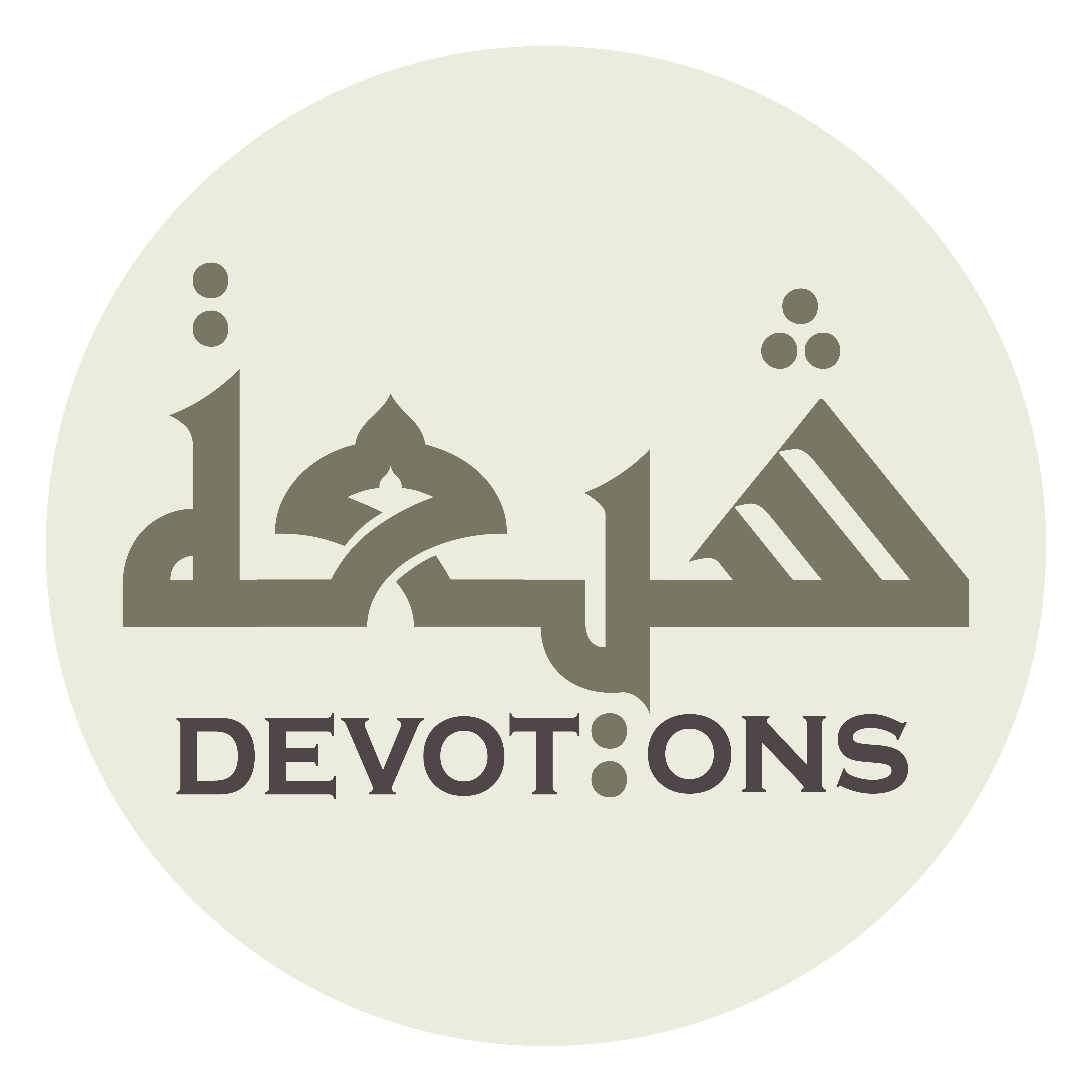 وَ تَفَضَّلْتَ عَلَى كُلٍّ مِنْهُمَا بِمَا يَقْصُرُ عَمَلُهُ عَنْهُ

wa tafaḍḍalta `alā kullin minhumā bimā yaqṣuru `amaluhu `anh

and You bestowest bounty upon each in that wherein his works fall short.
Dua 37 - Sahifat Sajjadiyyah
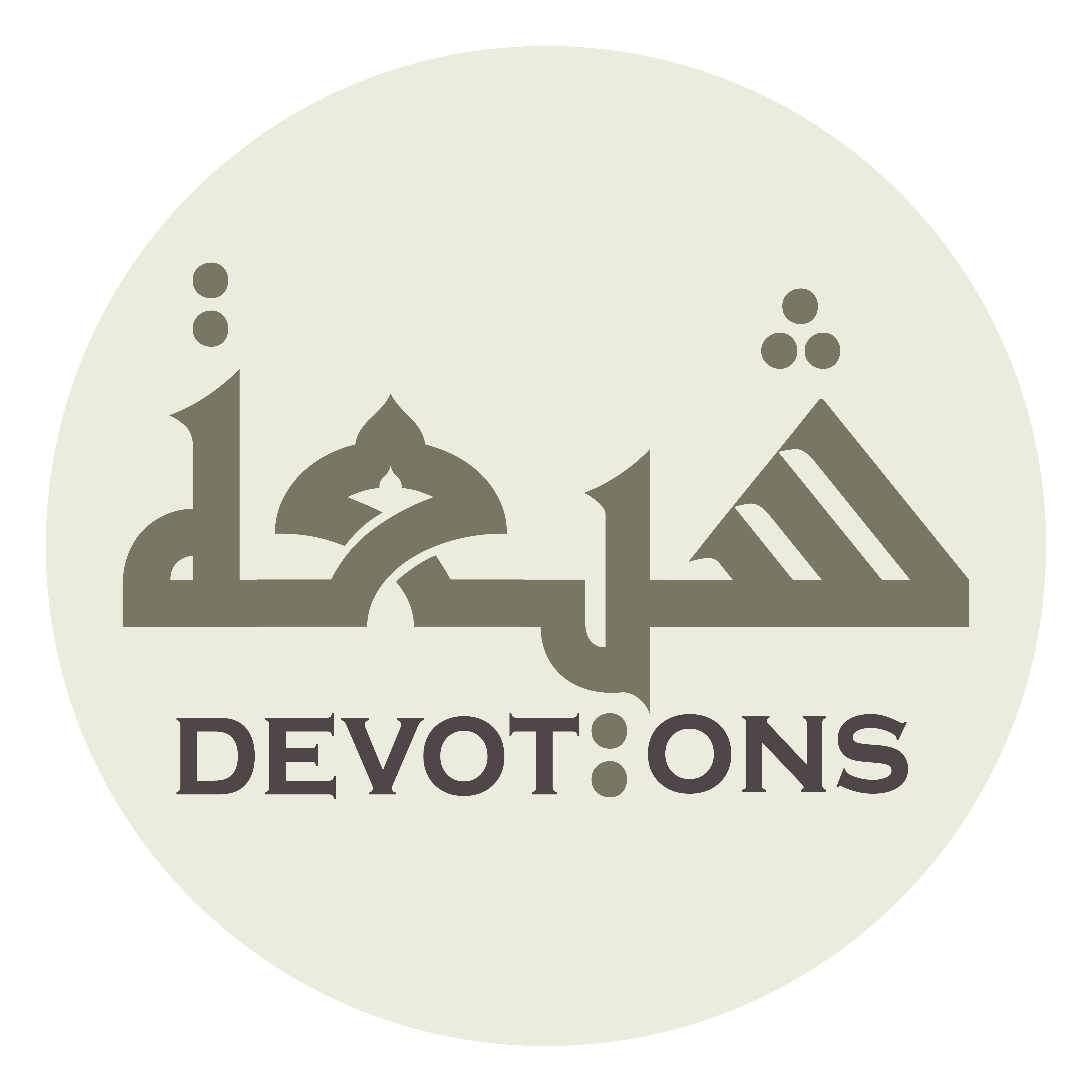 وَ لَوْ كَافَأْتَ الْمُطِيعَ عَلَى مَا أَنْتَ تَوَلَّيْتَهُ

wa law kāfa-tal muṭī`a `alā mā anta tawallaytah

Wert You to counterbalance for the obedient servant that which You Yourself hadst undertaken,
Dua 37 - Sahifat Sajjadiyyah
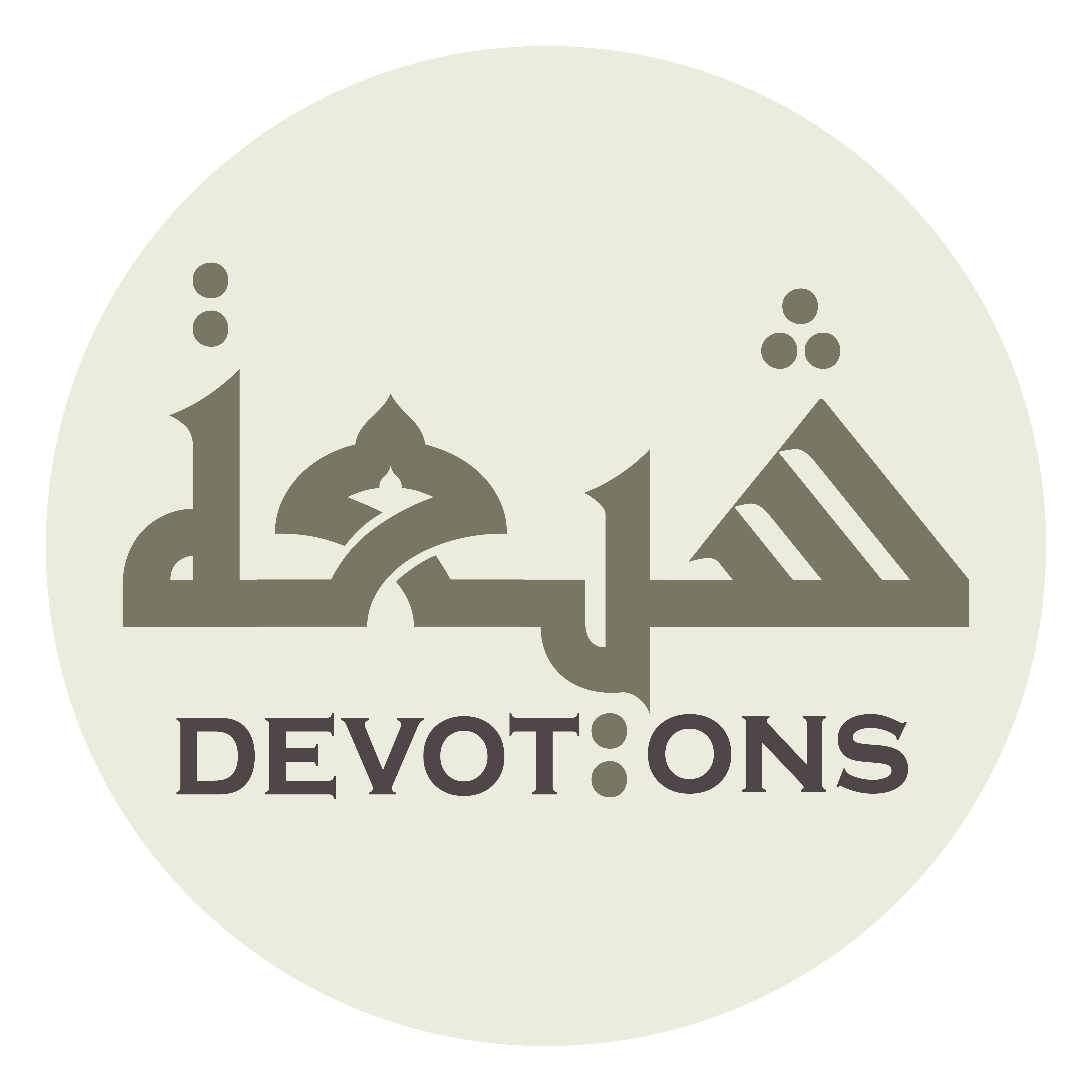 لَأَوْشَكَ أَنْ يَفْقِدَ ثَوَابَكَ

la-awshaka an yafqida thawābak

he would be on the point of losing Your reward
Dua 37 - Sahifat Sajjadiyyah
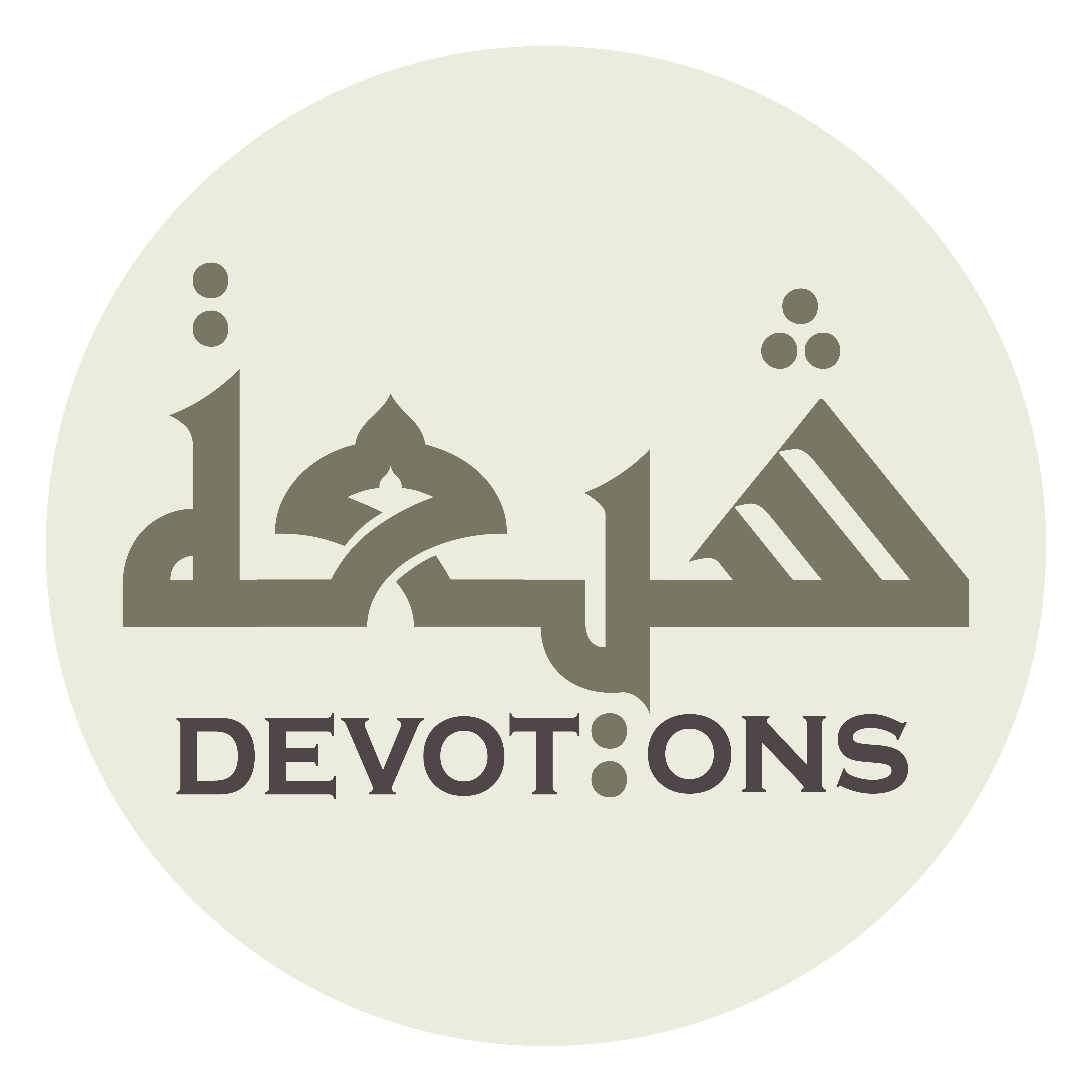 وَ أَنْ تَزُولَ عَنْهُ نِعْمَتُكَ

wa an tazūla `anhu ni`matuk

and seeing the end of Your favour,
Dua 37 - Sahifat Sajjadiyyah
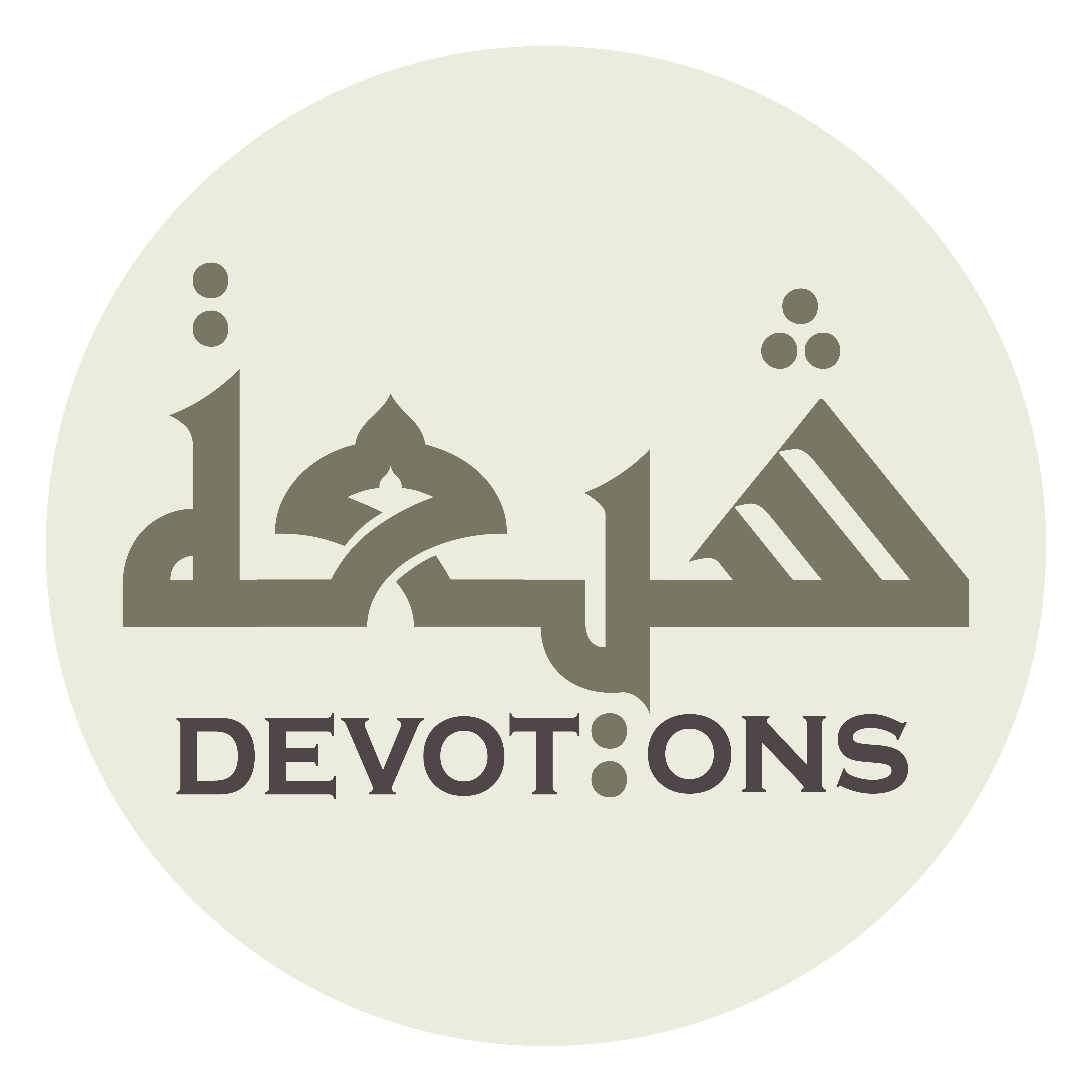 وَ لٰكِنَّكَ بِكَرَمِكَ جَازَيْتَهُ

wa lākinnaka bikaramika jāzaytah

but through Your generosity You hast repaid him
Dua 37 - Sahifat Sajjadiyyah
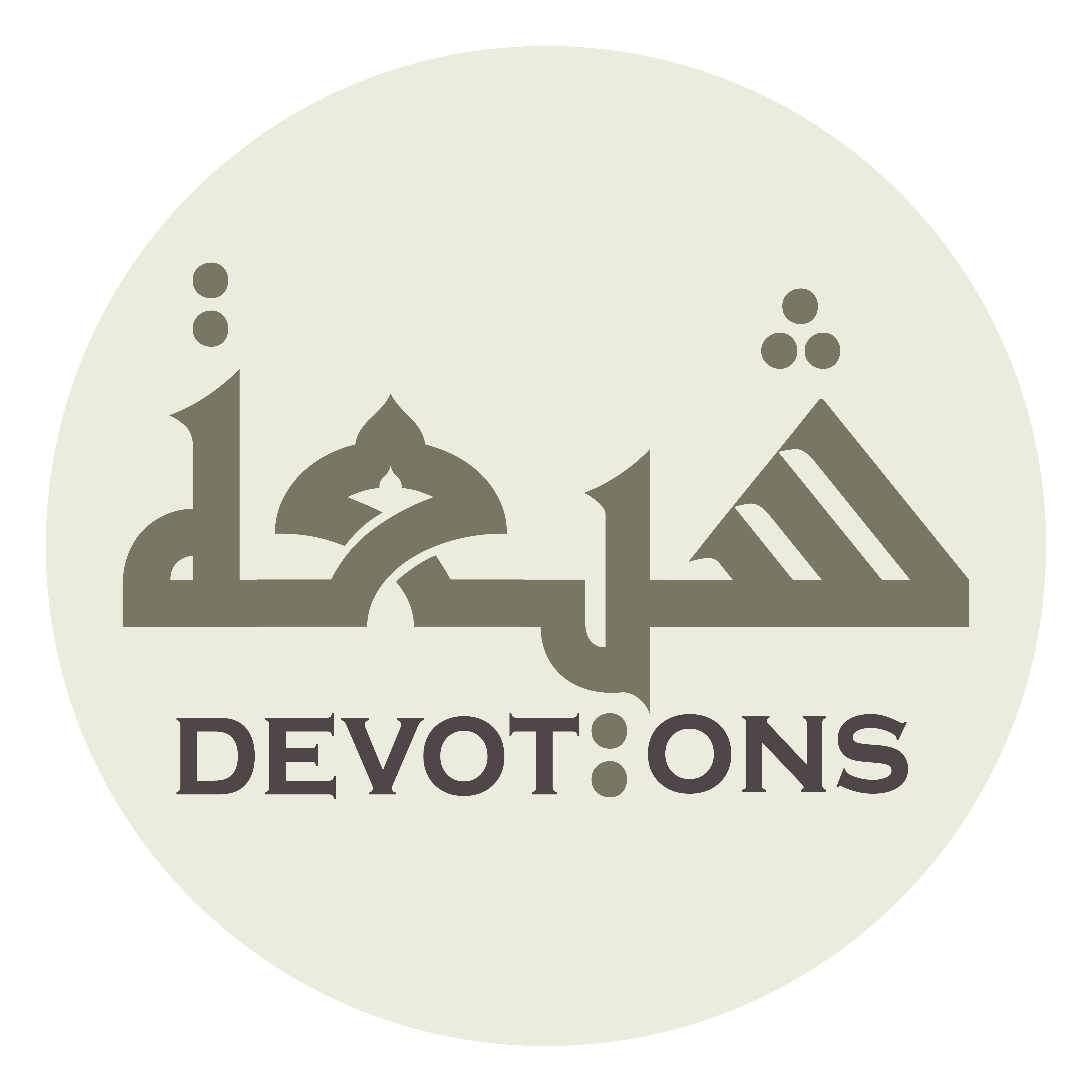 عَلَى الْمُدَّةِ الْقَصِيرَةِ الْفَانِيَةِ بِالْمُدَّةِ الطَّوِيلَةِ الْخَالِدَةِ

`alal muddatil qaṣīratil fāniyati bil muddatiṭ ṭawīlatil khālidah

for a short, perishing term with a long, everlasting term,
Dua 37 - Sahifat Sajjadiyyah
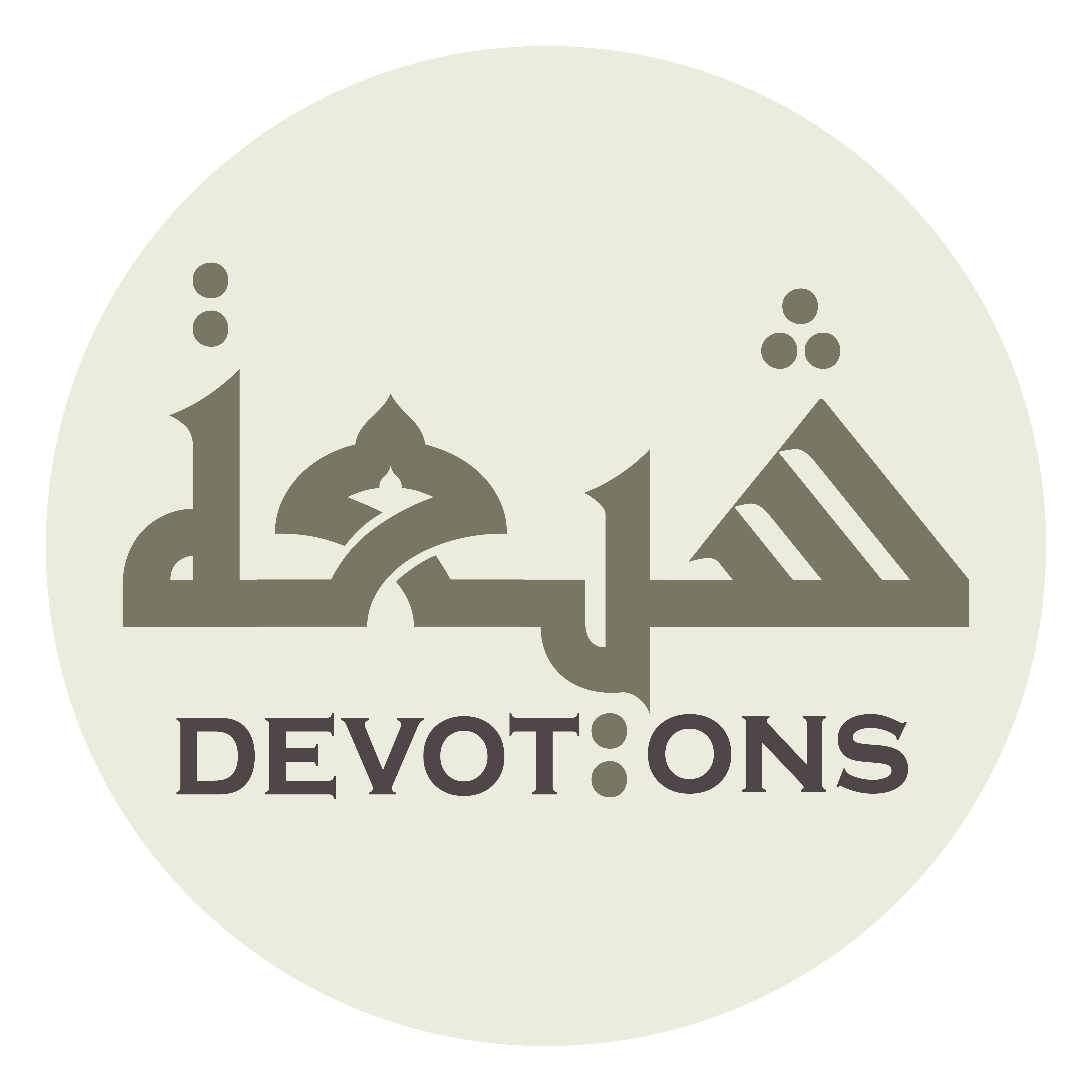 وَ عَلَى الْغَايَةِ الْقَرِيبَةِ الزَّائِلَةِ بِالْغَايَةِ الْمَدِيدَةِ الْبَاقِيَةِ

wa `alal ghāyatil qarībatiz zā-ilati bil ghāyatil madīdatil bāqiyah

and for a near, vanishing limit with an extended, abiding limit.
Dua 37 - Sahifat Sajjadiyyah
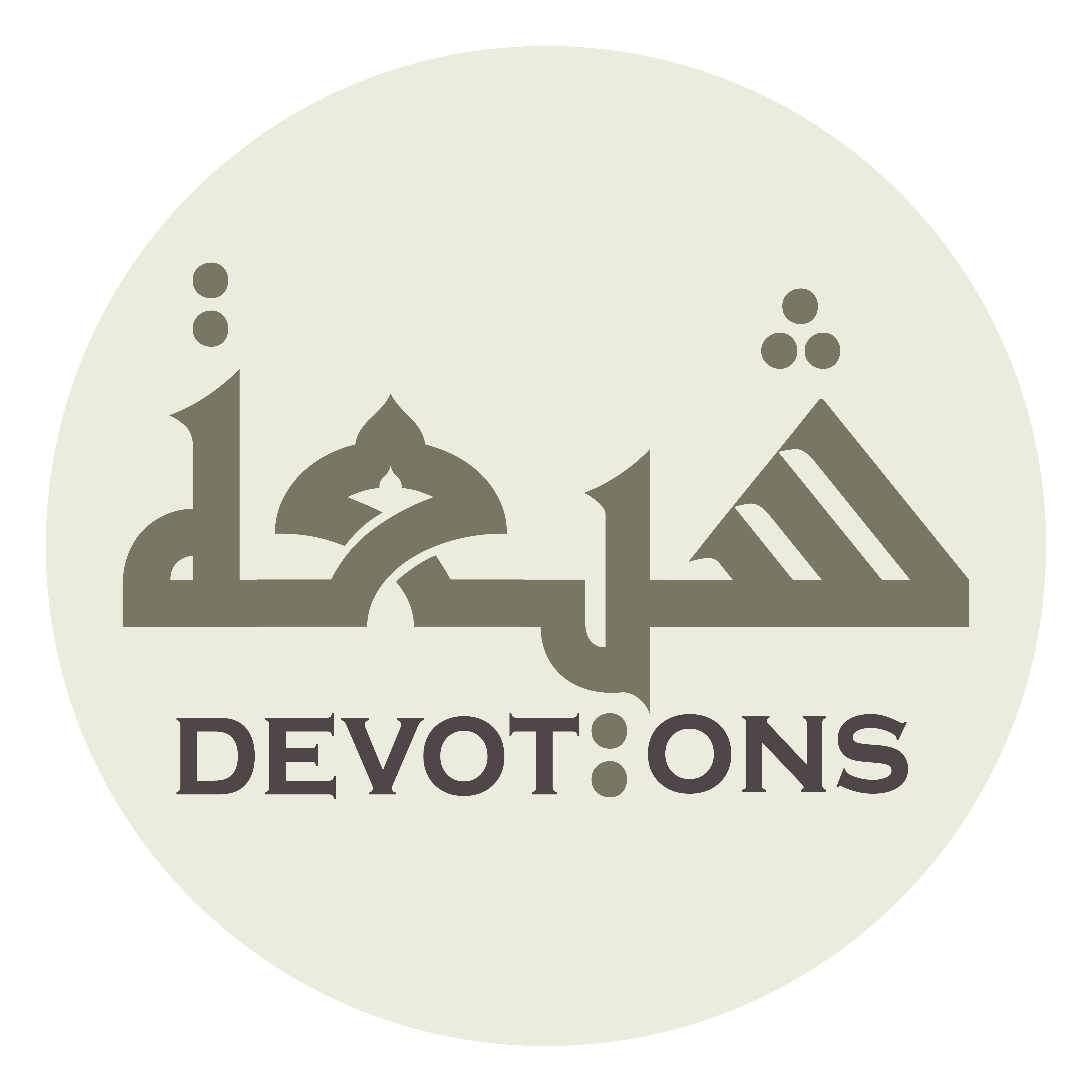 ثُمَّ لَمْ تَسُمْهُ الْقِصَاصَ فِيمَا أَكَلَ مِنْ رِزْقِكَ

thumma lam tasumhul qiṣāṣa fīmā akala min rizqik

Then You dost not visit him with a settling of accounts for Your provision
Dua 37 - Sahifat Sajjadiyyah
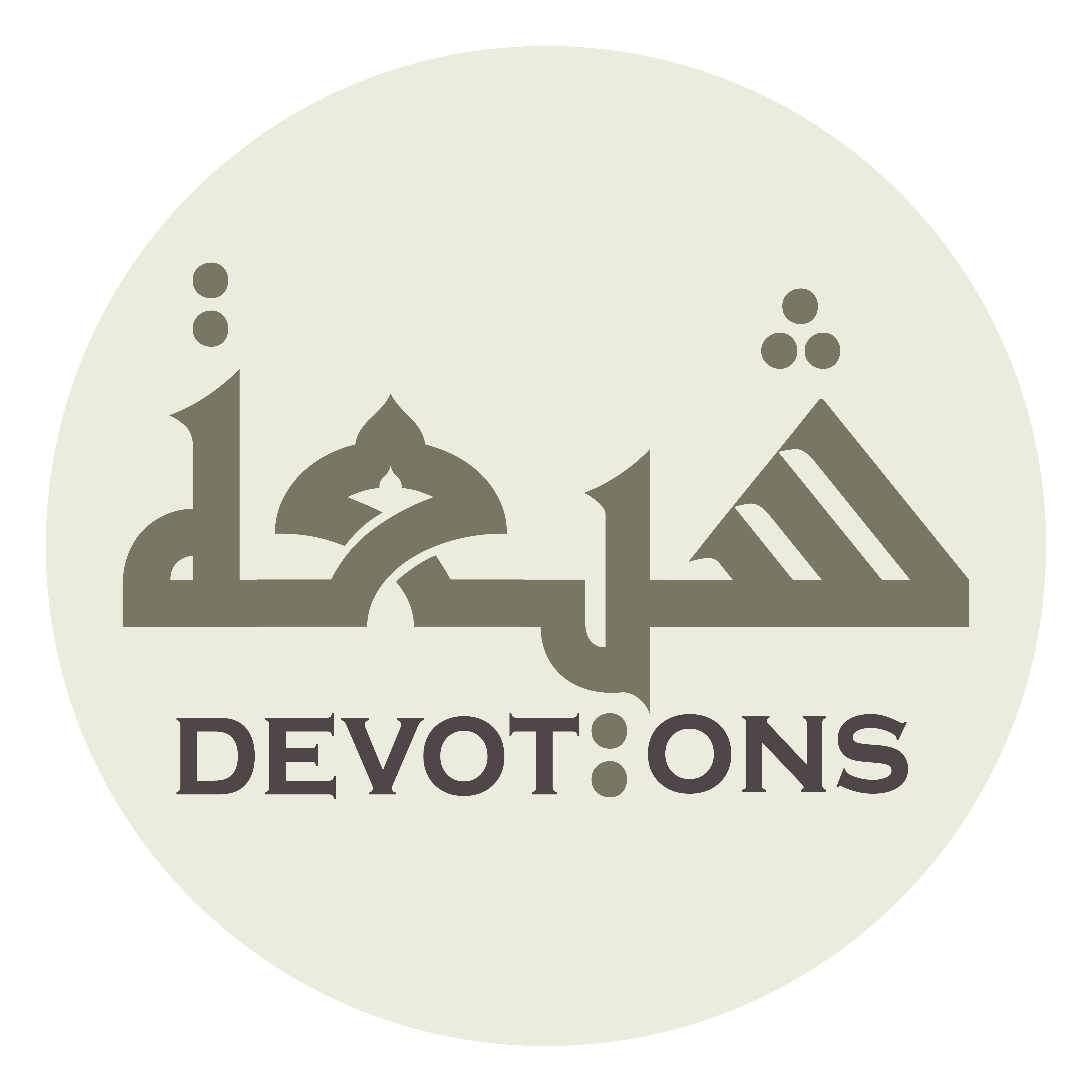 اَلَّذِيْ يَقْوَى بِهِ عَلَى طَاعَتِكَ

al ladhī yaqwā bihi `alā ṭā`atik

through which he gained strength to obey You,
Dua 37 - Sahifat Sajjadiyyah
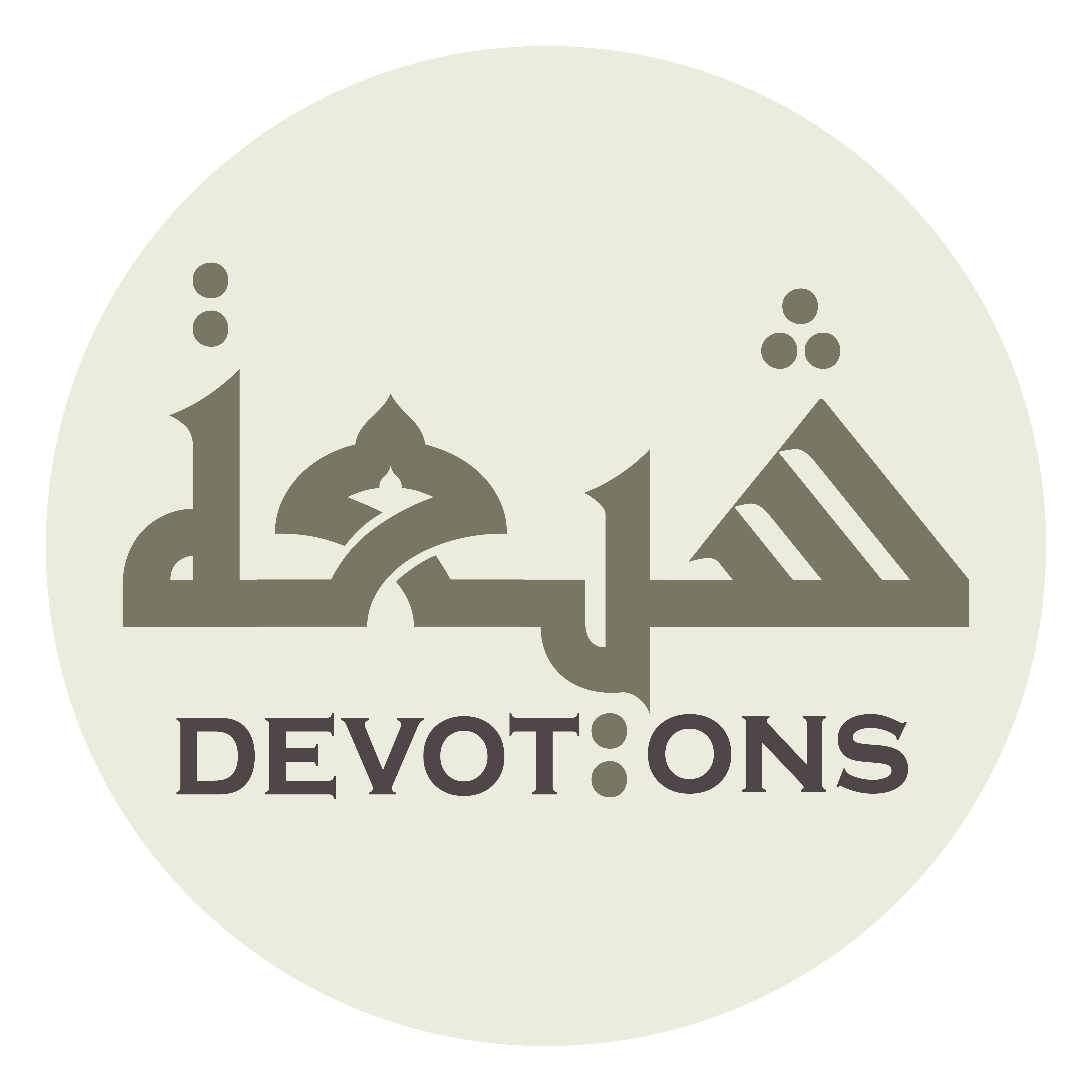 وَ لَمْ تَحْمِلْهُ عَلَى الْمُنَاقَشَاتِ فِيْ الْآلَاتِ

wa lam taḥmilhu `alal munāqashāti fil-ālāt

nor dost You force him to make reckonings for the organs
Dua 37 - Sahifat Sajjadiyyah
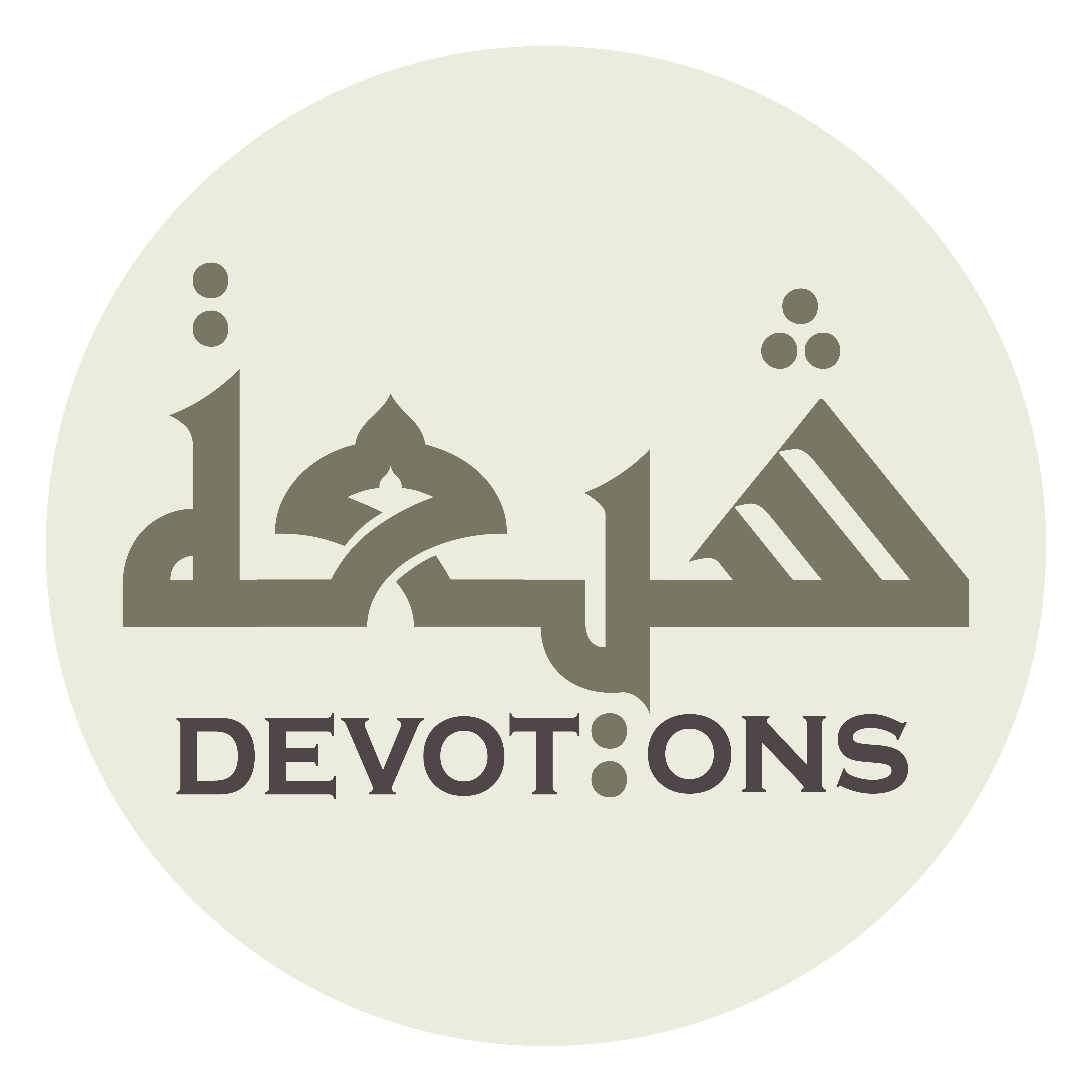 اَلَّتِيْ تَسَبَّبَ بِاسْتِعْمَالِهَا إِلَى مَغْفِرَتِكَ

al latī tasabbaba bisti`mālihā ilā maghfiratik

he employed to find the means to Your forgiveness.
Dua 37 - Sahifat Sajjadiyyah
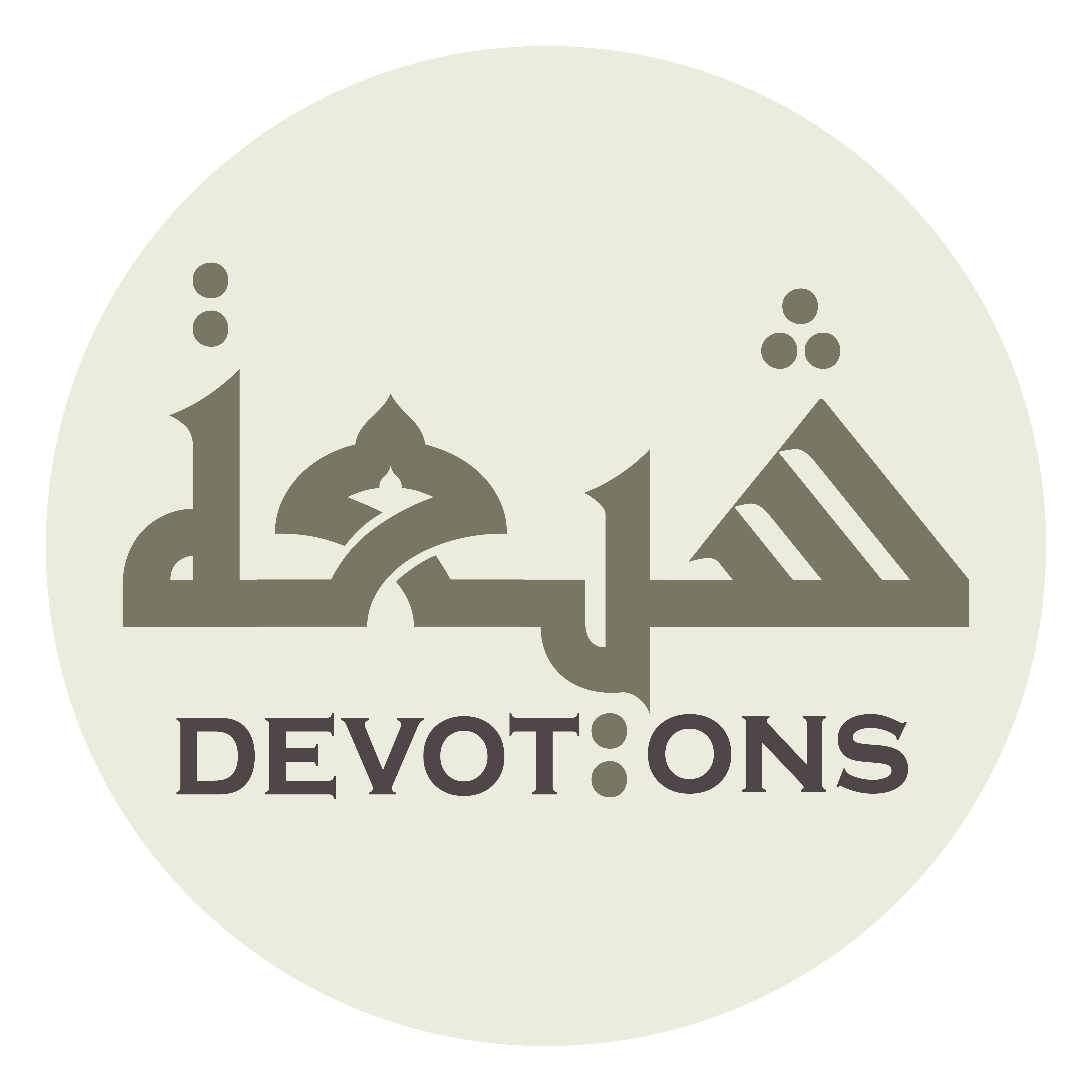 وَ لَوْ فَعَلْتَ ذٰلِكَ بِهِ

wa law fa`alta dhālika bih

Wert You to do that to him,
Dua 37 - Sahifat Sajjadiyyah
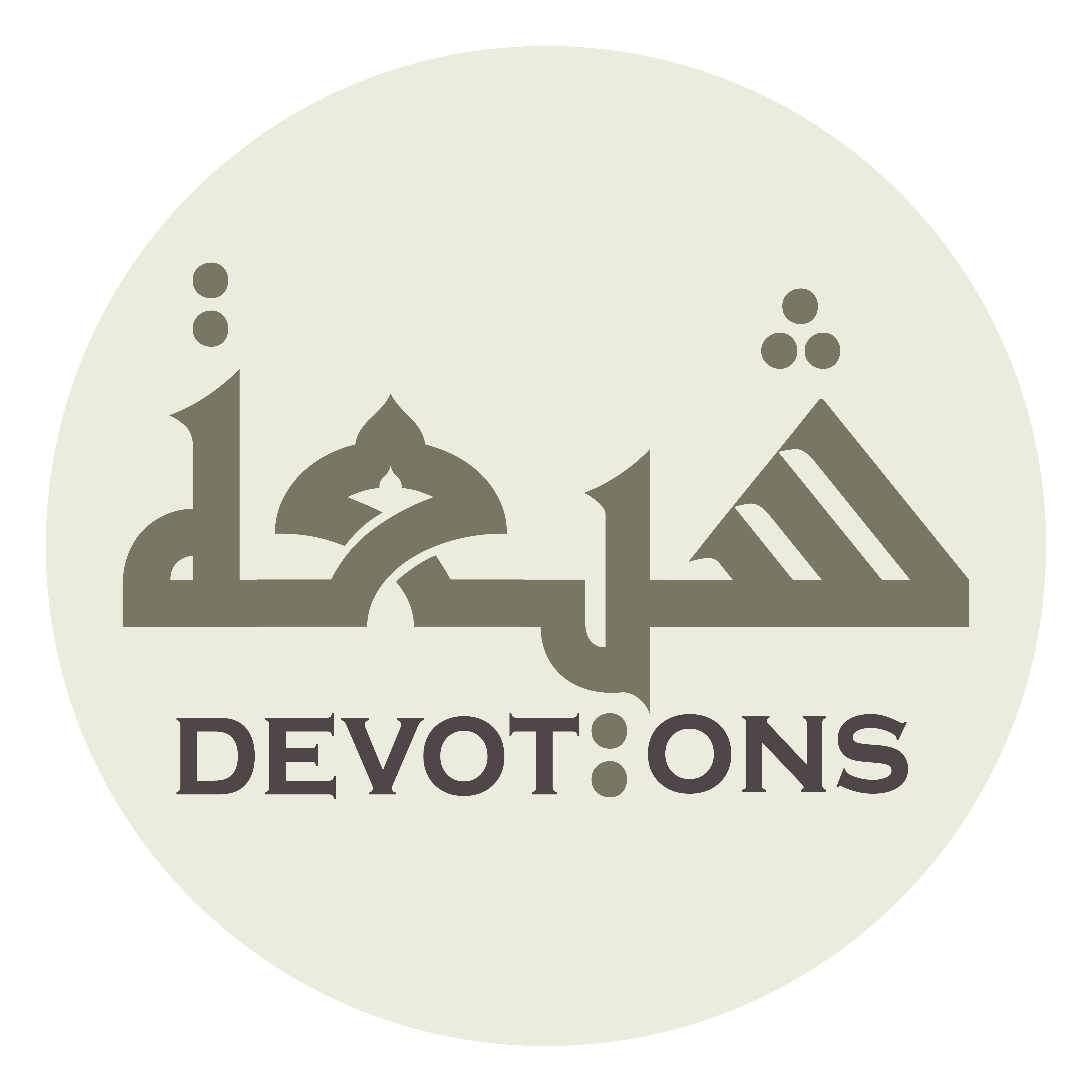 لَذَهَبَ بِجَمِيْعِ مَا كَدَحَ لَهُ

ladhahaba bijamī`i mā kadaḥa lah

it would take away everything for which he had laboured
Dua 37 - Sahifat Sajjadiyyah
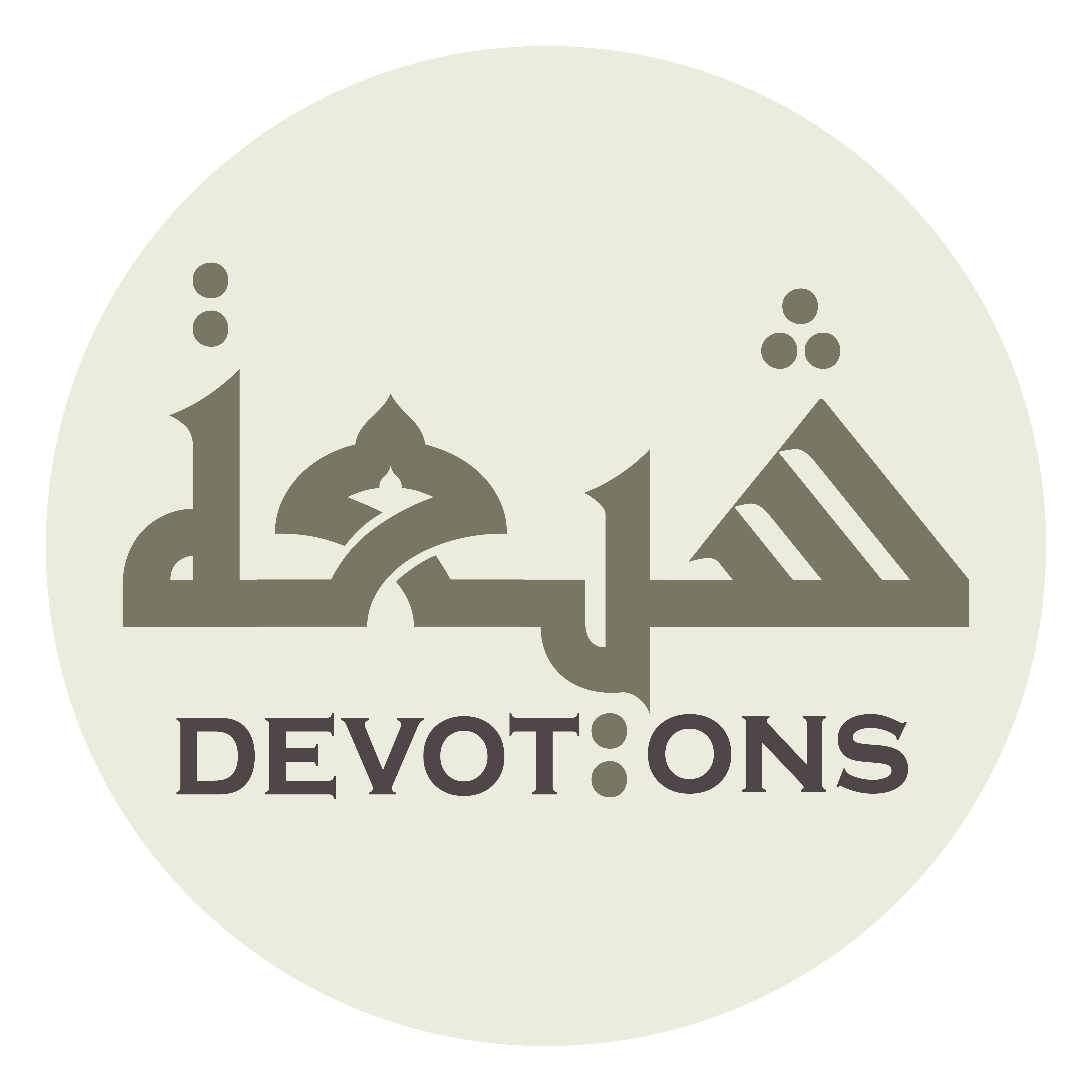 وَ جُمْلَةِ مَا سَعَى فِيهِ

wa jumlati mā sa`ā fīh

and all wherein he had exerted himself
Dua 37 - Sahifat Sajjadiyyah
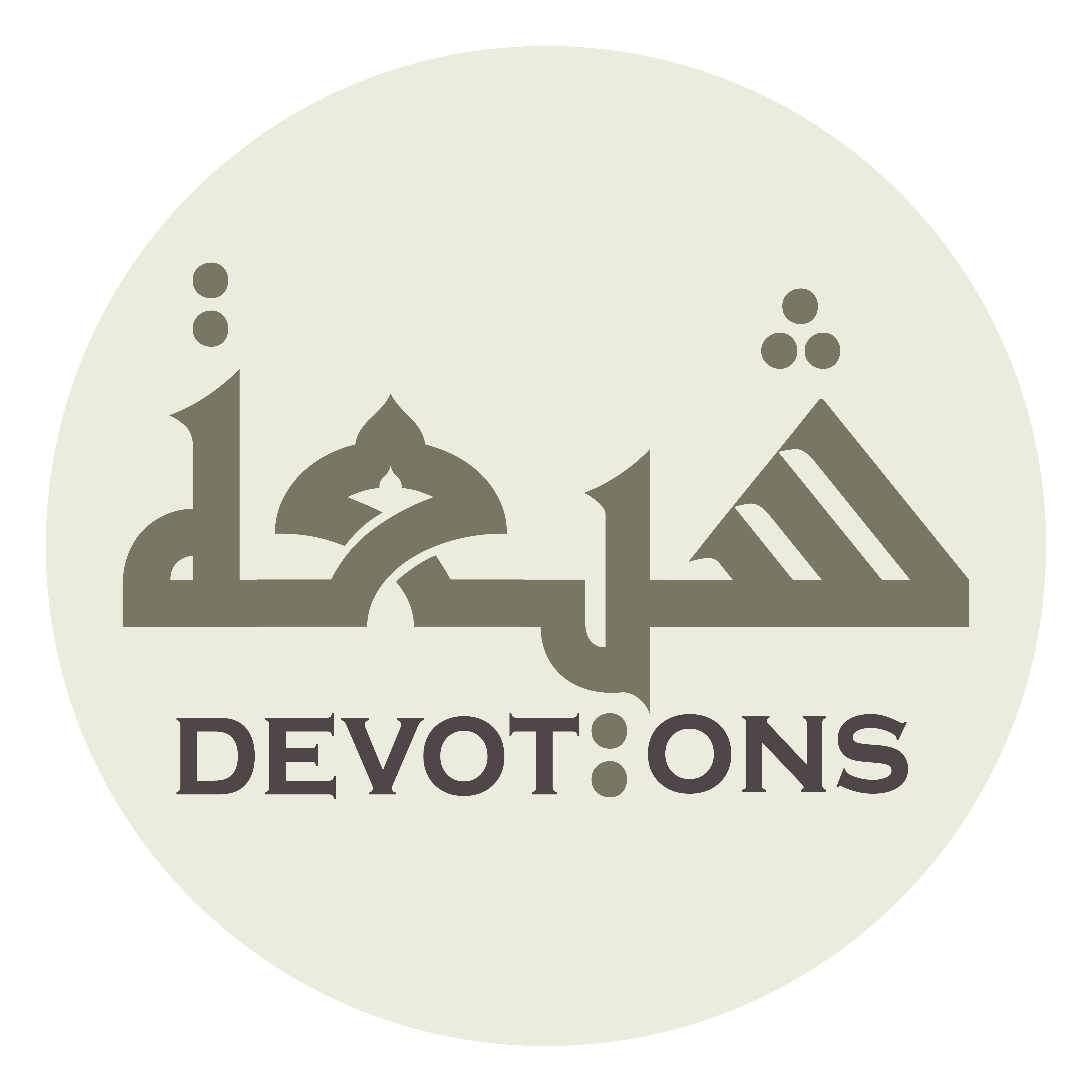 جَزَاءً لِلصُّغْرَى مِنْ أَيَادِيْكَ وَ مِنَنِكَ

jazā-an liṣṣughrā min ayādīka wa minanik

as repayment for the smallest of Your benefits and kindnesses,
Dua 37 - Sahifat Sajjadiyyah
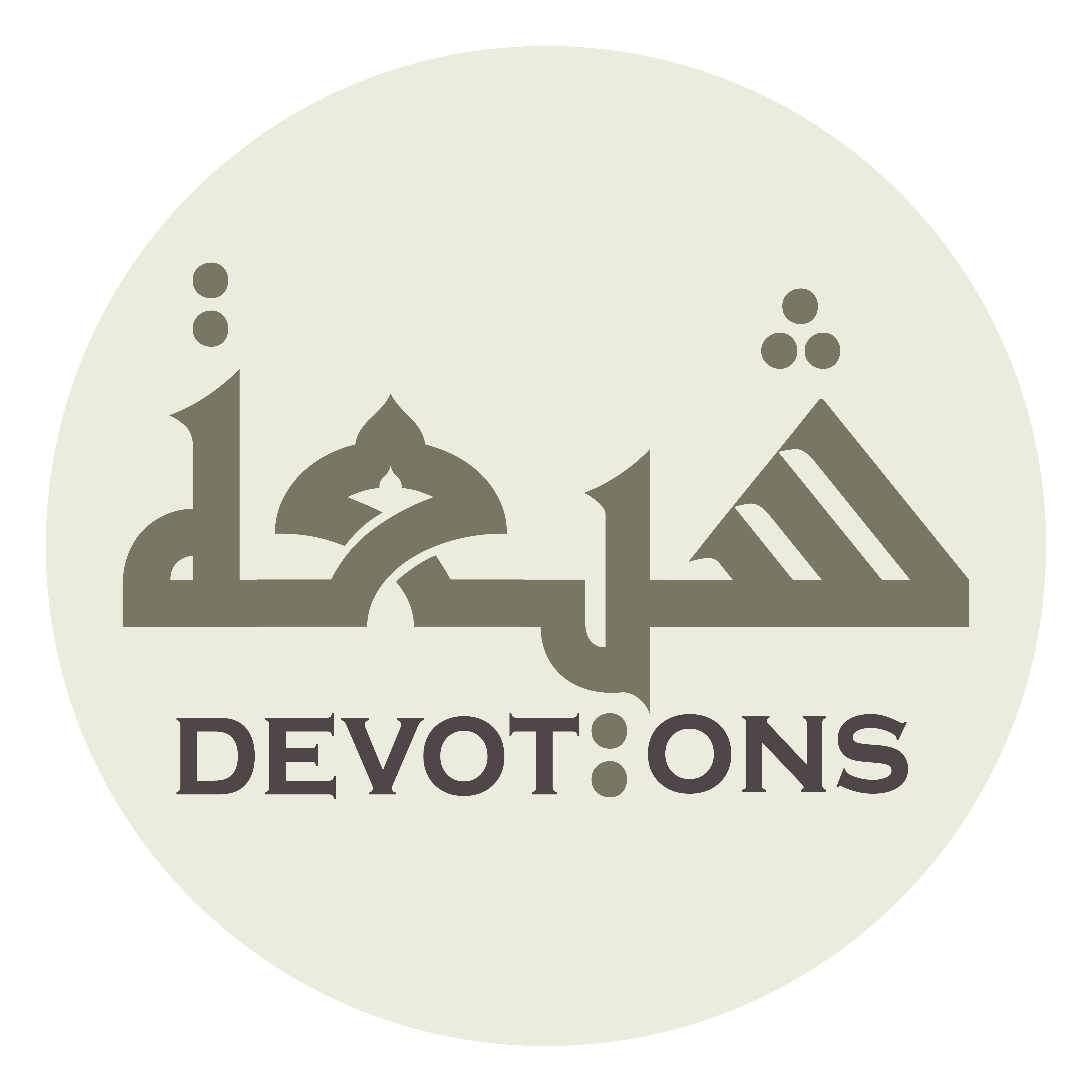 وَ لَبَقِيَ رَهِينًا بَيْنَ يَدَيْكَ بِسَائِرِ نِعَمِكَ

wa labaqiya rahīnan bayna yadayka bisā-iri ni`amik

and he would remain hostage before You for Your other favours.
Dua 37 - Sahifat Sajjadiyyah
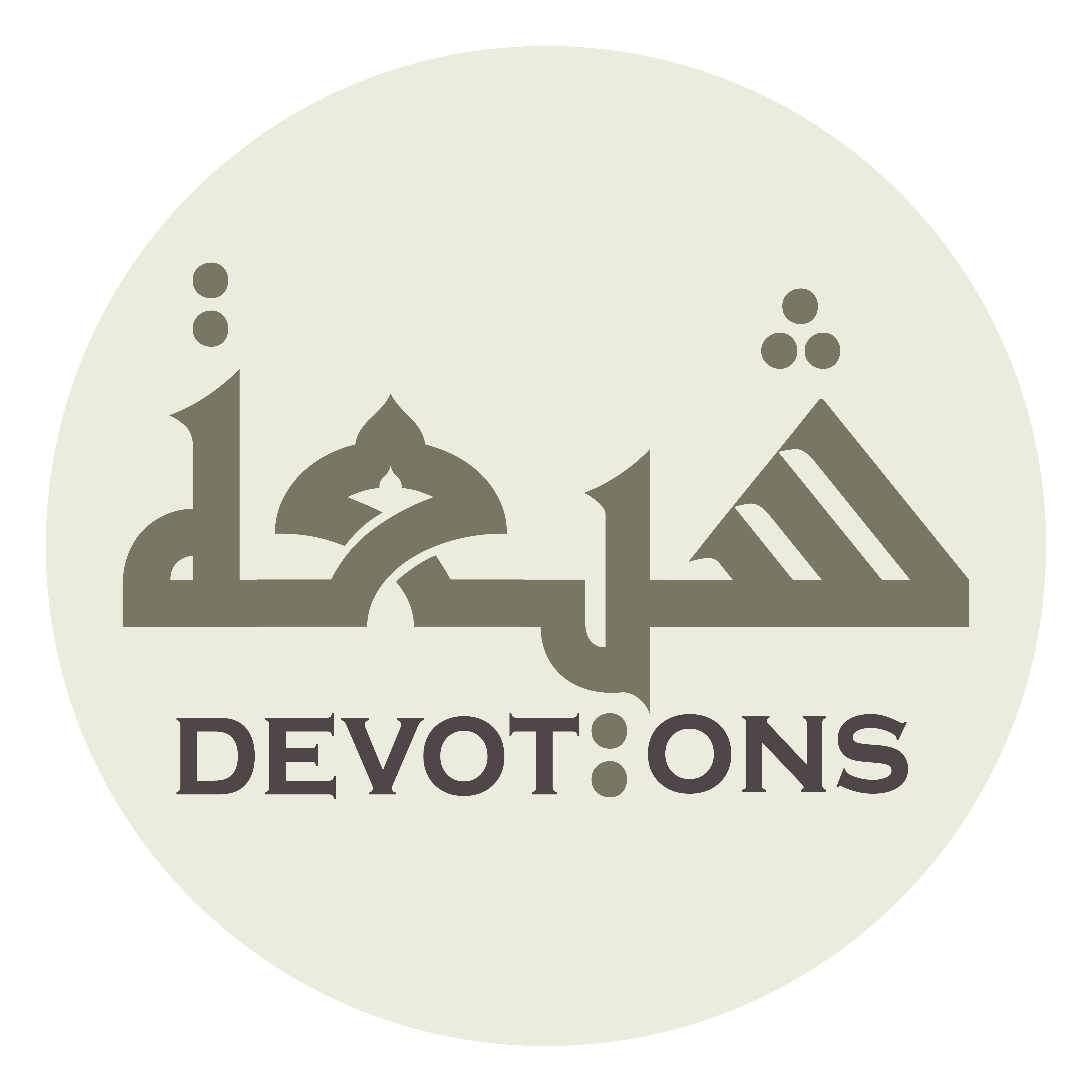 فَمَتَى كَانَ يَسْتَحِقُّ شَيْئًا مِنْ ثَوَابِكَ لَا مَتَى

famatā kāna yastaḥiqqu shay-an min thawābika lā matā

So how can he deserve something of Your reward? Indeed, how?
Dua 37 - Sahifat Sajjadiyyah
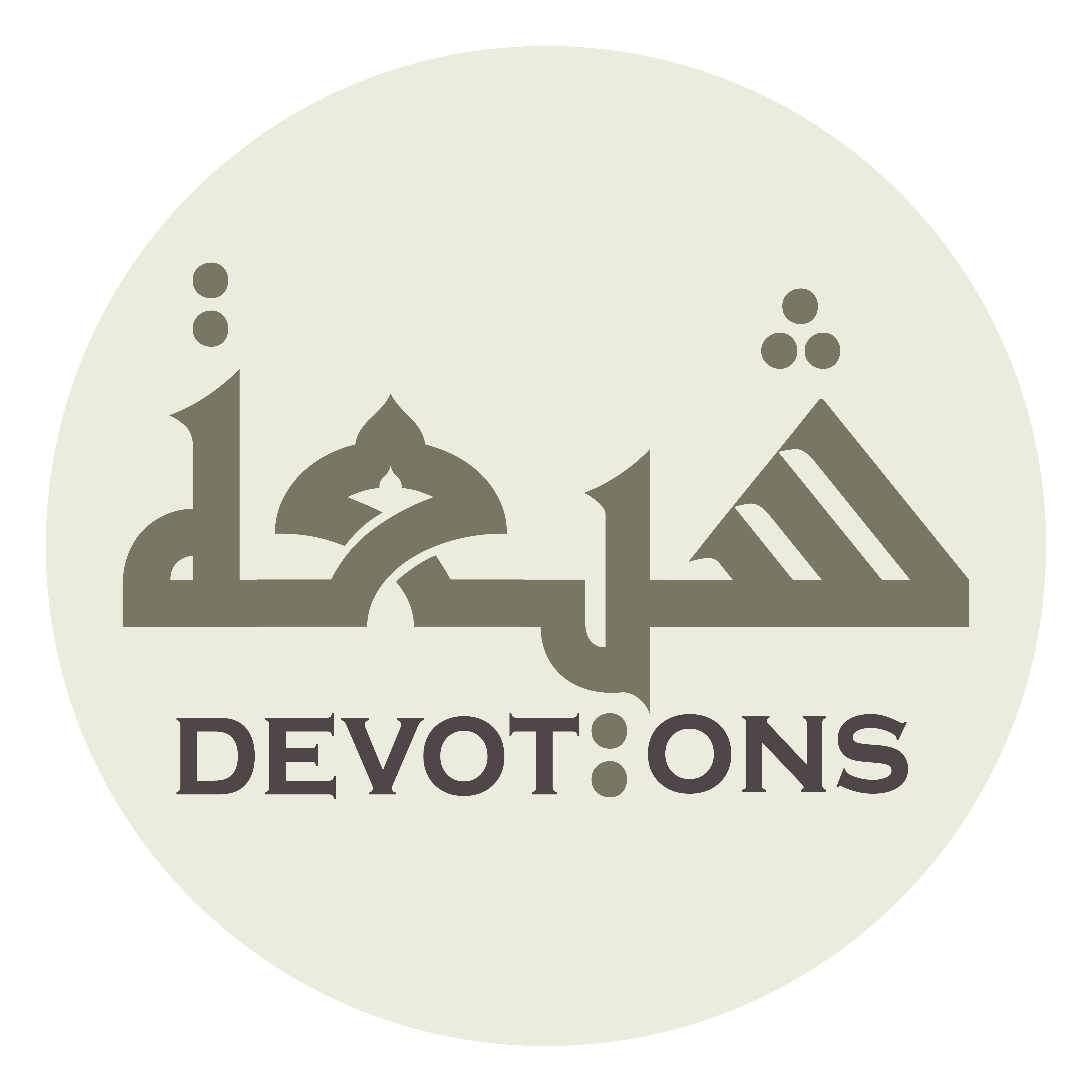 هَذَا يَا إِلَهِيْ حَالُ مَنْ أَطَاعَكَ وَ سَبِيلُ مَنْ تَعَبَّدَ لَكَ

hadhā yā ilahī ḥālu man aṭā`aka wa sabīlu man ta`abbada lak

This, my God, is the state of him who obeys You and the path of him who worships You.
Dua 37 - Sahifat Sajjadiyyah
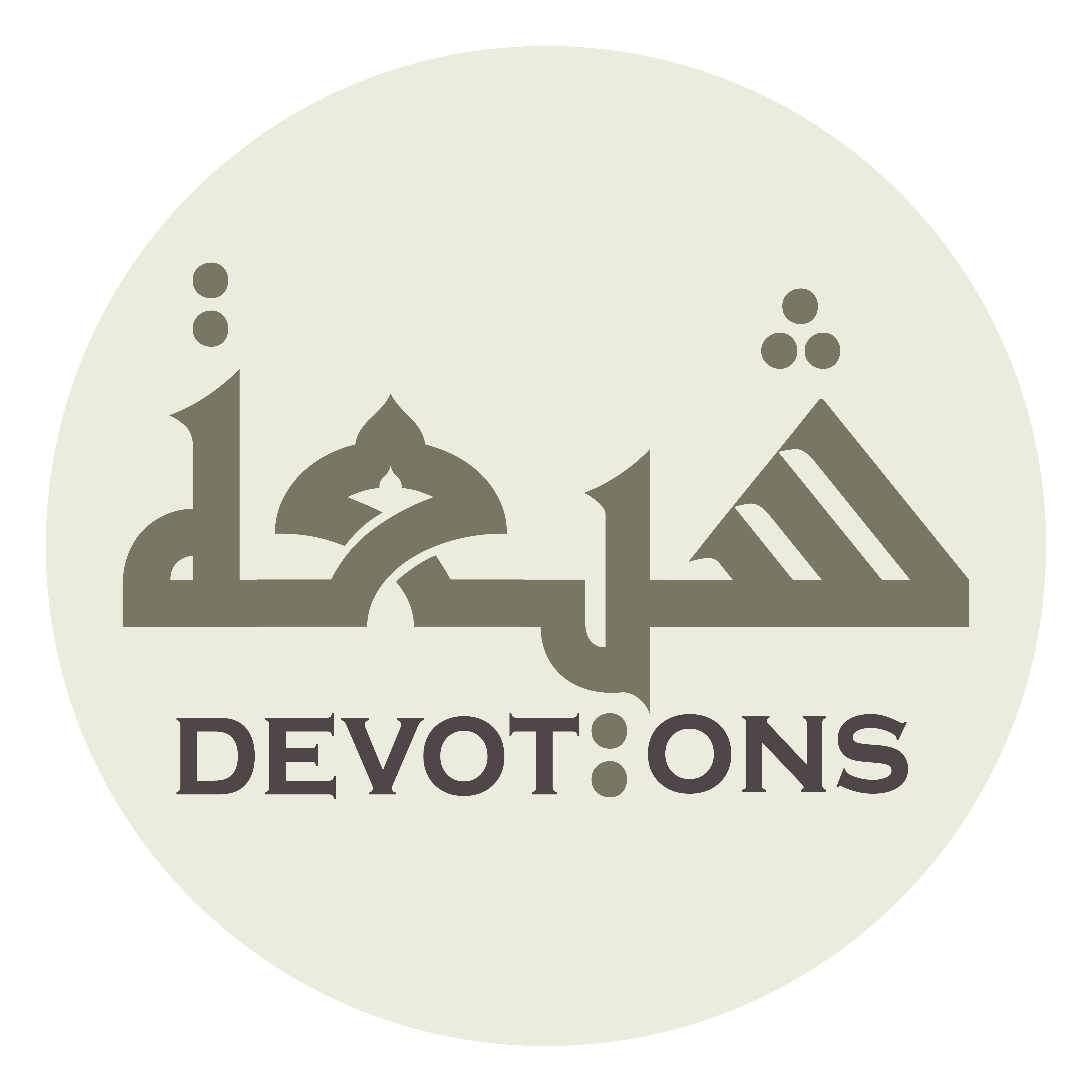 فَأَمَّا الْعَاصِيْ أَمْرَكَ وَ الْمُوَاقِعُ نَهْيَكَ

fa-ammal `āṣī amraka wal muwāqi`u nahyak

But as for him who disobeys Your command and goes against Your prohibition,
Dua 37 - Sahifat Sajjadiyyah
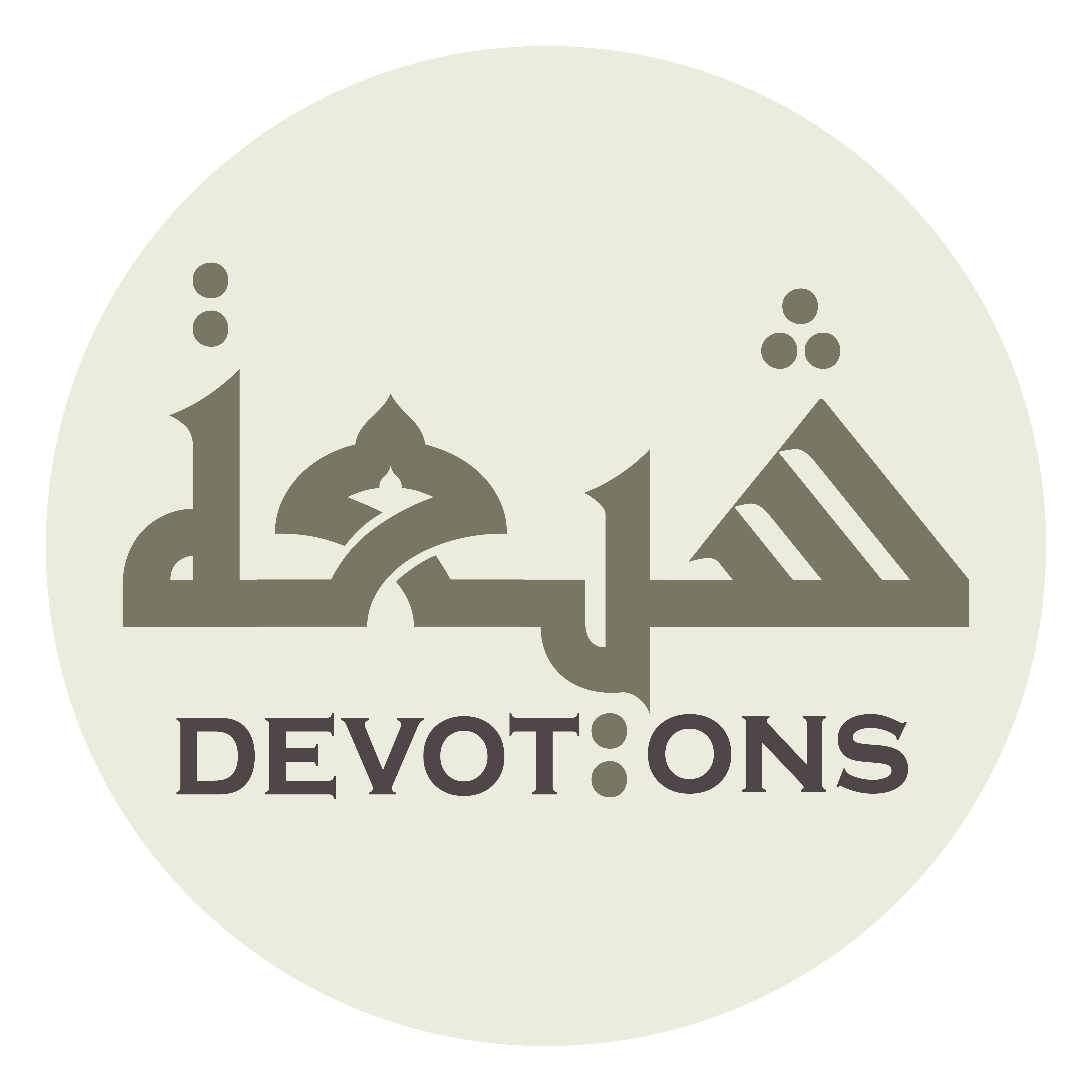 فَلَمْ تُعَاجِلْهُ بِنَقِمَتِكَ لِكَيْ يَسْتَبْدِلَ بِحَالِهِ فِيْ مَعْصِيَتِكَ

falam tu`ājilhu binaqimatika likay yastabdila biḥālihi fī ma`ṣiyatik

You dost not hurry him to Your vengeance, so that he may seek to replace his state in disobeying You
Dua 37 - Sahifat Sajjadiyyah
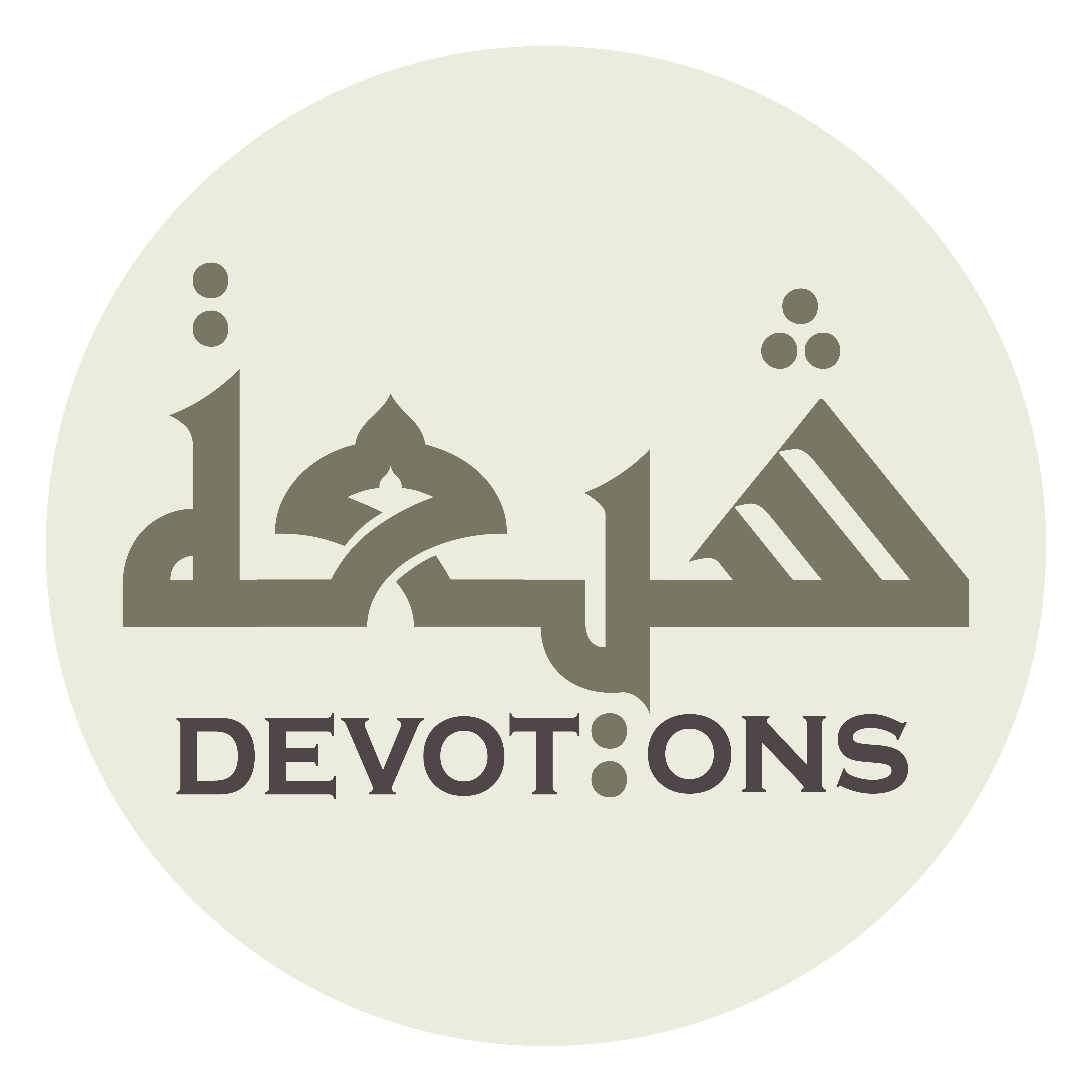 حَالَ الْإِنَابَةِ إِلَى طَاعَتِكَ

ḥālal inābati ilā ṭā`atik

with the state of turning back to obey You,
Dua 37 - Sahifat Sajjadiyyah
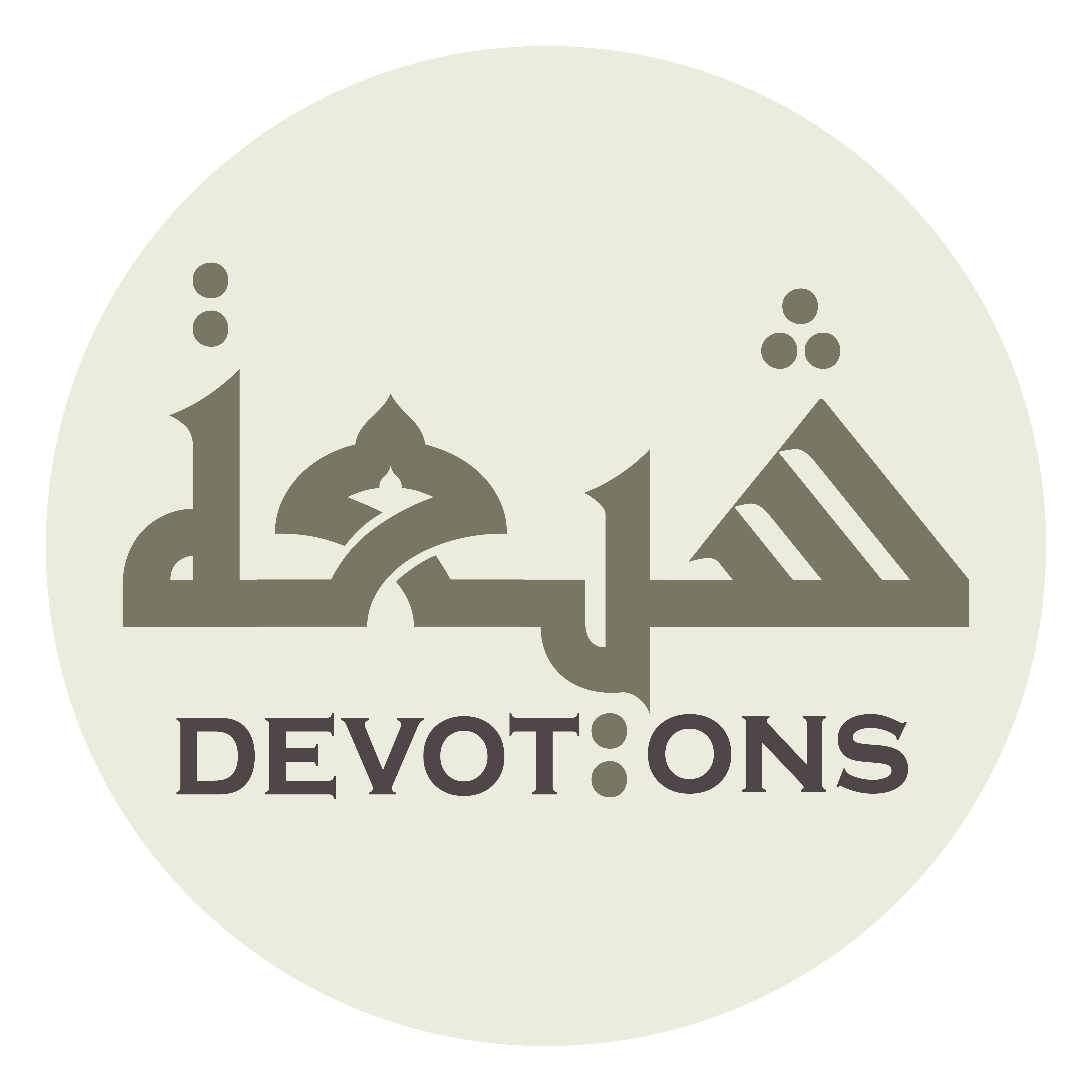 وَ لَقَدْ كَانَ يَسْتَحِقُّ فِيْ أَوَّلِ مَا هَمَّ بِعِصْيَانِكَ

wa laqad kāna yastaḥiqqu fī awwali mā hamma bi`iṣyānik

though he deserved from the time he set out to disobey You
Dua 37 - Sahifat Sajjadiyyah
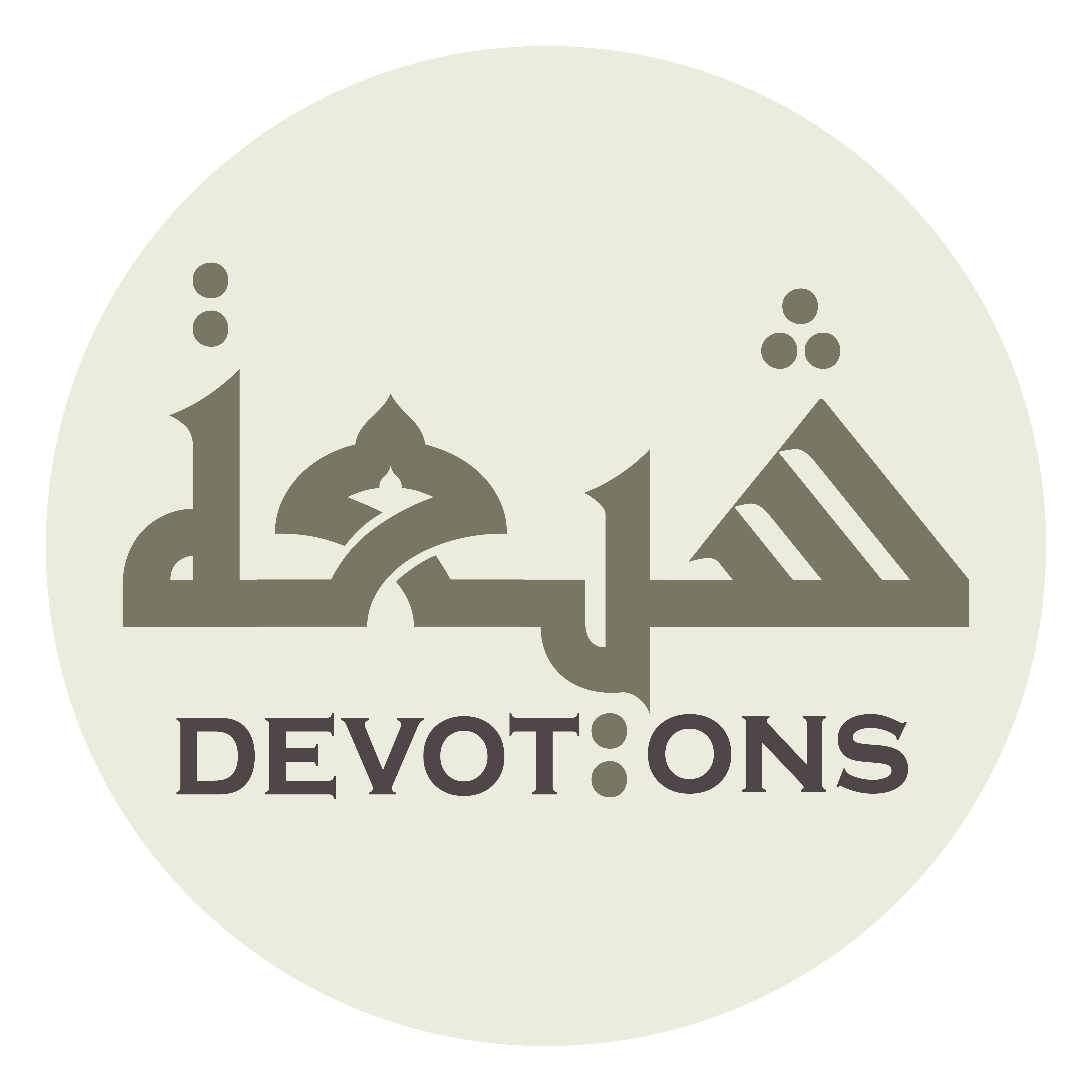 كُلَّ مَا أَعْدَدْتَ لِجَمِيْعِ خَلْقِكَ مِنْ عُقُوبَتِكَ

kulla mā a`dadta lijamī`i khalqika min `uqūbatik

every punishment which You hast prepared for all Your creatures.
Dua 37 - Sahifat Sajjadiyyah
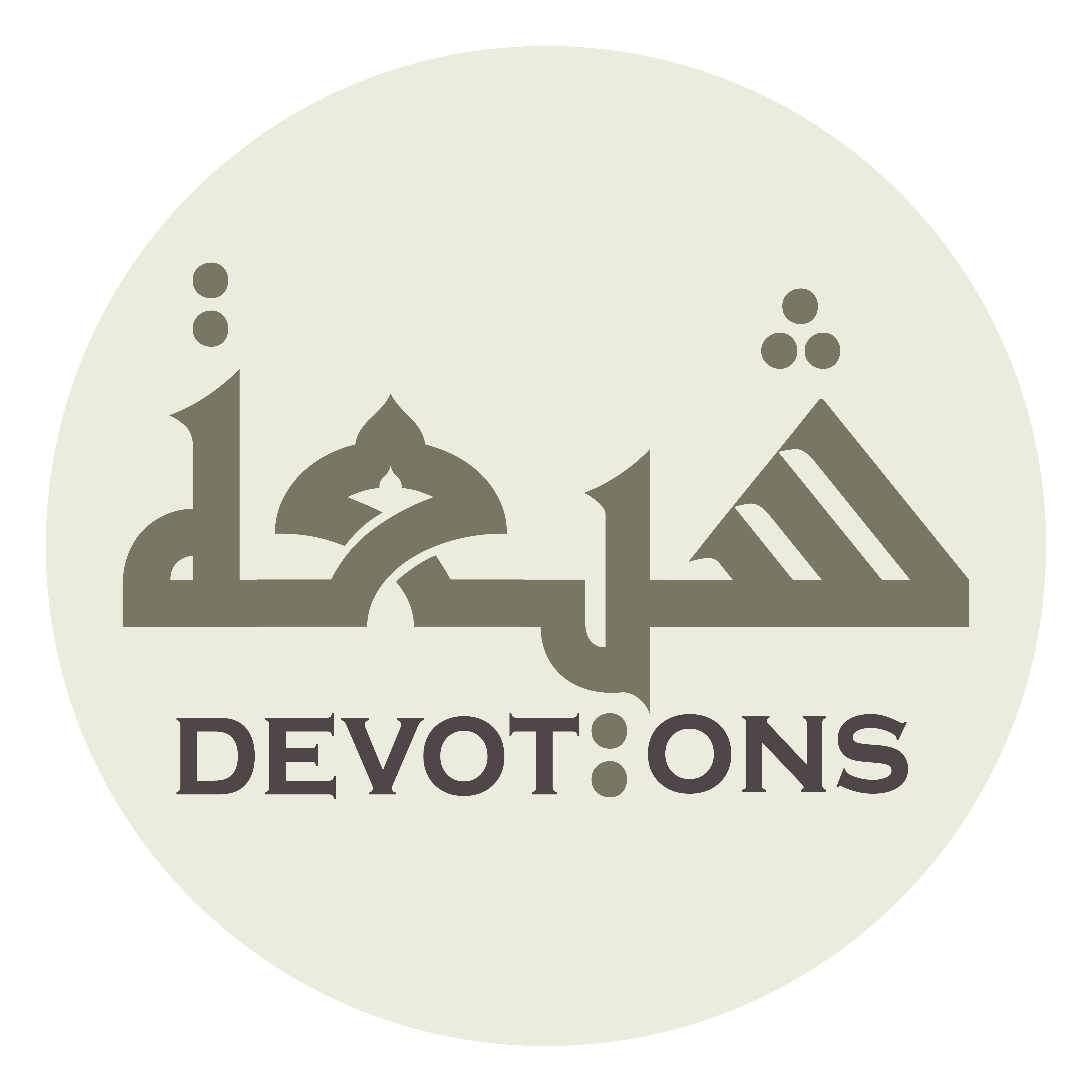 فَجَمِيعُ مَا أَخَّرْتَ عَنْهُ مِنَ الْعَذَابِ

fajamī`u mā akhhar-ta `anhu minal `adhāb

Through each chastisement which You hast kept back from him
Dua 37 - Sahifat Sajjadiyyah
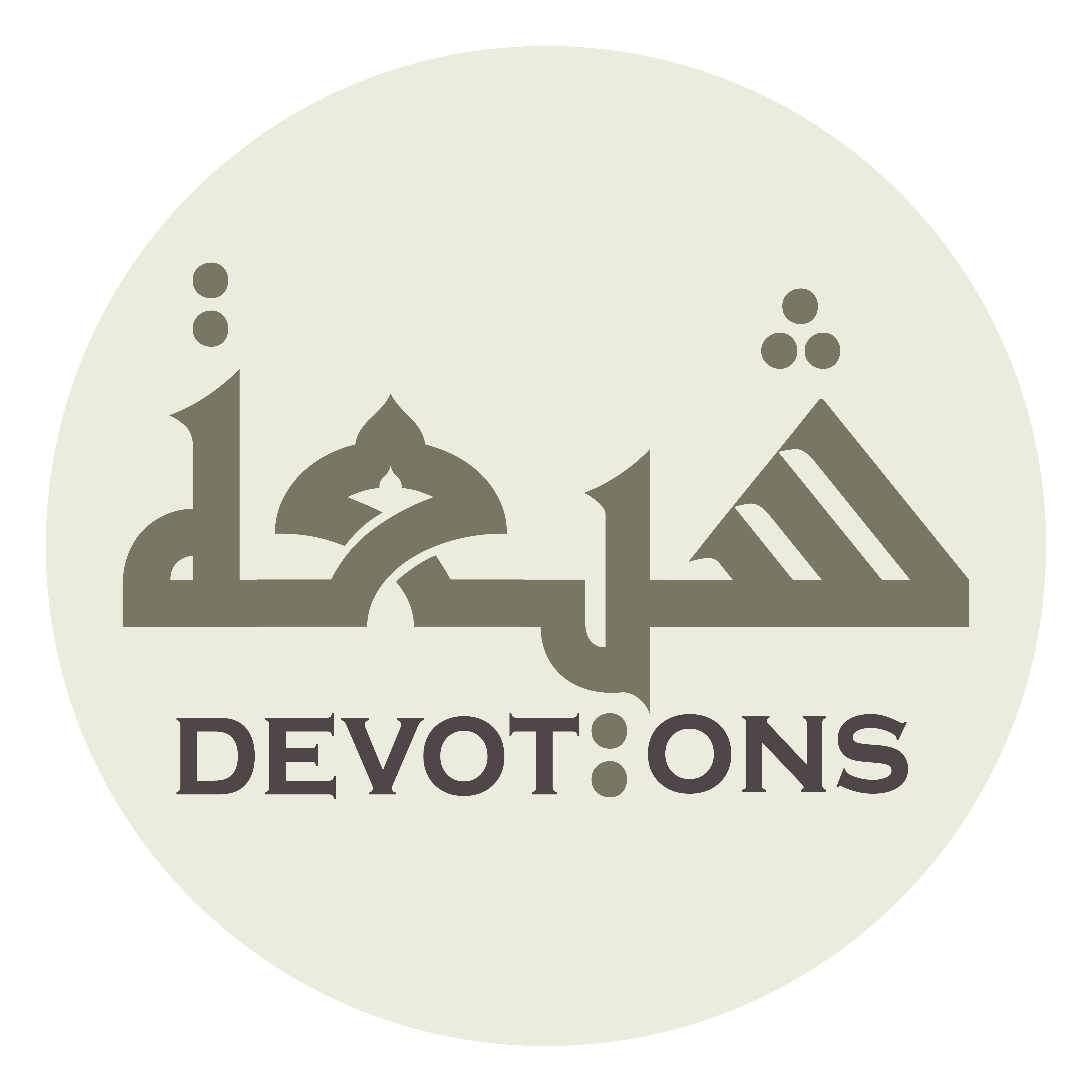 وَ أَبْطَأْتَ بِهِ عَلَيْهِ مِنْ سَطَوَاتِ النَّقِمَةِ وَ الْعِقَابِ تَرْكٌ مِنْ حَقِّكَ

wa abṭa-ta bihi `alayhi min saṭawātin naqimati wal `iqābi tar-kun min ḥaqqik

and each penalty of Your vengeance and Your punishment which You hast delayed from him, You hast refrained from Your right
Dua 37 - Sahifat Sajjadiyyah
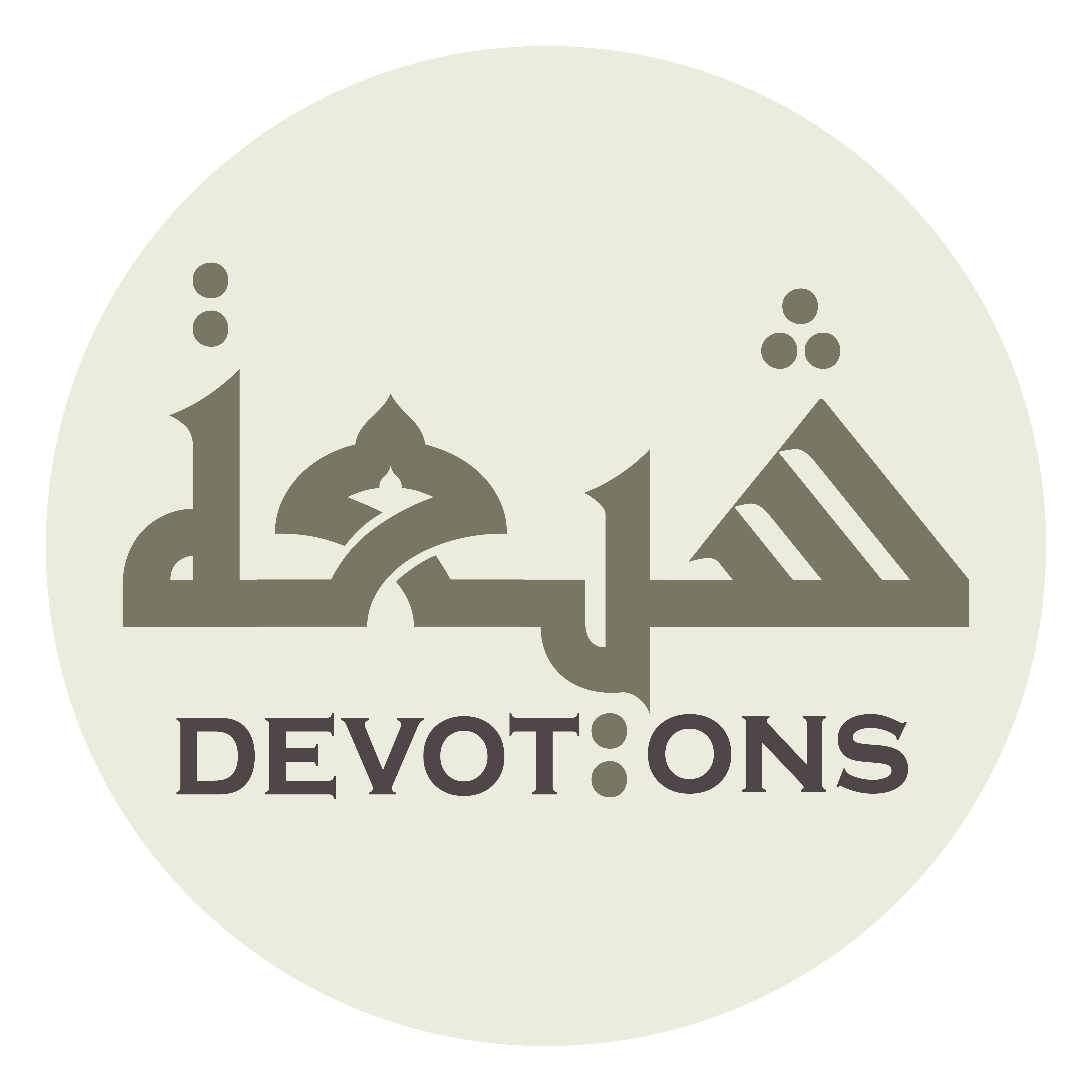 وَ رِضًى بِدُونِ وَاجِبِكَ

wa riḍan bidūni wājibik

and shown good pleasure in place of what You hast made obligatory.
Dua 37 - Sahifat Sajjadiyyah
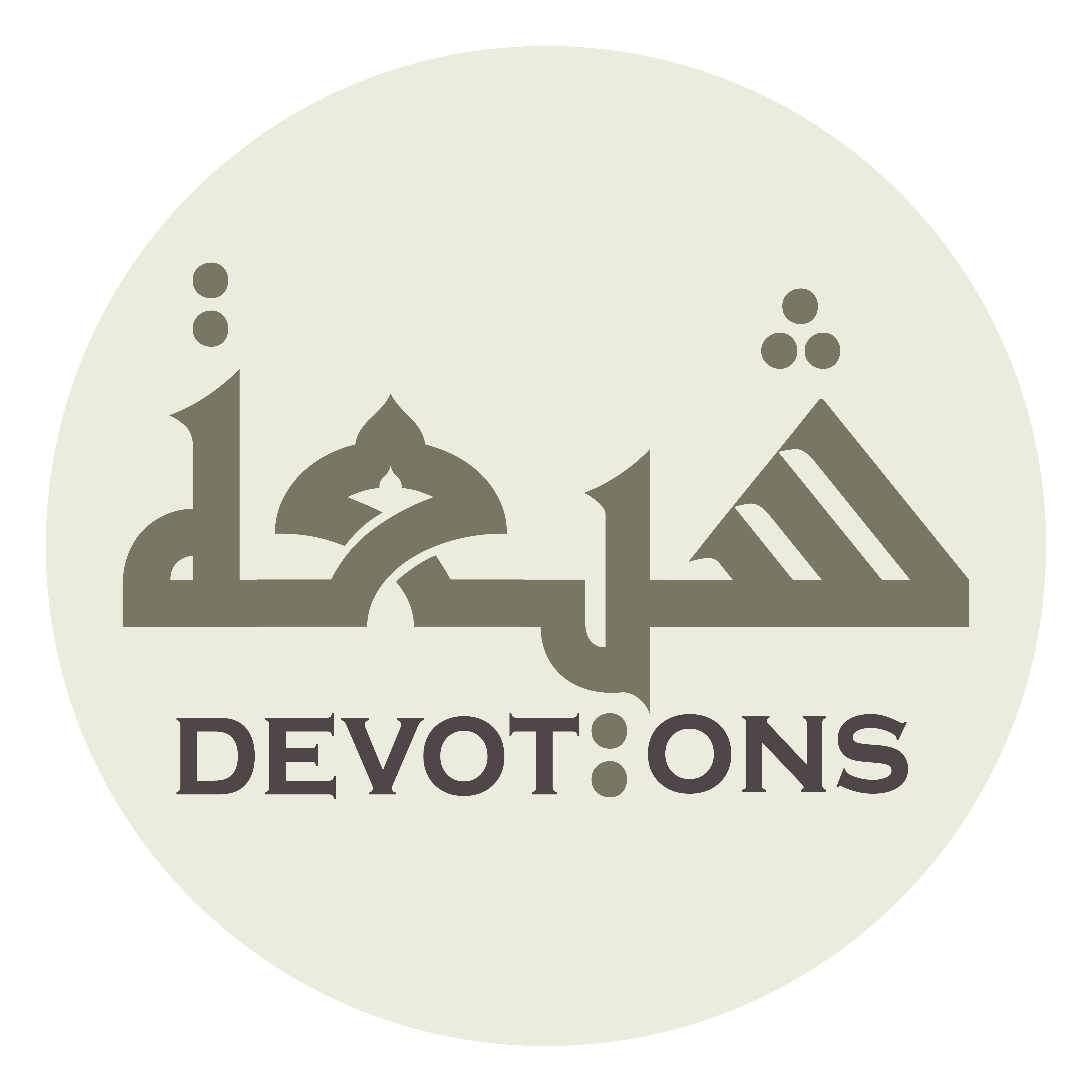 فَمَنْ أَكْرَمُ يَا إِلَهِيْ مِنْكَ

faman akramu yā ilahī mink

So who is more generous, my God, than Thou?
Dua 37 - Sahifat Sajjadiyyah
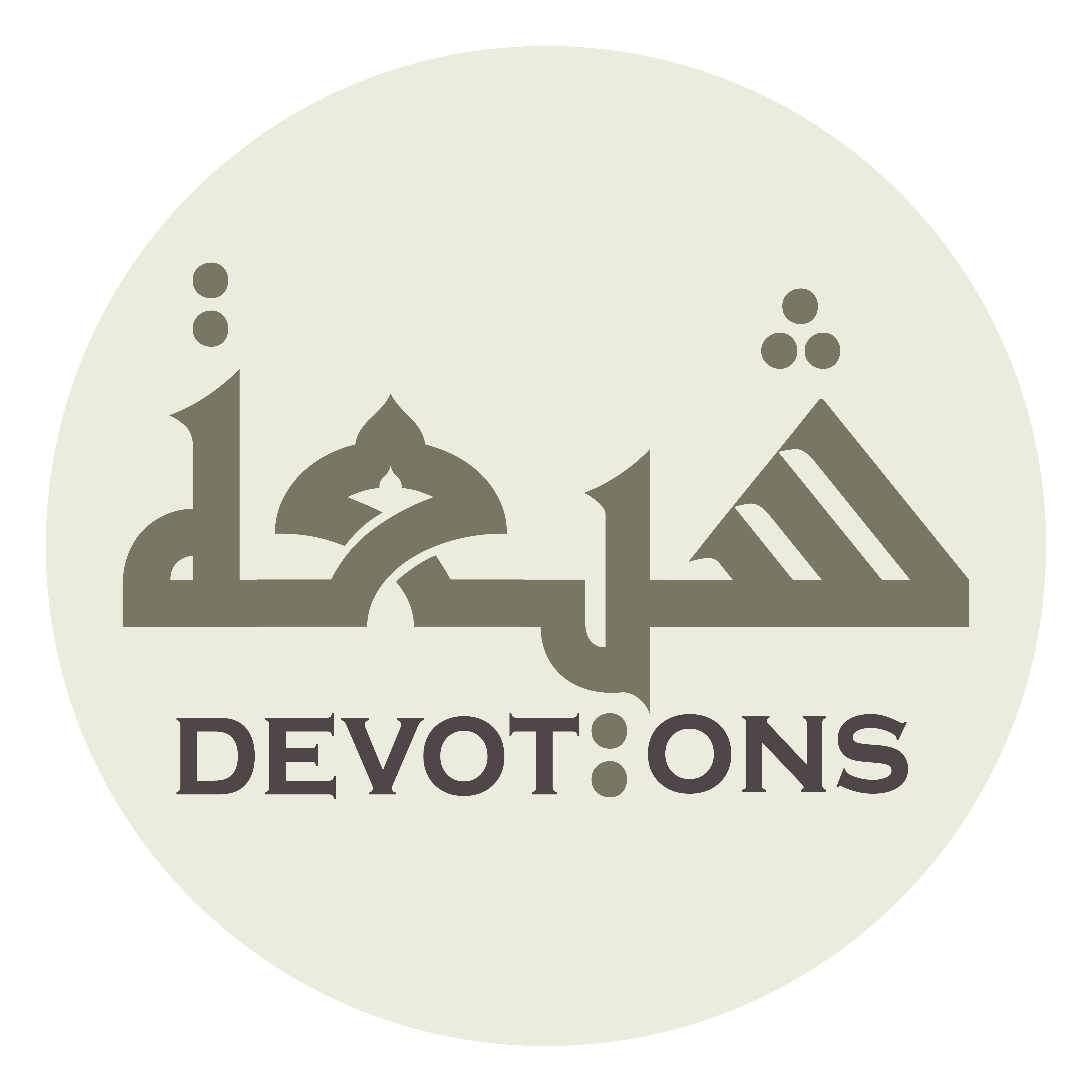 وَ مَنْ أَشْقَى مِمَّنْ هَلَكَ عَلَيْكَ لَا مَنْ

wa man ashqā mimman halaka `alayka lā man

And who is more wretched than he who perishes in spite of You? Indeed, who?
Dua 37 - Sahifat Sajjadiyyah
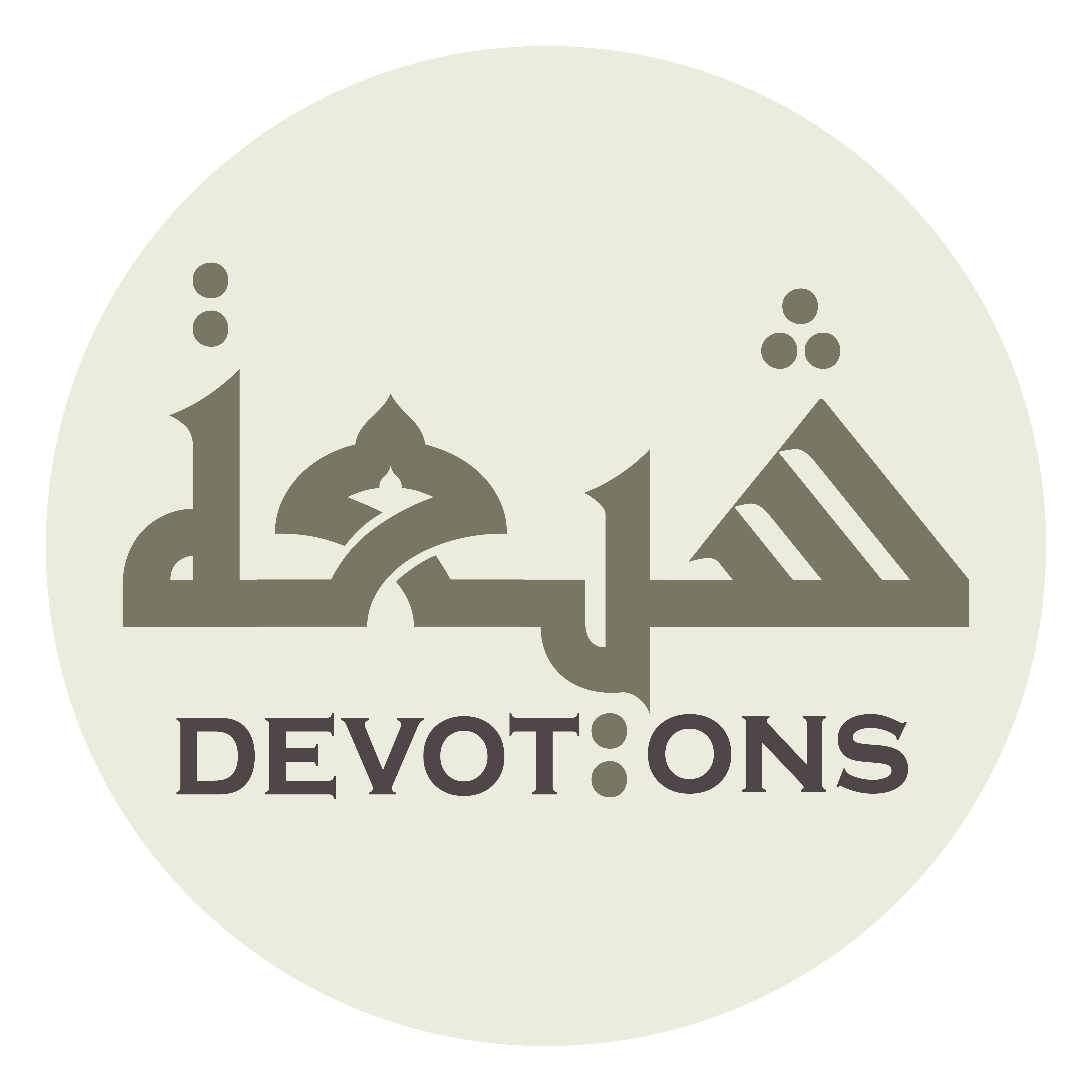 فَتَبَارَكْتَ أَنْ تُوصَفَ إِلَّا بِالْإِحْسَانِ

fatabārakta an tūṣafa illā bil iḥsān

You art too blessed to be described by any but beneficence
Dua 37 - Sahifat Sajjadiyyah
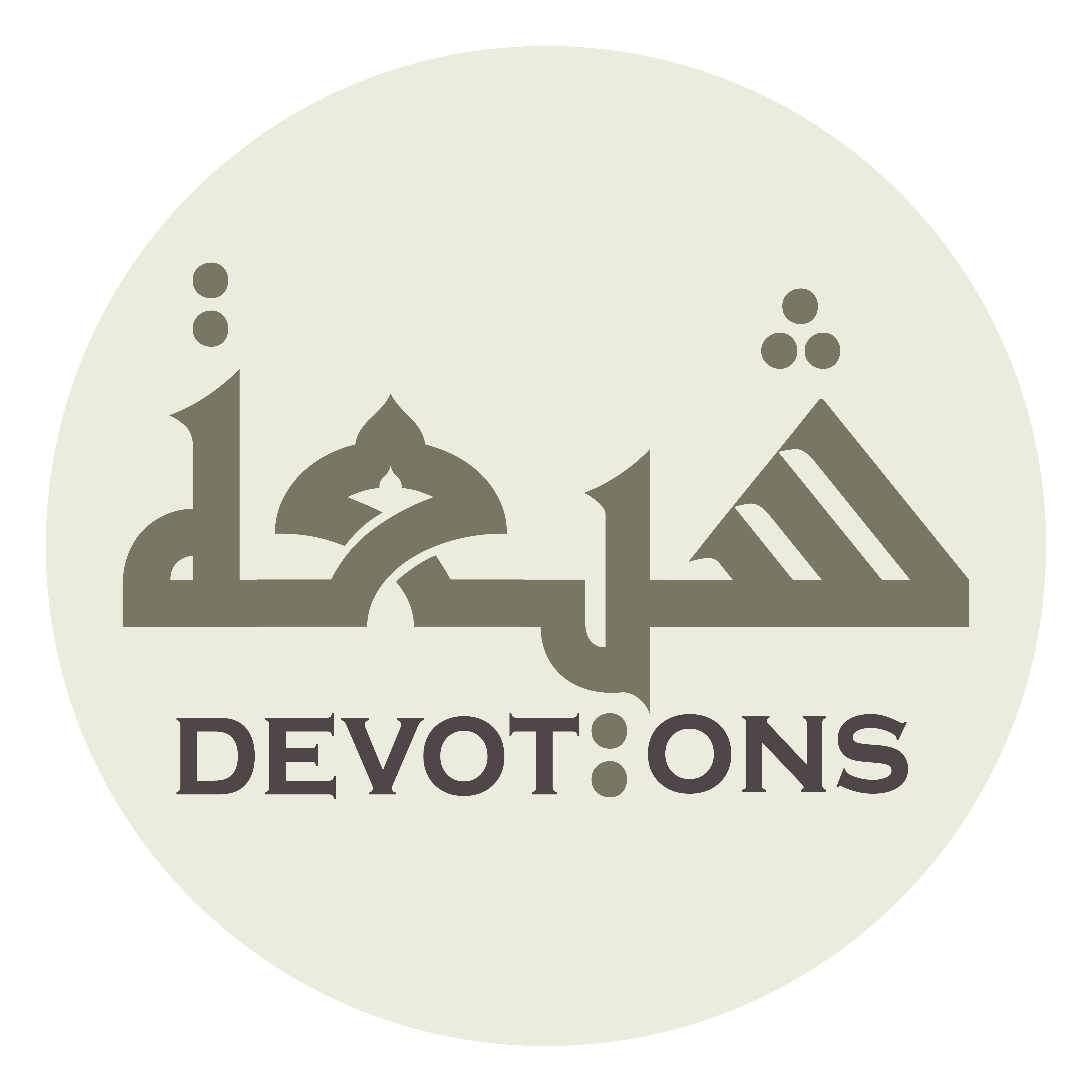 وَ كَرُمْتَ أَنْ يُخَافَ مِنْكَ إِلَّا الْعَدْلُ

wa karumta an yukhāfa minka illal `adl

and too generous for any but justice to be feared from You!
Dua 37 - Sahifat Sajjadiyyah
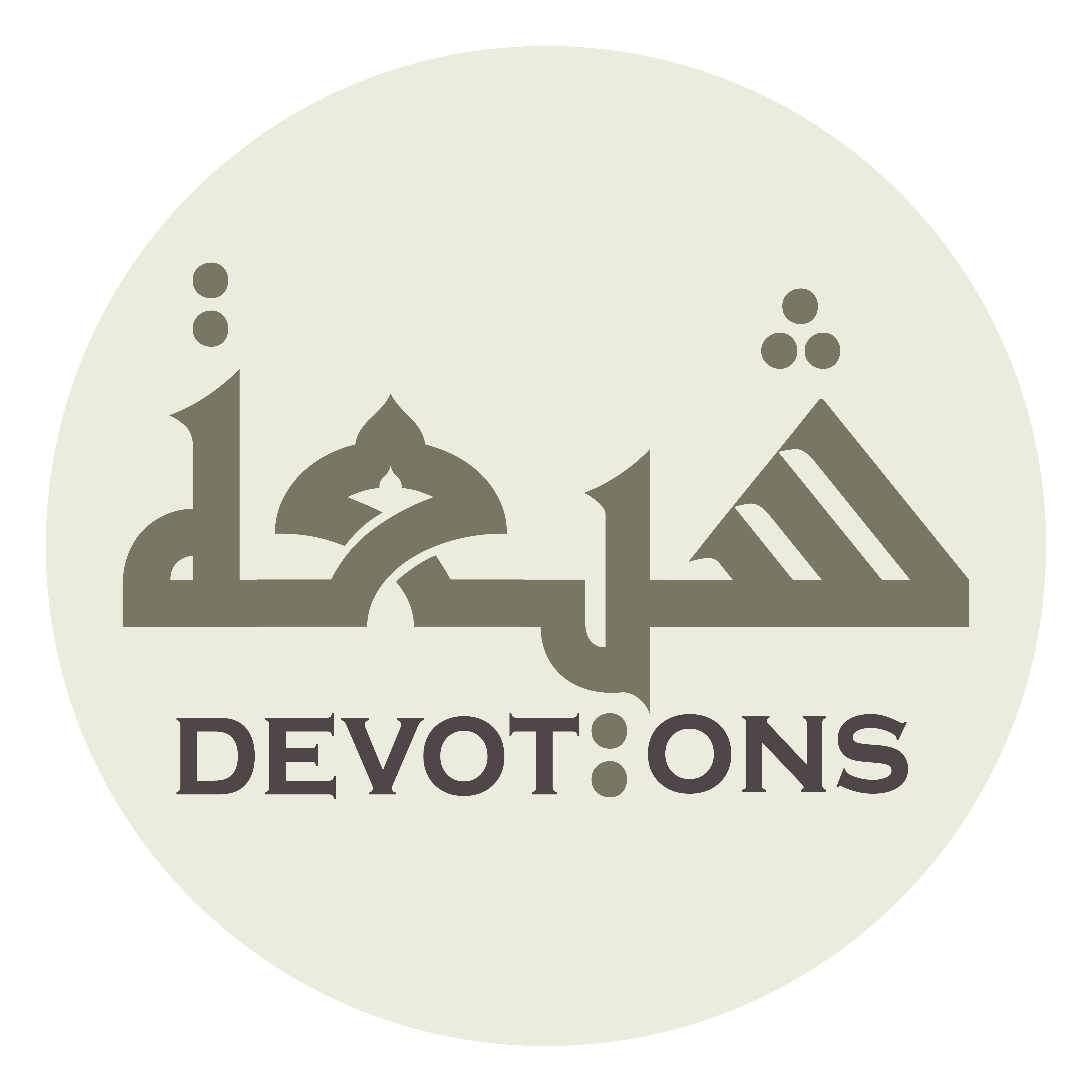 لَا يُخْشَى جَوْرُكَ عَلَى مَنْ عَصَاكَ

lā yukhshā jawruka `alā man `aṣāk

There is no dread that You wilt be unjust toward him who disobeys You,
Dua 37 - Sahifat Sajjadiyyah
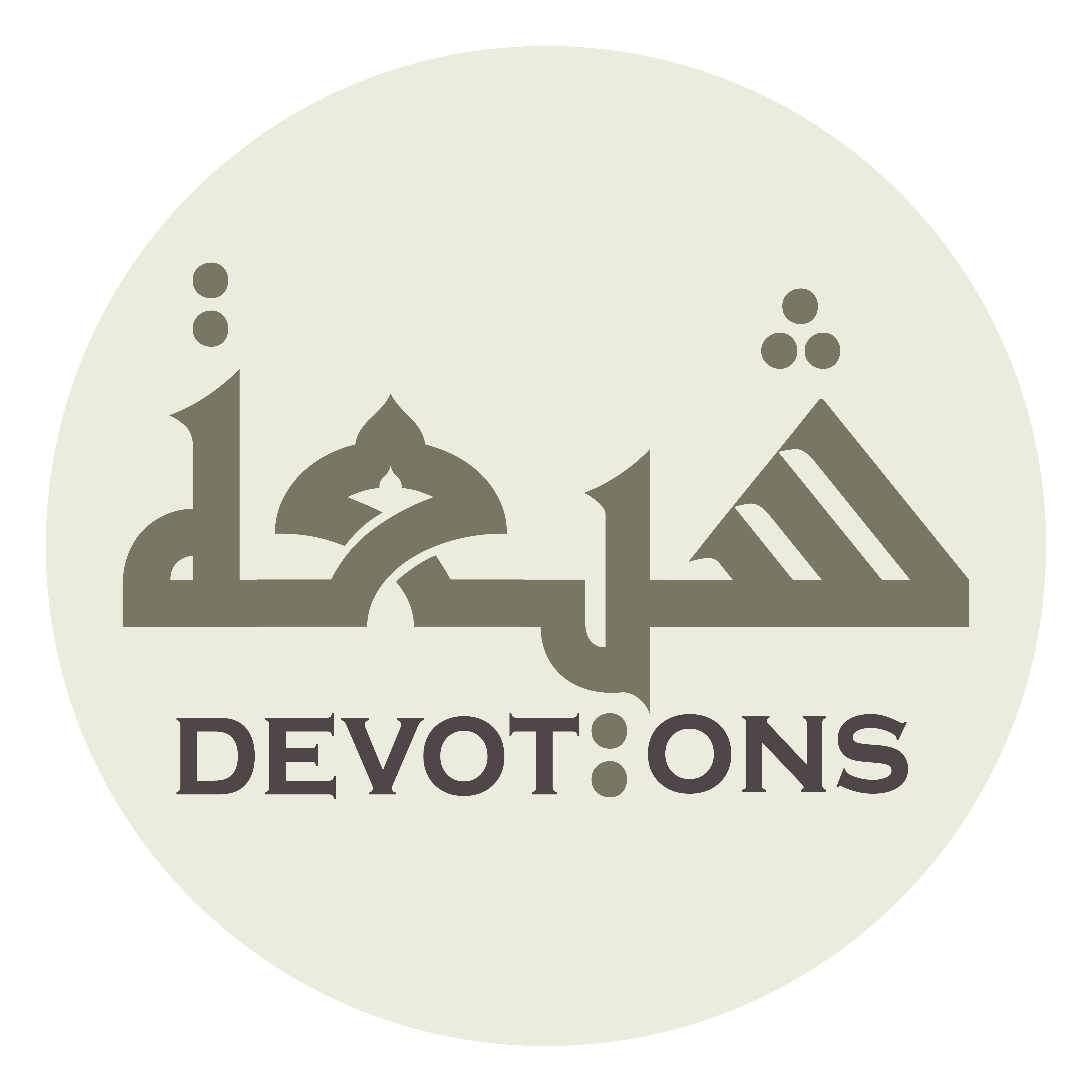 وَ لَا يُخَافُ إِغْفَالُكَ ثَوَابَ مَنْ أَرْضَاكَ

wa lā yukhāfu ighfāluka thawāba man ar-ḍāk

nor any fear of Your neglecting to reward him who satisfies You.
Dua 37 - Sahifat Sajjadiyyah
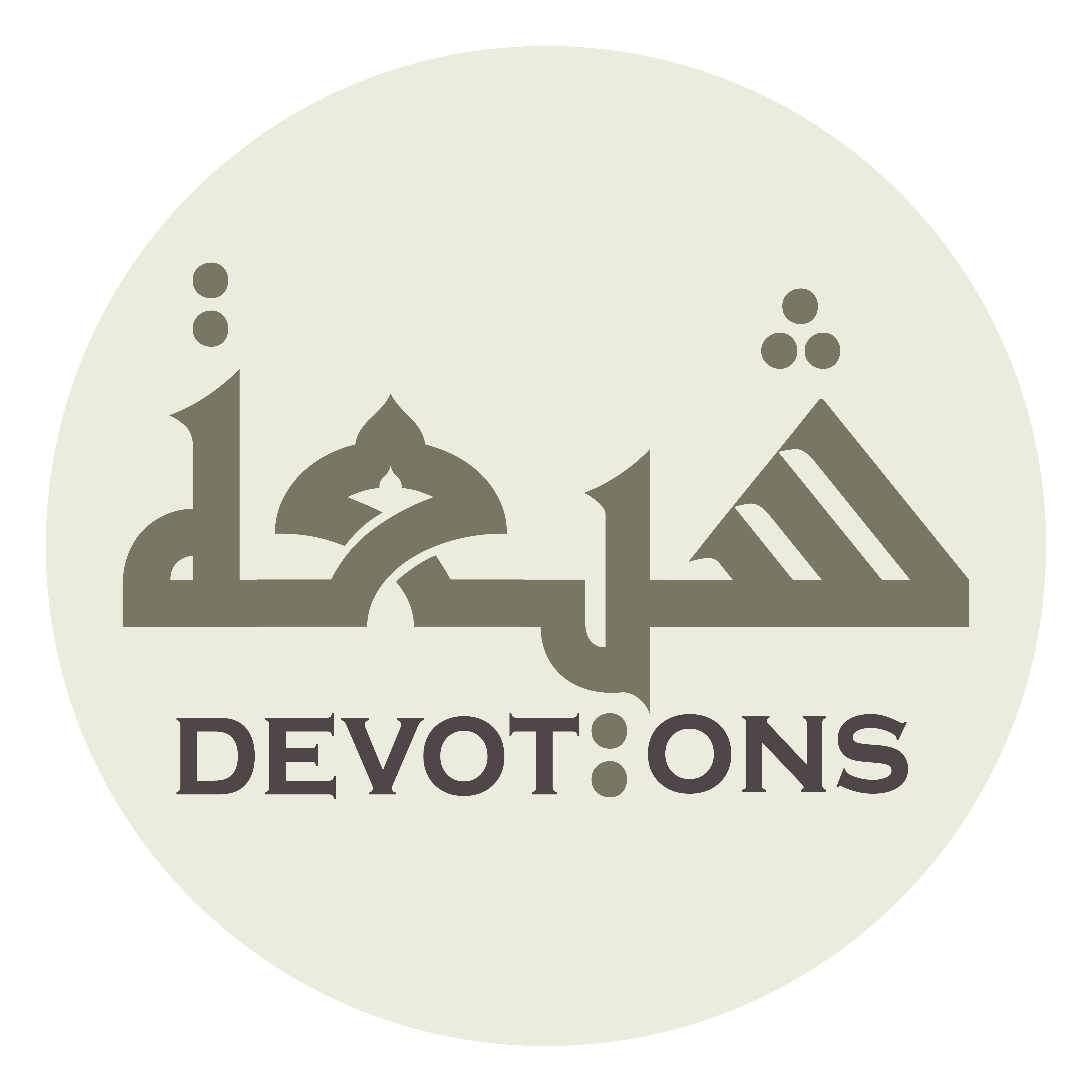 فَصَلِّ عَلَى مُحَمَّدٍ وَ آلِهِ وَ هَبْ لِيْ أَمَلِي

faṣalli `alā muḥammadin wa-ālihi wa hab lī amalī

So bless Muhammad and his Household, give me my hope,
Dua 37 - Sahifat Sajjadiyyah
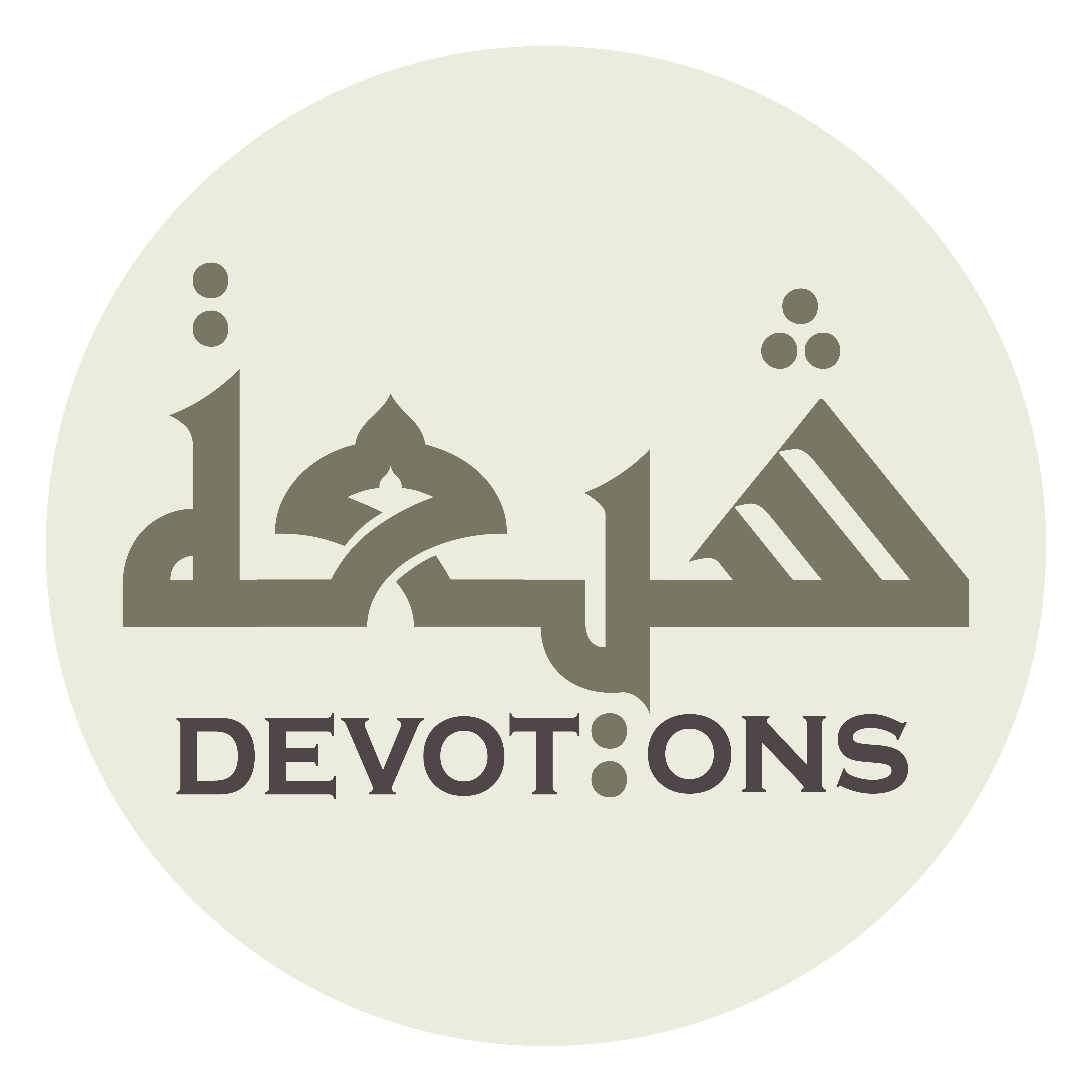 وَ زِدْنِيْ مِنْ هُدَاكَ

wa zidnī min hudāk

and increase me in that of Your guidance
Dua 37 - Sahifat Sajjadiyyah
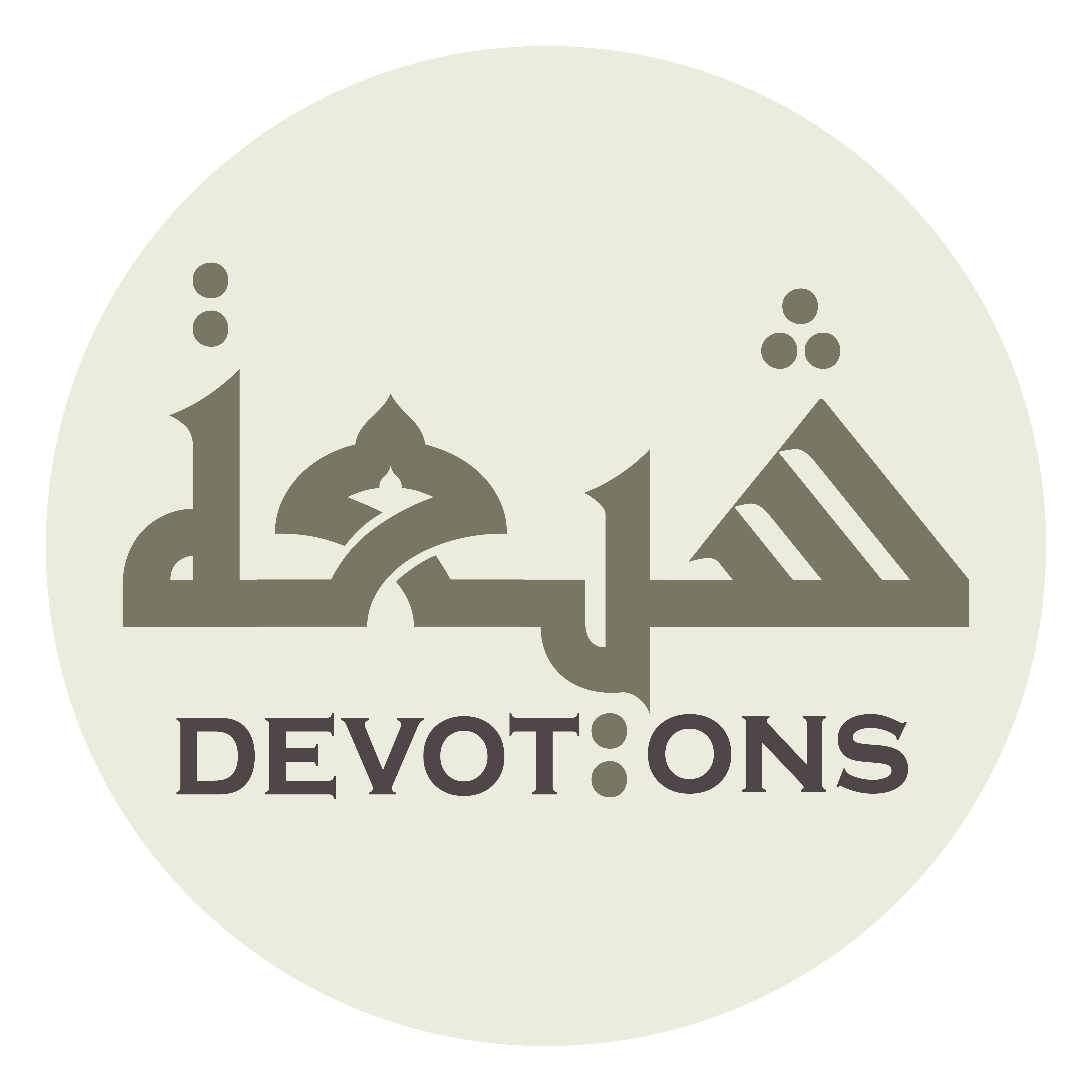 مَا أَصِلُ بِهِ إِلَى التَّوْفِيقِ فِيْ عَمَلِي

mā aṣilu bihi ilat tawfīqi fī `amalī

through which I may be successful in my works!
Dua 37 - Sahifat Sajjadiyyah
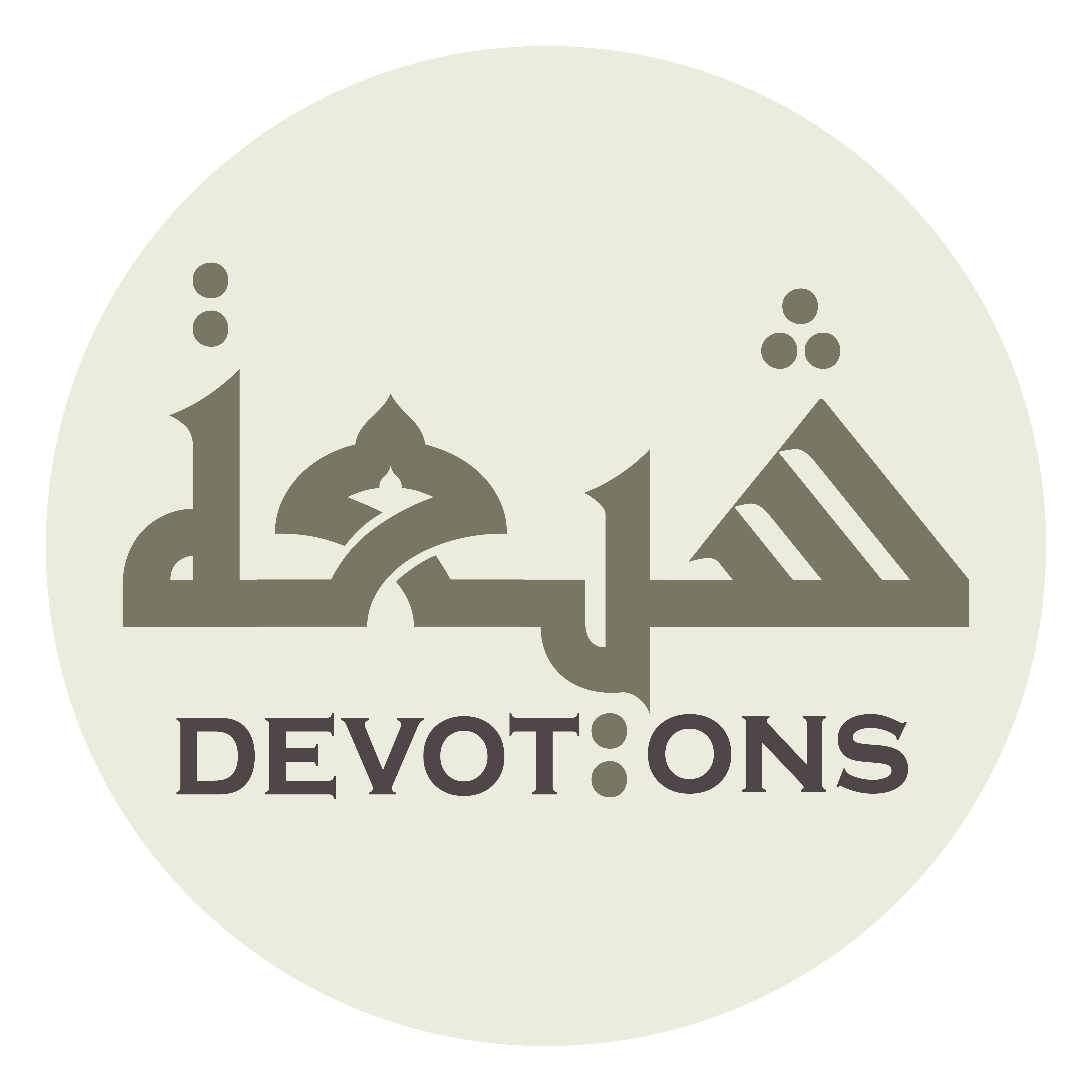 إِنَّكَ مَنَّانٌ كَرِيمٌ

innaka mannānun karīm

Surely You art All-kind, Generous.
Dua 37 - Sahifat Sajjadiyyah